Creando familias piadosas
Segmento 2 - 2023
1
Lección 1 - Origen de la familia: Edén y la caída
2
Creando familias piadosasObjetivos del estudio (lo que creeremos o haremos de manera diferente)
[Todos] Rededicarnos a la misión de contrarrestar los efectos dañinos y amenazantes del mundo en nuestras familias.
[Hombres] Canalizar los temperamentos que Dios nos ha dado para desarrollar carácter, conocimiento y aptitudes para convertirnos en líderes en nuestra batalla espiritual.
[Todos] Aumentar nuestra determinación de aprender y seguir los planes de Dios (papeles y deberes) para sobrevivir, victoriosos en un mundo caído.
[Todos] Implementar las cualidades del nuevo hombre en Cristo en nuestras relaciones familiares.
3
Principios fundamentales
Confiamos en el plan de Dios. 
Dios creó la familia: tiene la autoridad para establecer las reglas.
Los mandamientos de Dios son los mejores para el hombre.
La Biblia tiene prioridad sobre cualquier otra fuente. (p.ej., “consejo amistoso”)
Nos esforzamos por lo ideal. 
Deberíamos visualizar y trabajar por lo que se acerque más al plan de Dios.
No buscar escapatorias para permitir nuestras preferencias.
Somos responsables de nuestras acciones. 
Podemos hacer lo correcto, nada puede obligarnos a hacer lo malo.
Podemos cambiar nuestro comportamiento y naturaleza.
Somos responsables ante Dios de nuestras decisiones.
Buscamos primero los intereses de los demás. 
Dios manda que desechemos al yo y que sirvamos a los demás.
Es la clave (requisito previo) para relaciones exitosas.
Agradar a Dios es el fundamento.
Es el propósito de la vida.
Es la base de todas las decisiones.
Es la fuente de fortaleza en las dificultades.
4
[Speaker Notes: 1.
2. Asuma la responsabilidad de hacer lo correcto.
No hay excusas basadas en los problemas o el comportamiento de los cónyuges.
No condicional, no un contrato: “sólo si él/ella está dispuesto(a) a…”
No "tengo derecho a..."
No venganza, castigo, contabilidad y acumulación de deuda.
3. Mantenga la salvación como meta.
No mi felicidad personal, comodidad o beneficio.
No la felicidad, la comodidad, el beneficio de los demás.
No mi orgullo personal (hazme lucir mejor)
Ni siquiera la longevidad de la relación
No el camino más fácil
4. La fe en Dios es tu fortaleza.
No los amigos, consejeros, experiencias previas.
Ningún escape mundano, distracción, anestesia.
Ni siquiera la esperanza de un futuro ideal]
Objetivos de la lección 1
Al final de la clase el estudiante será capaz de...
Describir (y encontrar) el relato del origen de la relación hombre-mujer.
Encontrar tres referencias del Nuevo Testamento a la creación de hombres y mujeres como base para diferentes papeles en las relaciones sociales.
Encontrar las tres referencias del Nuevo Testamento a “una sola carne” y las aplicaciones que se hacen.
Enumerar tres consecuencias del pecado de Adán y Eva en todos los hombres y mujeres.
Describir cómo las leyes de Dios para la familia curan algunas de las consecuencias de la caída.
Describir al menos tres perversiones de las leyes matrimoniales de Dios en el mundo.
Enumerar al menos tres formas en las que podemos recrear la “familia del huerto del Edén”.
5
[Speaker Notes: Eliminado: Describir al menos tres perversiones de las leyes matrimoniales de Dios en el mundo.]
Pensamientos de calentamiento
¿Quién escribió Génesis, a quiénes y por qué?
¿Cuál podría haber sido la fuente (si la hubo) del concepto israelita de Dios, el universo, la familia, los hombres y las mujeres?
El cortejo en los animales es el resultado de cuatro pasos principales en la evolución. Primero, el desarrollo de la sexualidad; en segundo lugar, la separación de sexos; en tercer lugar, la fecundación interna, o al menos la aproximación de machos y hembras; y finalmente el desarrollo de órganos sensoriales y cerebros eficientes. Sin ninguno de ellos, nunca habría existido esa multitud de extraños y hermosos rasgos de la vida, resumidos bajo el título de cortejo, que embellecen la apariencia y dan variedad a la existencia de tantos animales superiores, incluida nuestra propia especie. - Julián Huxley
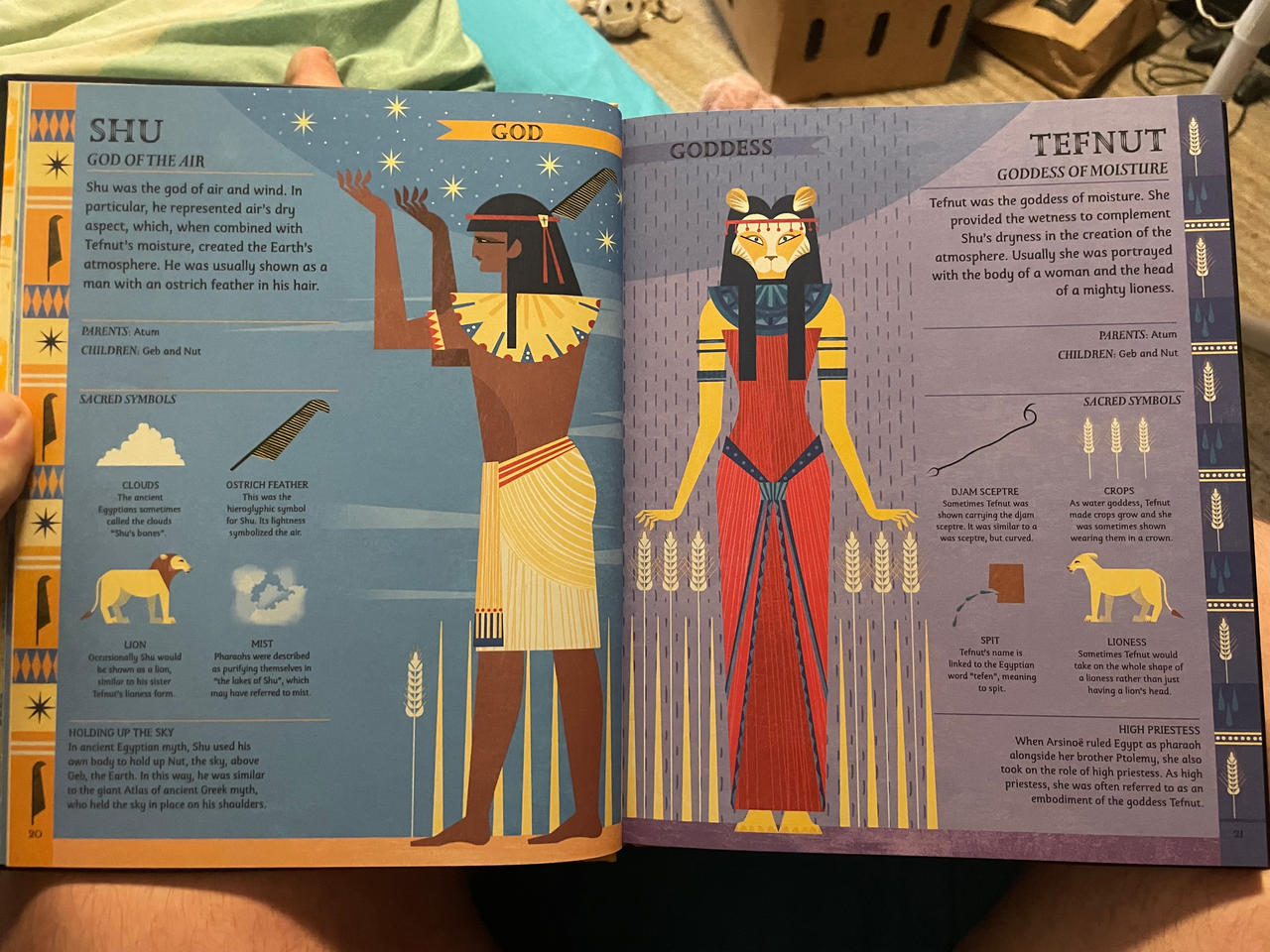 6
[Speaker Notes: Tradicionalmente se considera a Moisés el autor del Génesis. Pero durante más de dos siglos, una de las preguntas más controvertidas en la erudición bíblica.ha sido “¿Quién escribió el libro del Génesis y cuándo?”
Génesis es el primer libro de la Biblia y uno de los cinco libros del Pentateuco. Varios otros libros del Pentateuco incluyen pasajes que mencionen a Moisés registrando eventos y escribiendo lo que Dios dice. Los autores del Nuevo Testamento —e incluso el propio Jesús— parecen dar crédito a Moisés como el autor del Génesis.
Entonces, ¿por qué no están de acuerdo los estudiosos?
Hay pasajes en Génesis que Moisés no pudo haber escrito, porque describen acontecimientos que sucedieron después de su muerte, conocidos como pasajes posmosaicos. Y hay otros que a Moisés simplemente le resultaría incómodo escribir, a los que se hace referencia como amosaica (como Números 12:4). Si estos pasajes se agregaron más tarde, ¿cómo sabemos lo que Moisés escribió y lo que no escribió?
Entonces la verdadera pregunta es: ¿Escribió Moisés Génesis o no?
El renombrado estudioso del Antiguo Testamento Tremper Longman III aborda esta cuestión en su serie de vídeos sobre el libro del Génesis.. La siguiente publicación es una adaptación de su serie.

[sigue un artículo largo, del cual el traductor ha elegido incluir solo el resumen, BEE]

ResumenConcluimos, por tanto, que Moisés escribió el libro del Génesis ya que las Escrituras le atribuyen la autoría. Pero no podemos estar seguros del tiempo exacto en que lo escribió. La Biblia parece defender una fecha del Éxodo en 1445 a.C., pero no hay manera de que podamos estar seguros de esta cuestión.]
La creación del hombre y de la mujer – Génesis 1
1:26 Y dijo Dios: «Hagamos al hombre a Nuestra imagen, conforme a Nuestra semejanza; y ejerza dominio sobre los peces del mar, sobre las aves del cielo, sobre los ganados, sobre toda la tierra, y sobre todo reptil que se arrastra sobre la tierra». 27  Dios creó al hombre a imagen Suya, a imagen de Dios lo creó; varón y hembra los creó. 28  Dios los bendijo y les dijo: «Sean fecundos y multiplíquense. Llenen la tierra y sométanla. Ejerzan dominio sobre los peces del mar, sobre las aves del cielo y sobre todo ser viviente que se mueve sobre la tierra». 
29  También les dijo Dios: «Miren, Yo les he dado a ustedes toda planta que da semilla que hay en la superficie de toda la tierra, y todo árbol que tiene fruto que da semilla; esto les servirá de alimento. 30  Y a todo animal de la tierra, a toda ave de los cielos y a todo lo que se mueve sobre la tierra, y que tiene vida, les he dado toda planta verde para alimento». Y así fue.  [ver 2:9, 16, 3:2]
7
[Speaker Notes: Nuestra imagen = espiritual, eterna, de libre albedrío, capaz de amor y relaciones, consciente de sí mismo, un ser moral.

Los tres plantean preguntas sin respuesta:
 ¿Por qué Dios creó al hombre?
 Si somos hechos a Su Imagen, ¿qué ha pasado en el mundo?
 ¿Cuál es el propósito de los dos tipos de humanos? ¿Cómo se relacionan entre sí?]
El hombre y el propósito – Génesis 2
2:8Y el SEÑOR Dios plantó un huerto hacia el oriente, en Edén, y puso allí al hombre que había formado.  9  El SEÑOR Dios hizo brotar de la tierra todo árbol agradable a la vista y bueno para comer. Asimismo, en medio del huerto, hizo brotar el árbol de la vida y el árbol del conocimiento del bien y del mal. 
15  El SEÑOR Dios tomó al hombre y lo puso en el huerto del Edén para que lo cultivara y lo cuidara.  
19  Y el SEÑOR Dios formó de la tierra todo animal del campo y toda ave del cielo, y los trajo al hombre para ver cómo los llamaría. Como el hombre llamó a cada ser viviente, ese fue su nombre.  20  El hombre puso nombre a todo ganado y a las aves del cielo y a todo animal del campo, pero para Adán no se encontró una ayuda que fuera adecuada para él.
8
Eva, la primera mujer – Génesis 2
20…pero para Adán no se encontró una ayuda que fuera adecuada para él.  
21  Entonces el SEÑOR Dios hizo caer un sueño profundo sobre el hombre, y este se durmió. Y Dios tomó una de sus costillas, y cerró la carne en ese lugar.  22  De la costilla que el SEÑOR Dios había tomado del hombre, formó una mujer y la trajo al hombre.  
23  Y el hombre dijo: 
		«Esta es ahora hueso de mis huesos, 
		Y carne de mi carne. 
		Ella será llamada mujer, 
		Porque del hombre fue tomada».  
24  Por tanto el hombre dejará a su padre y a su madre y se unirá a su mujer, y serán una sola carne.  
25  Ambos estaban desnudos, el hombre y su mujer, pero no se avergonzaban.
9
“Los dos serán una sola carne”
Ef 5:28-33 Así deben también los maridos amar a sus mujeres, como a sus propios cuerpos. El que ama a su mujer, a sí mismo se ama.  Porque nadie aborreció jamás su propio cuerpo, sino que lo sustenta y lo cuida, así como también Cristo a la iglesia … POR ESTO EL HOMBRE DEJARÁ A SU PADRE Y A SU MADRE, Y SE UNIRÁ A SU MUJER, Y LOS DOS SERÁN UNA SOLA CARNE.  …En todo caso, cada uno de ustedes ame también a su mujer como a sí mismo, y que la mujer respete a su marido.
Pablo, a la
Efesios
Aplicación: Amor y sacrificio
Gén 2:24 – “Por tanto el hombre dejará a su padre y a su madre y se unirá a su mujer, y serán una sola carne”.
Mat 19:4-6…«¿No han leído que Aquel que los creó, desde el principio LOS HIZO VARÓN Y HEMBRA, y dijo: “POR ESTA RAZÓN EL HOMBRE DEJARÁ A su PADRE Y A su MADRE Y SE UNIRÁ A SU MUJER, Y LOS DOS SERÁN UNA SOLA CARNE”? Así que ya no son dos, sino una sola carne. Por tanto, lo que Dios ha unido, ningún hombre lo separe».
Jesús, a los judíos
En el principio
Aplicación: Permanencia, no debe romperse
1 Cor 6:15-17 ¿No saben que sus cuerpos son miembros de Cristo? ¿Tomaré, acaso, los miembros de Cristo y los haré miembros de una ramera? ¡De ningún modo! ¿O no saben que el que se une a una ramera es un cuerpo con ella? Porque Él dice: «LOS DOS VENDRÁN A SER UNA SOLA CARNE». Pero el que se une al Señor, es un espíritu con Él.
Pablo, a los corintios
Aplicación: Una unión inapropiada contamina
(es decir, un acuerdo de propósito y acción)
10
[Speaker Notes: Una carne = compañerismo, propósito,
Ambos a imagen de Dios (Génesis 1:26,27) = espiritual, eterno, libre albedrío, capaz de amor y relaciones, consciente de sí mismo, un ser moral
Mujer creada del hombre (mismo material - Génesis 2:23)
Mujer creada para el hombre (como “ayuda” – Génesis 2:18)
Necesidades únicas de cada uno perfectamente satisfechas (“ayuda adecuada”)
Unidad multi-persona (“serán una sola carne”)
Juntamente responsables de:
Cuidar el huerto
Llenar la tierra de humanos

Una carne—Los dos serán una sola carne- relacionado con la forma especial en que fue creada la mujer. ¿Cuál es la idea? Se harán uno, el hombre dejará padre y madre y llegarán a ser uno. Varias referencias a una sola carne (Génesis 2:24)---3 veces en el Nuevo Testamento se encuentra esa frase, todas con diferentes significados- Efesios 5:28-33 Por esta razón un hombre... ¿Cuál es el contexto? Está hablando de Cristo y la iglesia pero con respecto al arreglo familiar. ¿Cuál es la enseñanza? ¿Cuál es la importancia de una sola carne?-si realmente piensas en tu esposa como parte de tu propio cuerpo, ¿cómo tratas tu propio cuerpo? ¿No es ese el punto? Que ningún hombre odia su propia carne, si realmente somos uno entonces, ¿qué sigue en consecuencia? Hay un amor y cuidado sacrificial porque trato a la mujer como una extensión de mí mismo, te cuidas no hacerte daño a ti mismo. Mateo 19:4-6 usa la misma frase para enfatizar la permanencia de la relación, ningún hombre lo separe. I Cor. 6:15-17 Pablo señala que los efesios no deben unirse a una ramera. ¿Qué está diciendo? ¿Qué has hecho cuando te has unido a una ramera? Te has hecho una sola carne con ella. ¿Pero qué implica eso? Te has contaminado, has hecho un acuerdo con ese pecado, eres hecho uno en propósito, eres un fornicario, has hecho un acuerdo con esa forma de vivir y ese acto, pero si fuera una sola carne correctamente sería un acuerdo para un buena cosa. Las tres ideas: amor y sacrificio, permanencia y acuerdo en propósito y espíritu.]
Interpretaciones del Nuevo Testamentodel relato de Génesis – Relacionado con los papeles
1 Cor 11:3-16
Hombre cabeza de mujer
Mujeres se cubren la cabeza en señal de sumisión
Creación
Mujer del hombre y para 
el hombre
CAÍDA
Ef 5:22-24
Dejar,
unirse,
una solacarne
Eva
engañada
y pecó
Marido cabeza de esposa
Adán
formado 
primero
1 Tim 2:8-15
Mujeres no deben enseñar a los hombres.
Mujeres no deben ejercer autoridad sobre los hombres
1 Cor 14:34-36
“como dice también la ley”
Mujeres deben guardar silencio en la iglesia
11
“Una sola carne”
Mujer
Hombre
ayuda
Las relaciones en el huerto
Tierra (huerto)
“ser fecundos”
“Ejercer dominio,
Cultivar, cuidar”
Mujer
Hombre
Hijos
ayuda
Unidad multi-persona ( “serán una sola carne” 2:24)
Las necesidades únicas de cada uno perfectamente satisfechas (“ayuda adecuada” 2:18)
Actividad con propósito ( “cuidar, ejercer dominio, ser fecundo”)
Papeles definidos, pero diferentes (y valorados)
12
La familia en el huerto - ventajas
Sin escasez, sin ansiedad por sobrevivir, suficiente placer: Sin competencia
Sin miedo a la separación o la soledad
Sin otras opciones: sin competencia, sin tentaciones a la infidelidad
Contacto continuo: ninguna otra influencia ni distracción competitiva
Sin pecado, poca tentación: sin causas de daño personal, rencor o venganza
Sin engaño (“desnudos”); sin miedo de ser engañados
“No avergonzados”: ​​sin motivo para vergüenza, sin falta de confianza en uno mismo
Relación cercana; compañerismo constante y perfecto; sin soledad
Presencia constante de Dios (andaban y hablaban con Él)
Valor obvio ante los ojos de Dios: “imagen de Dios”; superioridad sobre los animales
Tiempo lleno de actividad con propósito (“ejerzer dominio”, “cuidar”); papeles claros
Sin tragedias, dolor, enfermedades ni traumas.
Restricciones/limitaciones previas a la caída – Gén 2-3
2:9 El SEÑOR Dios hizo brotar de la tierra todo árbol agradable a la vista y bueno para comer. Asimismo, en medio del huerto, hizo brotar el árbol de la vida y el árbol del conocimiento del bien y del mal. 
2:16 Y el SEÑOR Dios ordenó al hombre: «De todo árbol del huerto podrás comer, 17  pero del árbol del conocimiento del bien y del mal no comerás, porque el día que de él comas, ciertamente morirás». 
3:2 Y La mujer respondió a la serpiente: «Del fruto de los árboles del huerto podemos comer; 3  pero del fruto del árbol que está en medio del huerto, Dios ha dicho: “No comerán de él, ni lo tocarán, para que no mueran”».
14
Consecuencias del pecado
15
Consequences of Sin
16
Tendrá dominio
Dolor
Trabajo
“Una sola carne”
Mujer
Hombre
ayuda
Deseo
Las relaciones después de la caída
“Ser fecundos”
“Ejercer dominio,
cultivar, cuidar"
Tierra
(huerto)
Hijos
La mujer también había violado su subordinación al hombre divinamente designada; ella no sólo se había emancipado del hombre para escuchar a la serpiente sino que había llevado al hombre al pecado. Por eso fue castigada con un deseo rayano en la enfermedad (Heb. de “tener un deseo violento de algo”)…*
תְּשׁוּקָה   Tᵊšûqâ – sustantivo femenino
Cambio de relación dentro de la unidad “una sola carne”
Las diferencias de papeles intensificadas (con oportunidad/tentación de abuso)
La interdependencia emocional (inseguridad y explotación potenciales)
Imperfecciones y dificultades con el ambiente externo 
El aumento de oportunidades para la tentación y el pecado
¿Necesidad percibida de cambios en la relación?
*Keil y Delitzsch, Comentario sobre el Antiguo Testamento, Vol 1, p 103.
[Speaker Notes: Otras veces la palabra deseo se usa en la Biblia:
Génesis 4:7 -7Si haces bien, ¿no serás aceptado? Pero si no haces bien, el pecado yace a la puerta y te codicia, pero tú debes dominarlo.

Cantar de los Cantares – 7:10 - Yo soy de mi amado, Y para mí es todo su deseo.  (esto es un hombre para una mujer, no una mujer para un hombre como en Génesis 3:16)]
Linaje de Caín y Set (Gén 4,5)
Caín
Caín – Construyó una ciudad llamada 'Enoc' (17)
Lamec – 2 esposas (19)
Jabal – Tiendas de campaña y propiedad de ganado (20)
Jubal – Padre de los instrumentos musicales (21)
Tubal-Caín – Metalurgia/herramientas (22)
Lamec – venganza “Setenta veces siete” (24); Caín como modelo a seguir
Set
“…y murió” (5:5,8,11,14,17,27,31)
Matusalén – Murió el año del diluvio (5:27)
La atracción física llevó al matrimonio mixto (6:2) y al mal (6:6)
La maldad era grande – (6:5, y ver 8:21)
Babel– La “ciudad del hombre”, refleja orgullo y desobediencia (Gén 11:1-9)
18
Consecuencias continuas de la caída
Luchas personales, todos los días, con: el mal, la tragedia, la injusticia, el vacío, las imperfecciones, la complejidad y la confusión (Rom 8:20-23; 5:12-14; 7:18-24)
Declive espiritual, moral, civil de civilizaciones y culturas a través del tiempo.
La rebeldía de los hijos y el rechazo de los valores de las generaciones anteriores.
Mayores oportunidades y tentaciones para el mal.
Fracaso de los sistemas humanos (gobierno/tecnología/ciencia) para eliminar las “maldiciones”
Crueldad, crimen, guerra, esclavitud, abuso.
Hambre, pobreza, injusticia, desesperación.
Enfermedad, lesiones, envejecimiento.
Accidentes, catástrofes (naturales y provocadas por el hombre)
Muerte
Aunque los partidos políticos, los filósofos, los dictadores, los medios de comunicación... afirman que las eliminarán
19
Recreando la familia del huerto
Sin escasez, sin ansiedad por sobrevivir, suficiente placer: Sin competencia
Compartir con sacrificio y cuidar de los demás como de uno mismo
Sin miedo a la separación o la soledad
Compromiso de por vida con una relación permanente; consolación en la esperanza eterna
Sin otras opciones: sin competencia, sin tentaciones a la infidelidad
Fidelidad a una sola persona sin concesiones
Sin competencias, sin comparaciones
Contacto continuo: ninguna otra influencia ni distracción competitiva
El hogar como “lugar y gente” más importantes (tiempo, atención, afecto)
Sin pecado, poca tentación: sin causas de daño personal, rencor o venganza
Vidas puras; bondad constante; compasión; disculpas y perdón frecuentes
Sin engaño (“desnudos”); sin miedo de ser engañados
Honestidad total: nada falso, nada oculto (ni necesidad de ocultar)
“No avergonzados”: ​​sin motivo para vergüenza, sin falta de confianza en uno mismo
Todos aceptados/amados incondicionalmente;sin críticas, ridículos ni quejas; paciencia
Relación cercana; compañerismo constante y perfecto; sin soledad
Canales de comunicación sólidos y únicos creados y protegidos
Presencia constante de Dios (andaban y hablaban con Él)
Actividades espirituales frecuentes: estudios bíblicos, oración, comunión con cristianos
Valor obvio ante los ojos de Dios: “imagen de Dios”; superioridad sobre los animales
Todos respetados: “Sométanse unos a otros, (Ef 5)” “Con honra, dándose preferencia unos a otros”
Tiempo lleno de actividad con propósito (“ejercer dominio”, “cuidar”); papeles claros
Metas y tareas familiares para todos: todos contribuyen y son reconocidos y valorados
Sin tragedias, dolor, enfermedades ni traumas.
Atención para prevenir la desilusión y la tragedia—Pero la confianza está fundada en Dios
¿Estamos en guerra? – Desafíos personales
…Y en verdad, todos los que quieren vivir piadosamente en Cristo Jesús, serán perseguidos. (II Tim 3:12)

Amados, les ruego como a extranjeros y peregrinos, que se abstengan de las pasiones carnales que combaten contra el alma. 12  Mantengan entre los gentiles una conducta irreprochable, a fin de que en aquello que les calumnian como malhechores, ellos, por razón de las buenas obras de ustedes, al considerarlas, glorifiquen a Dios en el día de la visitación. (I Pedro 2:11-12)

…para que sean irreprensibles y sencillos, hijos de Dios sin tacha en medio de una generación torcida y perversa, en medio de la cual ustedes resplandecen como luminares en el mundo. (Filipenses 2:15)
21
¿Estamos en guerra?
Porque en el hombre interior me deleito con la ley de Dios, 23  pero veo otra ley en los miembros de mi cuerpo que hace guerra contra la ley de mi mente, y me hace prisionero de la ley del pecado que está en mis miembros. (Romanos 7:22-23)

Porque todo lo que hay en el mundo, la pasión de la carne, la pasión de los ojos, y la arrogancia de la vida, no proviene del Padre, sino del mundo. (I Juan 2:16)

Sabemos que somos de Dios, y que el mundo entero está bajo el poder del maligno. (I Juan 5:19)
22
¿Estamos en guerra?
Por lo demás, fortalézcanse en el Señor y en el poder de su fuerza. 11  Revístanse con toda la armadura de Dios para que puedan estar firmes contra las insidias del diablo. 12  Porque nuestra lucha no es contra sangre y carne, sino contra principados, contra potestades, contra los poderes de este mundo de tinieblas, contra las fuerzas espirituales de maldad en las regiones celestes. 13  Por tanto, tomen toda la armadura de Dios, para que puedan resistir en el día malo, y habiéndolo hecho todo, estar firmes. (Efesios 6:10-13)
Pues aunque andamos en la carne, no luchamos según la carne. 4  Porque las armas de nuestra contienda no son carnales, sino poderosas en Dios para la destrucción de fortalezas; 5  destruyendo especulaciones y todo razonamiento altivo que se levanta contra el conocimiento de Dios, y poniendo todo pensamiento en cautiverio a la obediencia de Cristo… (II Corintios 10:3-5)
23
E.2. The Purpose  of Marriage & Family is Not…
Personal pleasure and happiness
Enabling romantic love to flourish
To create a sense of personal fulfillment or accomplishment
Personal affluence or financial security
Social expediency  (increase status & acceptance)
Ensure success (affluence, or…) for children (next generation)
Living out parental ambitions through children
Improving the condition of the Human Race
24
E.2 The Spiritual Goal of Family Relationships
I Cor 7:13,16 – And a woman who has a husband who does not believe, if he is willing to live with her, let her not divorce him…  For how do you know, O wife, whether you will save your husband?  Or how do you know, O husband, whether you will save your wife?
I Pet 3:1 – Likewise you wives, be submissive to your own husbands, that even if some do not obey the word, they, without a word, may be won by the conduct of their wives
Eph 5:26 - that he might sanctify her, having cleansed her by the washing of water with the word, 27 so that he might present the church to himself in splendor, without spot or wrinkle or any such thing, that she might be holy and without blemish. 
Eph 6:4 – And you, fathers, do not provoke your children to wrath, but bring them up in the training and admonition of the Lord.
Prov 23:13,14 – Do not hold back discipline from the child, although you strike him with the rod, he will not die.  You shall strike him with the rod and rescue his soul from Sheol.
III John 3,4 – For I rejoiced greatly when brethren came and testified of the truth that is in you, just as you walk in the truth.  I have no greater joy than to hear that my children walk in truth.
25
E.2. El propósito del matrimonio y la familia no es…
El placer y felicidad personal
Permitir que florezca el amor romántico
Crear una sensación de realización o logro personal.
La prosperidad personal o seguridad financiera
La conveniencia social (aumentar el estatus y la aceptación)
Garantizar el éxito (prosperidad, o...) de los niños (próxima generación)
Vivir las ambiciones de los padres a través de los hijos
Mejorar la condición de la raza humana
26
E.2 La meta espiritual de las relaciones familiares
1 Corintios 7:13,16 – Y la mujer cuyo marido no es creyente, y él consiente en vivir con ella, no abandone a su marido…Pues ¿cómo sabes tú, mujer, si salvarás a tu marido? ¿O cómo sabes tú, marido, si salvarás a tu mujer? 
1 Pedro 3:1 – Asimismo ustedes, mujeres, estén sujetas a sus maridos, de modo que si algunos de ellos son desobedientes a la palabra, puedan ser ganados sin palabra alguna por la conducta de sus mujeres.
Efesios 5:26 – para santificarla, habiéndola purificado por el lavamiento del agua con la palabra, 27  a fin de presentársela a sí mismo, una iglesia en toda su gloria, sin que tenga mancha ni arruga ni cosa semejante, sino que fuera santa e inmaculada. 
Efesios 6:4 – Y ustedes, padres, no provoquen a ira a sus hijos, sino críenlos en la disciplina e instrucción del Señor. 
Prov 23:13,14 – No escatimes la disciplina del niño; Aunque lo castigues con vara, no morirá. 14  Lo castigarás con vara, Y librarás su alma del Seol. 
III Juan 3,4 – Pues me alegré mucho cuando algunos hermanos vinieron y dieron testimonio de tu fidelidad a la verdad, esto es, de cómo andas en la verdad. 4  No tengo mayor gozo que este: oír que mis hijos andan en la verdad.
27
Familias llenas del Espíritu en un mundo caídoLección 2
28
Creando familias piadosasObjetivos del estudio (lo que creeremos o haremos de manera diferente)
[Todos] Rededicarnos a la misión de contrarrestar los efectos dañinos y amenazantes del mundo en nuestras familias.
[Hombres] Canalizar los temperamentos que Dios nos ha dado para desarrollar carácter, conocimiento y aptitudes para convertirnos en líderes en nuestra batalla espiritual.
[Todos] Aumentar nuestra determinación de aprender y seguir los planes de Dios (papeles y deberes) para sobrevivir, victoriosos en un mundo caído.
[Todos] Implementar las cualidades del nuevo hombre en Cristo en nuestras relaciones familiares.
29
Historia de la familia
Creada (“muy buena”) por Dios (Gén 1:31)
Varón y hembra (1:27)
Ejerzan dominio… Sean fecundos y multiplíquense (1:28)
Una sola carne (2:24)
Familia corrompida por el pecado
Adán/Eva – Tentación (3:6), pecado (3:6), culpa (3:12), maldiciones (3:16-19)
Caín/Abel – Celos, violencia, maldiciones (Gén 4:1-15)
La corrupción se extendió a través del matrimonio (Gén 6:2)
30
¡Repaso!
Recreando la familia del huerto
Sin escasez, sin ansiedad por sobrevivir, suficiente placer: Sin competencia
Compartir con sacrificio y cuidar de los demás como de uno mismo
Sin miedo a la separación o la soledad
Compromiso de por vida con una relación permanente; consolación en la esperanza eterna
Sin otras opciones: sin competencia, sin tentaciones a la infidelidad
Fidelidad a una sola persona sin concesiones
Sin competencias, sin comparaciones
Contacto continuo: ninguna otra influencia ni distracción competitiva
El hogar como “lugar y gente” más importantes (tiempo, atención, afecto)
Sin pecado, poca tentación: sin causas de daño personal, rencor o venganza
Vidas puras; bondad constante; compasión; disculpas y perdón frecuentes
Sin engaño (“desnudos”); sin miedo de ser engañados
Honestidad total: nada falso, nada oculto (ni necesidad de ocultar)
“No avergonzados”: ​​sin motivo para vergüenza, sin falta de confianza en uno mismo
Todos aceptados/amados incondicionalmente;sin críticas, ridículos ni quejas; paciencia
Relación cercana; compañerismo constante y perfecto; sin soledad
Canales de comunicación sólidos y únicos creados y protegidos
Presencia constante de Dios (andaban y hablaban con Él)
Actividades espirituales frecuentes: estudios bíblicos, oración, comunión con cristianos
Valor obvio ante los ojos de Dios: “imagen de Dios”; superioridad sobre los animales
Todos respetados: “Sométanse unos a otros, (Ef 5)” “Con honra, dándose preferencia unos a otros”
Tiempo lleno de actividad con propósito (“ejercer dominio”, “cuidar”); papeles claros
Metas y tareas familiares para todos: todos contribuyen y son reconocidos y valorados
Sin tragedias, dolor, enfermedades ni traumas.
Atención para prevenir la desilusión y la tragedia—Pero la confianza está fundada en Dios
La estructura de Efesios
“Yo, pues, prisionero del Señor, les ruego que ustedes vivan [andéis, RV60] de una manera digna de la vocación con que han sido llamados”. Efesios 4:1
El andar
(cps. 4-6)
La vocación
(cps. 1-3)
[Speaker Notes: Se divide en dos partes: 1-3 y 4-6, pero en 4:1 hay un buen versículo central que nos ayuda a entender lo que hay a cada lado. Así que, en ese versículo se puede identificar lo que está sucediendo en ambos lados. Los primeros tres capítulos nos acaban de decir cuál es la vocación con la que hemos sido llamados y los tres siguientes describirá el andar digno, cómo se anda de manera digna de la vocación.]
Referencias a la creación en Efesios
Antes de la creación (1:4; 3:9 – “creó todas las cosas en Cristo”)
Cielos y tierra (1:3-4, 10)
Luz contra oscuridad (5:8) 
Puso Su Espíritu (aliento) en nosotros (1:13; 2:18; 3:16)
Nos dio vida (2:1,5)
“Somos hechura suya, creados en Cristo…” (2:10)
“Crear en Él mismo…un nuevo hombre…” (2:15)
“Nuevo hombre…creado en la justicia y santidad de la verdad” (4:24)
Le dio dominio, en Cristo (1:19-21)
Paz/comunión con Dios (2:17-18)
Estar firmes contra las insidias del diablo (6:11)
33
Otra creación
Porque somos hechura Suya, creados en Cristo Jesús para hacer buenas obras, las cuales Dios preparó de antemano para que anduviéramos en ellas. (Ef 2:10)
… que en cuanto a la anterior manera de vivir, ustedes se despojen del viejo hombre, que se corrompe según los deseos engañosos, 23  y que sean renovados en el espíritu de su mente, 24  y se vistan del nuevo hombre, el cual, en la semejanza de Dios, ha sido creado en la justicia y santidad de la verdad.  (Ef 4:22-24)
34
Tema familiar en Efesios
1:3,5 – “Padre” … “adopción como hijos para sí"
2:19 – “Son de la familia de Dios” 
3:14-15 – “…el Padre…de quien…toda familia…”
4:6 – “Un Dios y Padre de todos…"
4:4, 16 – “Un cuerpo”, todos los miembros trabajando para crecer en el amor
4:14-15 – [Crecimiento] “…ya no seremos niños, sacudidos… creceremos…”
5:1 – “Como hijos amados [muy amados, NVI]"
5:6, 8 – “Hijos de desobediencia” versus “Hijos de luz"
 Esposas sométanse a los maridos, como al Señor (5:22)
 Maridos amen como Cristo amó a la iglesia (5:25)
 Esposo/esposa son miembros de una sola carne/cuerpo (5:29-30)
 Padres críen a sus hijos en... la disciplina del Señor (6:4)
 Hijos obedezcan/honren a los padres en el Señor (6:1)
35
“Los dos serán una sola carne”
Ef 5:28-33 Así deben también los maridos amar a sus mujeres, como a sus propios cuerpos. El que ama a su mujer, a sí mismo se ama.  Porque nadie aborreció jamás su propio cuerpo, sino que lo sustenta y lo cuida, así como también Cristo a la iglesia … POR ESTO EL HOMBRE DEJARÁ A SU PADRE Y A SU MADRE, Y SE UNIRÁ A SU MUJER, Y LOS DOS SERÁN UNA SOLA CARNE.  …En todo caso, cada uno de ustedes ame también a su mujer como a sí mismo, y que la mujer respete a su marido.
Pablo, a la
Efesios
Aplicación: Amor y sacrificio
Gén 2:24 – “Por tanto el hombre dejará a su padre y a su madre y se unirá a su mujer, y serán una sola carne”.
Mat 19:4-6…«¿No han leído que Aquel que los creó, desde el principio LOS HIZO VARÓN Y HEMBRA, y dijo: “POR ESTA RAZÓN EL HOMBRE DEJARÁ A su PADRE Y A su MADRE Y SE UNIRÁ A SU MUJER, Y LOS DOS SERÁN UNA SOLA CARNE”? Así que ya no son dos, sino una sola carne. Por tanto, lo que Dios ha unido, ningún hombre lo separe».
Jesús, a los judíos
En el principio
Aplicación: Permanencia, no debe romperse
1 Cor 6:15-17 ¿No saben que sus cuerpos son miembros de Cristo? ¿Tomaré, acaso, los miembros de Cristo y los haré miembros de una ramera? ¡De ningún modo! ¿O no saben que el que se une a una ramera es un cuerpo con ella? Porque Él dice: «LOS DOS VENDRÁN A SER UNA SOLA CARNE». Pero el que se une al Señor, es un espíritu con Él.
Pablo, a los corintios
Aplicación: Una unión inapropiada contamina
(es decir, un acuerdo de propósito y acción)
36
Papeles masculinos en el matrimonio
23  Porque el marido es cabeza de la mujer, así como Cristo es cabeza de la iglesia, siendo El mismo el Salvador del cuerpo.  24  Pero así como la iglesia está sujeta a Cristo, también las mujeres deben estarlo a sus maridos en todo.  25  Maridos, amen a sus mujeres, así como Cristo amó a la iglesia y se dio Él mismo por ella,  26  para santificarla, habiéndola purificado por el lavamiento del agua con la palabra,  27  a fin de presentársela a sí mismo, una iglesia en toda su gloria, sin que tenga mancha ni arruga ni cosa semejante, sino que fuera santa e inmaculada.  28  Así deben también los maridos amar a sus mujeres, como a sus propios cuerpos. El que ama a su mujer, a sí mismo se ama.  29  Porque nadie aborreció jamás su propio cuerpo, sino que lo sustenta y lo cuida, así como también Cristo a la iglesia;  30  porque somos miembros de Su cuerpo.  31  POR ESTO EL HOMBRE DEJARÁ A SU PADRE Y A SU MADRE, Y SE UNIRÁ A SU MUJER, Y LOS DOS SERÁN UNA SOLA CARNE.  32  Grande es este misterio, pero hablo con referencia a Cristo y a la iglesia.  33  En todo caso, cada uno de ustedes ame también a su mujer como a sí mismo, y que la mujer respete a su marido. (Ef 5:23-33)
37
El marido: una cabeza como Cristo(Ef 5:22-33)
Hábitos
Cabeza (ver Col 2:19 – causa crecimiento)
23 	Salva
Ama (como Cristo a la iglesia)
25 	Se dio por
Santifica, lava
Presenta en gloria, santa, inmaculada
Ama como propio cuerpo
Sustenta (alimenta)
29  	Cuida (valora)
Unidos (en acción y propósito)
33 	Ama como a sí mismo
Inicia y fomenta el desarrollo
Protege de todas las consecuencias negativas; lleva el peso de sus carencias
Centro de pensamiento (ningún otro trabajo)
Prescinde, se disciplina, sacrifica el tiempo y las cosas
Perdona/olvida rápidamente; ve el bien; espera lo mejor
Alaba en privado y delante de otros.
No crea/permite daño; comparte dolor simpáticamente
Detecta todas necesidades emocionales/físicas y las satisface
Ayuda, mima, agrada, motivado por el afecto.
Comunicación constante para la unidad.
Crea placer, satisfacción; alegría se comparte simpáticamente
38
Tendrá dominio
Dolor
Trabajo
“Una sola carne”
Mujer
Hombre
ayuda
Deseo
Las relaciones después de la caída
“Ser fecundos”
“Ejercer dominio,
cultivar, cuidar"
Tierra
(huerto)
Hijos
תְּשׁוּקָה
C.2. Papeles en el matrimonio (Ef 5:22-33)
22  Las mujeres estén sometidas a sus propios maridos como al Señor. 23  Porque el marido es cabeza de la mujer, así como Cristo es cabeza de la iglesia, siendo El mismo el Salvador del cuerpo.  24  Pero así como la iglesia está sujeta a Cristo, también las mujeres deben estarlo a sus maridos en todo.  25  Maridos, amen a sus mujeres, así como Cristo amó a la iglesia y se dio Él mismo por ella,  26  para santificarla, habiéndola purificado por el lavamiento del agua con la palabra,  27  a fin de presentársela a sí mismo, una iglesia en toda su gloria, sin que tenga mancha ni arruga ni cosa semejante, sino que fuera santa e inmaculada.  28  Así deben también los maridos amar a sus mujeres, como a sus propios cuerpos. El que ama a su mujer, a sí mismo se ama.  29  Porque nadie aborreció jamás su propio cuerpo, sino que lo sustenta y lo cuida, así como también Cristo a la iglesia;  30  porque somos miembros de Su cuerpo.  31  POR ESTO EL HOMBRE DEJARÁ A SU PADRE Y A SU MADRE, Y SE UNIRÁ A SU MUJER, Y LOS DOS SERÁN UNA SOLA CARNE.  32  Grande es este misterio, pero hablo con referencia a Cristo y a la iglesia.  33  En todo caso, cada uno de ustedes ame también a su mujer como a sí mismo, y que la mujer respete a su marido. (Ef 5:23-33)
40
Sométanse
Amen
El matrimonio ideal (sanado)(Ef 5:22-33)
En Cristo...
Ejercerdominio
Trabajo
Dolor
Honren
ayuda
Hombre
Mujer
Niños
Tierra
(espinos)
“ser fecundos”
“ejercer dominio"
Una carne
Amen, disciplinen, sustenten, gobiernen
Deseo
Las necesidades del marido y de la mujer son satisfechas por el otro:
La sumisión de la esposa satisface la tendencia “natural” del hombre a gobernar
El amor sacrificial del marido satisface la dependencia emocional “natural” de la mujer.
Las consecuencias de la caída son mitigadas por el carácter del “nuevo hombre”.
41
Contexto de los pasajes sobre la familia (Ef 4-6)
Una transformación
…en cuanto a la anterior manera de vivir, ustedes se despojen del viejo hombre, que se corrompe según los deseos engañosos, 23  y que sean renovados en el espíritu de su mente, 24  y se vistan del nuevo hombre, el cual, en la semejanza de Dios, ha sido creado en la justicia y santidad de la verdad. (4:22-24)
Porque antes ustedes eran tinieblas, pero ahora son luz en el Señor; anden como hijos de luz. (5:8)
Ef. 4:1-5:20
Anden de manera digna: unidad
Transformación
Anden: en amor, luz, como sabios.
Ef. 5:21 - 6:4
Maridos
Esposas
Padres
Hijos
Siervos
Ef. 6:10-20
Prepárense para la batalla
42
Contexto de los pasajes sobre la familia (Ef 4-6)
Un contraste y un conflicto
…ya no anden así como andan también los gentiles, en la vanidad de su mente… (4:17)
…y no participen en las obras estériles de las tinieblas, sino más bien, desenmascárenlas. (5:11)
Revístanse con toda la armadura de Dios para que puedan estar firmes contra las insidias del diablo. 12  Porque nuestra lucha no es contra sangre y carne, sino contra principados, contra potestades, contra los poderes de este mundo de tinieblas, contra las fuerzas espirituales de maldad en las regiones celestes. 13  Por tanto, tomen toda la armadura de Dios, para que puedan resistir en el día malo, y habiéndolo hecho todo, estar firmes. (6:11-13)
Ef. 4:1-5:20
Anden de manera digna: unidad
Transformación
Anden: en amor, luz, como sabios.
Ef. 5:21 - 6:4
Maridos
Esposas
Padres
Hijos
Siervos
Ef. 6:10-20
Prepárense para la batalla
¿Son nuestras familias así de diferentes de las del mundo?
43
La familia del nuevo hombre - aplicaciones
Aplicaciones para la familia
Juntos (físicamente y en comunión)
Promoción activa de las necesidades de los demás.
Servir en enfermedades y heridas
Servir en las enfermedades y heridas del pecado
Procurar activamente el crecimiento espiritual
Paciencia; reconciliación proactiva, deseosos de perdonar.
Unidad y paz (4:1-3)
Permitidas por la humildad, la mansedumbre, la paciencia y la tolerancia (4:2)
…y el perdón (32).
Un “esfuerzo” (4:3)
Un trabajo [conectado], juntos (4:12, 16)
Un solo Cuerpo, cada miembro haciendo su parte para crecer, en amor (4:16)
44
La familia del nuevo hombre - aplicaciones
Aplicaciones para la familia
Conversaciones correctivas sobre falsas doctrinas/creencias populares
Sin falsedades, engaños, comportamientos engañosos.
Franqueza – sin secretos, sin ocultar nada
Actividades abiertas y divulgadas: medios de comunicación, relaciones, planes…
Sin mala voluntad ni sospechas silenciosas y persistentes, ni acusaciones ocultas (¡hablen de estas!)
Unidad y paz (4:1-3)
Honestidad y verdad (4:15)
Corregir errores (4:14-15)
Dejar la mentira (4:25*)*Zac 8:16-17: Estas son las cosas que deben hacer: díganse la verdad unos a otros, juzguen con verdad y con juicio de paz en sus puertas,
17 no tramen en su corazón el mal uno contra otro.
45
La familia del nuevo hombre - aplicaciones
Aplicaciones para la familia
Investigación/atención para conocer las necesidades de los demás
Tiempo “redimido” (5:16) (del “tiempo para uno”) para el servicio
Recursos compartidos (presupuestos, cuentas bancarias, herramientas,…)
Sin carreras, pasatiempos, vacaciones ni posesiones privadas o de interés personal.
Unidad y paz (4:1-3)
Honestidad y verdad (4:15)
Servicio desinteresado (4:16)
Cada parte edifica a las demás, en amor (4:16)
Trabajo duro, en beneficio de los demás (4:28)
Sin codicia ni avaricia (4:19; 5:3, 5).
46
La familia del nuevo hombre - aplicaciones
Aplicaciones para la familia
Sin prácticas inmorales
Sin conversaciones, chistes o historias cuestionables o groseras.
Ninguna intrusión (participación) a través de medios de comunicación o asociaciones.
Propiedad y gestión familiar de los contenidos educativos.
Unidad y paz (4:1-3)
Honestidad y verdad (4:15)
Servicio desinteresado (4:16)
Santidad (4:24)
Sin impureza sexual (4:19, 5:3)
Ninguna obcenidad, necedad, ni grosería (4:29)
Ninguna participación con éstas (5:7, 11-12).
47
La familia del nuevo hombre - aplicaciones
Aplicaciones para la familia
Unidad y paz (4:1-3)
Honestidad y verdad (4:15)
Servicio desinteresado (4:16)
Santidad (4:24)
Bondad (4:31-32)
Sin ira, enojo (4:26)(ver Salmo 4)
48
Salmo 4 (Salmo de David)
1 Cuando clamo, respóndeme, oh Dios de mi justicia. 
En la angustia me has aliviado; 
Ten piedad de mí, escucha mi oración. 
2  Hijos de hombres, ¿hasta cuándo cambiarán mi honra en deshonra? 
¿Hasta cuándo amarán la vanidad y buscarán la mentira? (Selah) 
3  Sepan, pues, que el SEÑOR ha apartado al piadoso para sí; 
El SEÑOR oye cuando a Él clamo. 
4  Tiemblen, y no pequen; 
Mediten en su corazón sobre su lecho, y callen. (Selah) 
5  Ofrezcan sacrificios de justicia, Y confíen en el SEÑOR. 
6  Muchos dicen: «¿Quién nos mostrará el bien?». 
¡Alza, oh SEÑOR, sobre nosotros la luz de Tu rostro! 
7  Alegría pusiste en mi corazón, 
Mayor que la de ellos cuando abundan su grano y su vino nuevo. 
8  En paz me acostaré y así también dormiré, 
Porque solo Tú, SEÑOR, me haces vivir seguro.
49
La familia del nuevo hombre - aplicaciones
Aplicaciones para la familia
Sin daño físico
Sin dejar de satisfacer necesidades
Sin temperamento, diatribas, malas palabras, insultos.
Sin dejar de dar afecto o comunicación, sin frialdad vengativa, pucheros, evitación.
Sin resentimientos ocultos
Sin explotación de debilidades, inseguridades, culpa, miedos.
Unidad y paz (4:1-3)
Honestidad y verdad (4:15)
Servicio desinteresado (4:16)
Santidad (4:24)
Bondad (4:31-32)
Sin ira, enojo (4:26)
Misericordia (4:32)
Perdón (4:32)
Sin amargura (4:31)
Sin insultos(4:31)
Sin malicia (4:31)
50
La familia del nuevo hombre - aplicaciones
Aplicaciones para la familia
Enseñanza y estudio bíblico familiar
Consejo espiritual, advertencia, ánimo.
Adoración devocional
Acción de gracias por todas las cosas (en vez de quejas).
Unidad y paz (4:1-3)
Honestidad y verdad (4:15)
Servicio desinteresado (4:16)
Santidad (4:24)
Bondad (4:31-32)
Adoración llena del Espíritu (5:18-20, y ver Col 3:16)
Llenos del Espíritu (la palabra) (5:18)
Cantos, etc. (5:19, Col 3:16)
Dar gracias (5:20).
51
Anticipe dificultades...
Buenas noticias: todas estas aplicaciones se pueden implementar unilateralmente...
Dios espera esto de sus hijos sin importar cuál sea la oposición [inevitable].
Porque nuestra lucha … es … contra principados, contra potestades, contra los poderes de este mundo de tinieblas, contra las fuerzas espirituales de maldad en las regiones celestes. (Ef 6:12)
52
El propósito del matrimonio y la familia no es…
El placer y felicidad personal
Permitir que florezca el amor romántico
Crear una sensación de realización o logro personal.
La prosperidad personal o seguridad financiera
La conveniencia social (aumentar el estatus y la aceptación)
Garantizar el éxito (prosperidad, o...) de los niños (próxima generación)
Vivir las ambiciones de los padres a través de los hijos
Mejorar la condición de la raza humana
53
E.2 La meta espiritual de las relaciones familiares
1 Corintios 7:13,16 – Y la mujer cuyo marido no es creyente, y él consiente en vivir con ella, no abandone a su marido…Pues ¿cómo sabes tú, mujer, si salvarás a tu marido? ¿O cómo sabes tú, marido, si salvarás a tu mujer? 
1 Pedro 3:1 – Asimismo ustedes, mujeres, estén sujetas a sus maridos, de modo que si algunos de ellos son desobedientes a la palabra, puedan ser ganados sin palabra alguna por la conducta de sus mujeres.
Efesios 5:26 – para santificarla, habiéndola purificado por el lavamiento del agua con la palabra, 27  a fin de presentársela a sí mismo, una iglesia en toda su gloria, sin que tenga mancha ni arruga ni cosa semejante, sino que fuera santa e inmaculada. 
Efesios 6:4 – Y ustedes, padres, no provoquen a ira a sus hijos, sino críenlos en la disciplina e instrucción del Señor. 
Prov 23:13,14 – No escatimes la disciplina del niño; Aunque lo castigues con vara, no morirá. 14  Lo castigarás con vara, Y librarás su alma del Seol. 
III Juan 3,4 – Pues me alegré mucho cuando algunos hermanos vinieron y dieron testimonio de tu fidelidad a la verdad, esto es, de cómo andas en la verdad. 4  No tengo mayor gozo que este: oír que mis hijos andan en la verdad.
54
Empoderamiento
4:1 – …vivan de una manera digna de la vocación con que han sido llamados
4:20 – …Han… aprendido a Cristo
4:30 – Fueron sellados por el Espíritu Santo para la redención
4:32 – …Como Dios los perdonó en Cristo
5:2 – Como también Cristo nos amó… se dio a sí mismo por nosotros…
5:3 – Como corresponde a los santos (pueblo santo)
5:5 – Tenemos una herencia en el reino de Cristo y de Dios
5:8 – Ahora son luz en el Señor (…hijos de luz)
5:18 – Llenos [infundidos, influenciados] del Espíritu/palabra
Por lo demás, fortalézcanse en el Señor y en el poder de su fuerza. 11  Revístanse con toda la armadura de Dios para que puedan estar firmes contra las insidias del diablo. (6:10-11)
55
Creando familias piadosasLección 3 - Roles masculinos y femeninos
56
[Speaker Notes: En particular, analizaré la relación entre el marido y la esposa.]
Tareas para el hombre (de Génesis)
Ser fecundos y multiplicarse (1:28) – como animales (1:22)
Llenar la tierra y someterla (1:28)
Ejercer dominio sobre [gobernar]… todo ser viviente (1:28)
Labrar la tierra (2:5)
Cultivar y cuidar el huerto (2:15)
Aceptar restricciones (2:16-17)
Llegar a ser “una sola carne” con una mujer (2:23)
57
[Speaker Notes: Este es un trabajo importante y desafiante…. Incluso antes de las maldiciones que aún están por venir.
Nótese también que todos estos le fueron dados a Adán cuando estaba solo (sin ayuda)
Requiere habilidades…

16 Y el SEÑOR Dios ordenó al hombre: «De todo árbol del huerto podrás comer, 
17  pero del árbol del conocimiento del bien y del mal no comerás, porque el día que de él comas, ciertamente morirás».]
¿Características masculinas útiles?
Fuerza
Aptitudes y conocimiento
Iniciativa, establecimiento de objetivos y planificación
Valentía
Dominio propio
58
[Speaker Notes: Fuerza física, resistencia, tal vez hasta igualar o dominar a algunos animales y para labrar la tierra.
La capacidad de observar, recopilar (aprender) y sintetizar información, y aptitudes físicas y mentales más allá del conocimiento, desarrolladas por la práctica y la invención
La capacidad de imaginar un estado futuro (aún no visto), desarrollar un plan, comenzar, llevarlo a cabo...
La valentía de intentarlo, cuando el fracaso es posible o incluso probable. De volver a intentarlo sin desanimarnos…

Cuando la mujer fue creada, hay diferencias implícitas, luego en sus roles. Son físicamente diferentes (y probablemente también diferentes en otros aspectos). ¿Cuáles son algunas de las implicaciones de los diferentes roles?]
¿Diferencias de roles implícitas?
Adán creado primero (2:7, y ver 1 Tim 2:13)
Pautas morales dadas a Adán (2:16); más tarde transmitidas a Eva (3:2).
Eva presentada como una ayuda adecuada (Gén 2:20)
Adán llamado primero (3:9) e interrogado (3:11)
59
[Speaker Notes: ¿Hay algunas diferencias de roles implícitas que podamos observar en los primeros 3 capítulos del Génesis?

Adán creado primero- 1Tim. 2:12Pero Yo no permito que la mujer enseñe ni que ejerza autoridad sobre el hombre, sino que permanezca callada. 13  Porque Adán fue creado primero, después Eva. 

Pautas morales dadas a Adán Gen. 2:16 Y el SEÑOR Dios ordenó al hombre: «De todo árbol del huerto podrás comer, 17  pero del árbol del conocimiento del bien y del mal no comerás, porque el día que de él comas, ciertamente morirás». 

Eve se presentó como una ayuda adecuada. Ayuda implica dirección hacia algo, propósito o dirección comunes. La ayuda sigue al líder 1 Cor 11:9

Adán tuvo que rendir cuentas primero aunque Eva comió primero – DIFERENCIA DE ROL]
Corrupción después de la caída
Por desgracia, esto caracteriza a los hombres mundanos.
Caín (Gén 4:1-15)
Celos, ira, mal genio, violencia, engaño
Caín (Gén 4:16)
Construyó una ciudad – le puso el nombre de su hijo.
Lamec (Gén 4:19; 23-24)
Múltiples esposas
Asesinato por venganza (¿Protección? ¿Precedente? ¿Advertencia?)  Guerra
El mundo del diluvio
Maldad continua en acción y pensamiento (Gén 6:1-2; 5)
Babel (Gén 11:4)
Ambición y orgullo
Otros varones del AT siguieron este patrón: hombres de Sodoma, Jacob y Esaú, Simeón y Leví, los hermanos de José, Sansón, Saúl, Acab…
60
[Speaker Notes: En el primer hijo del mundo tienes celos y luego él se aíra y luego está la violencia y la historia es la proliferación del mal y de ahí va de mal en peor.
Las generaciones de Caín están en el capítulo 4: construyó una ciudad (¿luchando contra la maldición?) y tal vez por orgullo le puso el nombre de su hijo.
Lamec era descendiente de Caín y tuvo varias esposas, ¿por qué? Porque así deseaba y fue capaz; mató a alguien por venganza y recurrió a Caín como su modelo a seguir: Se contraataca para protegerse uno a sí mismo y a lo suyo, se manda una advertencia, y eso lleva a la guerra.
El mundo del diluvio continuó así hasta que Dios dijo que era hora de reiniciar.
Babel - 4 Luego dijeron: «Vamos, edifiquémonos una ciudad y una torre cuya cúspide llegue hasta los cielos, y hagámonos un nombre famoso, para que no seamos dispersados sobre la superficie de toda la tierra».  

¿Se está viendo al hombre ideal en este modelo? Desafortunadamente esto es característico de los hombres mundanos.
Y otros hombres del Antiguo Testamento siguieron este patrón – Los hombres de Sodoma siguieron su propio deseo, era un deseo natural y eso es lo que hicieron y condujo a la violencia y a quién le importa.
Jacob y Esaú peleaban, engañándose y luchando el uno con el otro. Simeón y Leví se vengaron de Dina, Sansón y sus aventuras con las mujeres que lo hiceron caer y Saúl y sus celos, su ira y su lucha durante gran parte de su vida para acabar con David, Acab se sometió pasivamente a Jezabel en el asunto de la viña mientras hacía pucheros en su sofá]
Roles masculinos (piadosos) implícitos
Dios presentaba un cuadro de los roles masculinos en la historia del AT.
Cabezas de hogar (Patriarcas)
Maestros de la verdad – “Y Yo lo he escogido para que mande a sus hijos y a su casa después de él que guarden el camino del SEÑOR, haciendo justicia y juicio, para que el SEÑOR cumpla en Abraham todo lo que Él ha dicho acerca de él”. (Gén 18:19)
Líderes morales – “Porque Yo, el SEÑOR tu Dios, soy Dios celoso, que castigo la iniquidad de los padres sobre los hijos, y sobre la tercera y la cuarta generación de los que me aborrecen…” (Deut 5:9)
Líderes civiles y religiosos (por ej., la ley de Moisés, Reyes)
Guerreros y líderes militares (Jueces y Reyes, Heb 11)
¿Qué vemos en la cultura masculina de hoy en día?
61
[Speaker Notes: Al mismo tiempo, Dios estaba presentando un cuadro de los roles masculinos a lo largo de la historia del Antiguo Testamento.. Los primeros hombres tenían que ser cabezas de familia.
Esto es lo que Dios dijo sobre Abraham – Gén 18 – Abraham fue seleccionado porque Dios confiaba en que podría transmitir esta enseñanza a sus hijos y que éstos permanecerían fieles.
-Hay una implicación al entregar la Ley Antigua de que los padres eran
líderes morales y así como Adán era considerado responsable de lo que ocurriera en el huerto, dice... Deuteronomio 5:9 - los líderes eran responsables de evitar que los niños sufrieran las consecuencias de las iniquidades de los padres.
-Los hombres eran los líderes civiles y religiosos. Y de manera positiva los hombres eran los guerreros y líderes militares. Hebreos 11 “El tiempo me faltaría para contar de Gedeón,… David… se hicieron poderosos en la guerra, pusieron en fuga…” Estos fueron hombres héroes y valientes en la guerra. Este también era el patrón de Dios. La guía de Dios implicaba que los hombres deberían asumir estos roles, pero ¿cómo ha respondido el hombre a esa responsabilidad?

¿Qué vemos en la cultura masculina de hoy en día?]
Carácter masculino mundano
El 'Hombre Natural' (I Cor 2:14; Santiago 3:14-16)
Modelo de la evolución: los más fuertes viven más tiempo
Vivir para uno mismo: supervivencia y deseos realizados
Seguir las inclinaciones naturales
Propagado por la sociedad
Una cultura “orientada a los derechos”
Motivaciones egocéntricas
Igualdad impuesta/negación de las diferencias
Reacción entre las mujeres:
Manipuladora sexualmente (hombre impulsado por la codicia)
Competitiva, agresiva (hombre retraído (tímido y poco asertivo))
[Speaker Notes: Vivimos en un mundo caído similar a lo que vemos en Gén y más allá y el carácter masculino mundano está informado por el hombre natural que no puede entender las cosas espirituales porque les son necedad porque Santiago 3 dice que hay confusión. 14Pero si tienen celos amargos y ambición personal en su corazón, no sean arrogantes y mientan así contra la verdad. 15  Esta sabiduría no es la que viene de lo alto, sino que es terrenal, natural, diabólica. 16  Porque donde hay celos y ambición personal, allí hay confusión y toda cosa mala. I Cor 2:14 -Pero el hombre natural no acepta las cosas del Espíritu de Dios, porque para él son necedad…

La gente no sabe cómo vivir y hay caos.
Nuestra idea de lo que deberían ser los hombres se basa en la evolución, que los más fuertes viven más tiempo. La evolución se trata de que los más débiles mueren antes y tú serás eliminado del acervo genético. Somos hombres naturales, así que vivimos en base a nuestros propios deseos y tratamos de disfrutar la vida tanto como sea posible siguiendo nuestros deseos naturales.

Creo que estas son las ideas propagadas por nuestra sociedad. Ésta es una cultura orientada a los derechos. Esta cultura no se trata de otras personas sino de mis derechos. Hay motivaciones egocéntricas. Las mujeres en el ejército no se trata de salvar y proteger a los hombres, sino que son mis derechos y tengo que poder avanzar y tener poder.
Queremos imponer la igualdad porque, si no lo hacemos, podríamos ser atropellados, por lo que terminamos negando que existan diferencias entre hombres y mujeres, y es un mundo confuso.]
El “gran misterio”
“POR ESTO EL HOMBRE DEJARÁ A SU PADRE Y A SU MADRE, Y SE UNIRÁ A SU MUJER, Y LOS DOS SERÁN UNA SOLA CARNE. 32  Grande es este misterio, pero hablo con referencia a Cristo y a la iglesia. (Ef 5:31-32)
…que por revelación me fue dado a conocer el misterio, tal como antes les escribí brevemente. 4  En vista de lo cual, leyendo, podrán entender mi comprensión del misterio de Cristo, 5  que en otras generaciones no se dio a conocer a los hijos de los hombres, como ahora ha sido revelado a Sus santos apóstoles y profetas por el Espíritu. (Ef 3:3-5)
[Speaker Notes: Quiero que veamos el rol y el carácter masculino que Dios quiere con respecto al matrimonio. Quiero que miremos Efesios 5, donde comenzando en el versículo 22, Pablo escribe sobre la relación entre el marido y la esposa.

Al final del texto que se trata de maridos y esposas, dice… 31-32 esto proviene del relato de Génesis y él dice que esto es un gran misterio. ¿Sabes qué es un misterio? El siguiente versículo menciona lo que es…..
 
Los misterios son cosas que están ocultas, indicios de lo que está por venir y, una vez explicados, lo entiendes y no es demasiado difícil de ver. Pablo está diciendo que el misterio es conocido, no lo era completamente antes, pero en Efesios 5 está diciendo que el hecho de que el hombre se una a la esposa puede haber sido un misterio en el pasado, pero ahora se entiende y la explicación es que los maridos deben ser cabezas de familia como Cristo es la cabeza de la iglesia.

Cuadro - Cristo y la iglesia no eran conocidos en la creación, pero ahora se aclara plenamente de qué se trataba todo esto, por un lado, la relación entre hombre y mujer era solo una sombra de Cristo y la iglesia y, por otro lado, Cristo y la iglesia nos informan ahora cuál se supone que es esta relación y aquí hay algunas cosas que dice sobre la posición de cabeza.]
Ser cabeza requiere disciplina y valentía: es un trabajo duro
Protector/proveedor—valentía, habilidad, fuerza, previsión, perseverancia, sacrificio
Visionario—visión espiritual: conocimiento, fe y esperanza en la prueba, “discernir el bien y el mal”
Solucionador de problemas—tomar la iniciativa, primero en la confesión y el perdón, hacer sacrificios
Tomador de decisiones— tomar decisiones difíciles, llevarlas a cabo y asumir la culpa de ellas basándose en la confianza en valores inmutables (pero sin conocer el futuro)
Ejemplo de disciplina personal— autodisciplina personal, financiera y espiritual
Motivador—animar a otros a actuar, sin desanimarse ni disuadirse por la oposición o la dificultad
Sustentador—producir crecimiento y motivar la mejora (Ef 6:4)
Sacrificador—todas las acciones/decisiones no son en beneficio propio
64
Carácter masculino mandado
Características masculinas útiles

Fuerza
Conocimiento y aptitudes
Iniciativa, establecimiento de metas y planificación
Valentía
Dominio propio
Generalmente:
Manos santas, oración (I Tim 2:8)
Sobrios/disciplinados (Tito 2:2,6)
Ejemplo de integridad (Tito 2:7)
Sin ira ni discusiones (I Tim 2:8)
Ejemplos, respetables (Tito 2:7)
Palabra sana (Tito 2:8)

En el hogar:
Amor sacrificial para la esposa: purificando, honrando... (Ef 5:25-33)
Convivir con esposas de manera comprensiva (I Ped 3:7)
No amargo ni áspero con la esposa: emociones controladas (Col 3:19)
Dar honor a las esposas como a vaso más frágil (I Ped 3:7)
Gobernar [administrar] bien su casa, con dignidad (I Tim 3:4,5)
No exasperar a sus hijos ni desalentarlos (Col 3:21)
Criar, disciplinar, amonestar a sus hijos (Ef 6:4)
La enseñanza clave es el carácter requerido, no la imposición (por edicto) de la posición.
65
[Speaker Notes: Estos pasajes indican que los roles de los hombres deben ser: maestros y supervisores en la iglesia, padres, líderes de adoración, modelos a seguir y mentores… Pero la enseñanza clave es el carácter requerido, no la imposición (por edicto) de la posición.

En la historia de la humanidad (normalmente en guerra), los hombres eran los líderes, guerreros y protectores. Las características totalmente masculinas equiparon a [algunos] hombres para ese deber. ¿Cuál es el propósito de eso hoy en día? ¿Cómo podemos poner eso en práctica?

¿Dónde está el guerrero y la guerra?

1 Timoteo 2:8
Tito 2:2-6
Tito 2:7-8
Efesios 5:25-33
Colosenses 3:19
1 Pedro 3:7
Colosenses 3:21
Efesios 6:4
1 Timoteo 3:4-5]
Ser cabeza en el hogar: resumen
Ser cabeza es ilustrado y definido por Cristo: en relación con Dios el Padre y con la iglesia.
El liderazgo (en el reino) es un acto de servicio, no simplemente una posición de honor o privilegio.
Ser cabeza en el hogar requiere un carácter piadoso.
La meta del liderazgo de familia es la salvación de los miembros de la familia.
El liderazgo requiere evaluación y planificación a largo plazo que conducen a decisiones/acciones tácticas.
Se deben desarrollar la espiritualidad, el altruismo y las aptitudes para poder dirigir una familia de manera eficaz.
66
Cabeza como Cristo
[Sólo] mediante la sujeción es posible que haya cabeza (Ef 5:22-33)
“Las mujeres estén sometidas a sus propios maridos como al Señor” (v 22)
“Pero así como la iglesia está sujeta a Cristo, también las mujeres deben estarlo a sus maridos en todo” (v 24)
“…y que la esposa respete a su marido” (v 33)
“El hombre y la mujer ideales” de Dios
Jesús era el “Hombre ideal” de Dios en forma humana.
Su carácter es el ideal también para las mujeres.
La idea del mundo es totalmente diferente a la de Dios.
“No hay judío ni griego; no hay esclavo ni libre; no hay hombre ni mujer, porque todos son uno en Cristo Jesús”. (Gálatas 3:28)
Esto habla de igualdad en la relación con Dios—no de roles.
Una declaración general de relación
“3Pero quiero que sepan que la cabeza de todo hombre es Cristo, y la cabeza de la mujer es el hombre, y la cabeza de Cristo es Dios”. (1 Cor. 11:3)
Al aceptar que el hombre es cabeza, la mujer sigue el ejemplo de Jesús.
Aceptó que Dios es Su cabeza.
Sin embargo, dijo que Él y el Padre eran “Uno”.
No significa que uno sea inferior – sólo roles diferentes.
[Speaker Notes: La sumisión es definida por la iglesia (ideal) en sumisión a Cristo (Efesios 5:32)]
La sumisión es parte de la vida.
Cuando vas al trabajo tienes un jefe
Cuando estás en un equipo, tienes un entrenador
Cuando estás en un comité, tienes un presidente
Cuando estás en el ejército, tienes un comandante.
El objetivo no es insultar a la gente.
El objetivo es la armonía, el equilibrio, la productividad.
La sumisión se trata de estructura y función.
No se trata de igualdad, inteligencia ni importancia.
Ej. Mateo 26:36-44
[Speaker Notes: 36 Entonces Jesús llegó* con ellos a un lugar que se llama Getsemaní, y dijo* a Sus discípulos: «Siéntense aquí mientras Yo voy allá y oro».  37  Y tomando con Él a Pedro y a los dos hijos de Zebedeo, comenzó a entristecerse y a angustiarse.  38  Entonces les dijo*: «Mi alma está muy afligida, hasta el punto de la muerte; quédense aquí y velen junto a Mí».  39  Y adelantándose un poco, cayó sobre Su rostro, orando y diciendo: «Padre Mío, si es posible, que pase de Mí esta copa; pero no sea como Yo quiero, sino como Tú quieras».  40  Entonces vino* Jesús a los discípulos y los halló* durmiendo, y dijo* a Pedro: «¿Conque no pudieron velar una hora junto a Mí?  41  Velen y oren para que no entren en tentación; el espíritu está dispuesto, pero la carne es débil».  42  Apartándose de nuevo, oró por segunda vez, diciendo: «Padre Mío, si esta copa no puede pasar sin que Yo la beba, hágase Tu voluntad».  43  Vino otra vez Jesús y los halló durmiendo, porque sus ojos estaban cargados de sueño.  44  Dejándolos de nuevo, se fue y oró por tercera vez, y dijo otra vez las mismas palabras.]
Lo que no significa la sumisión
La sumisión no significa que debas ser pasiva o sentirte inferior.
No significa que te sometas sólo cuando crees que él tiene razón…. Eso no es sumisión; eso es estar de acuerdo
No significa que se deje pisotear
No significa que violes la ley de Dios para apoyar a tu marido.
No significa que utilices la sumisión como herramienta para salirte con la tuya. Eso es manipulación.
[Speaker Notes: Seguir a un líder no es pasivo. ¿Es el papel de un líder más fácil (y más probablemente exitoso) cuando los que le siguen aportan información y conocimientos sobre la evaluación y la planificación? ¿Cómo puede una esposa contribuir de esta manera? ¿Por qué?

Aportar información
Escuchar la dirección explícita
Buscar una dirección implícita
Dar el máximo crédito por buenos motivos.
Dar el máximo crédito por los buenos resultados.
Culpar al mínimo por los malos resultados
Completar los detalles: proporcionar la energía y la creatividad para ejecutar el plan
Mostrar aprecio y apoyo al liderazgo.
Compartir y generar confianza]
La sumisión se define por la iglesia (ideal) en sumisión a Cristo.
Colosenses 3:18 – “Mujeres, estén sujetas a sus maridos, como conviene en el Señor”
 
Efesios 5:23-24 - Porque el marido es cabeza de la mujer, así como Cristo es cabeza de la iglesia, siendo El mismo el Salvador del cuerpo. 24  Pero así como la iglesia está sujeta a Cristo, también las mujeres deben estarlo a sus maridos en todo. 
32  Grande es este misterio, pero hablo con referencia a Cristo y a la iglesia. 33  En todo caso, cada uno de ustedes ame también a su mujer como a sí mismo, y que la mujer respete a su marido.
[Speaker Notes: La sumisión se define por la iglesia (ideal) en sumisión a Cristo (Efesios 5:32) 32 Grande es este misterio, pero hablo con referencia a Cristo y a la iglesia. 33  En todo caso, cada uno de ustedes ame también a su mujer como a sí mismo, y que la mujer respete a su marido. 


¿Cómo se relaciona la iglesia con Cristo con respecto a la identidad, la supervivencia y el propósito? (por ejemplo, Juan 15:1-6).
Las mujeres deben estar dispuestas a aceptar la vulnerabilidad en la relación. Nuestra relación con Cristo es de confianza e incluso si no funciona en cada detalle de nuestra vida, simplemente sigo Adelante y le entrego mi vida y renuncio a la independencia. Para que las mujeres se pongan a sí mismas en manos de sus maridos económicamente y dejen atrás amigos, vacaciones, mi propia carrera y pasatiempos, ¿estás dispuesta a hacerlo? ¿Tienes tu propia cuenta bancaria, vacaciones y carrera?

b. Dios ha puesto al marido en la posición de ser la cabeza del matrimonio.
La sumisión de la mujer no puede separarse del tipo de cabeza que el hombre debe ser: amoroso, cuidadoso, sacrificial, para el beneficio del matrimonio y el bienestar espiritual de los dos. Sin embargo, la esposa debe someterse a su marido. Ésa es la enseñanza de Dios. Ningún equipo de ningún tipo funciona eficazmente sin liderazgo, sin un lugar donde para la responsabilidad (por así decirlo). Dios ha colocado al hombre en el puesto y la esposa reconoce su puesto como cabeza del hogar.

c. El modelo para la relación en Ef. 5 es Cristo y la iglesia. El hombre debe ser tan amoroso, afectuoso y sacrificial como lo fue Jesús por la iglesia cuando se dio a sí mismo para ella. Y la esposa debe seguirle como la iglesia debe seguir a Cristo, por amor y respeto a un marido que quiere asemejarse a Cristo lo más posible.]
¿Se requiere una confianza interior para esta sumisión voluntaria?
1 Pedro 3 – 1 Asimismo ustedes, mujeres, estén sujetas a sus maridos, de modo que si algunos de ellos son desobedientes a la palabra, puedan ser ganados sin palabra alguna por la conducta de sus mujeres… 5  Porque así también se adornaban en otro tiempo las santas mujeres que esperaban en Dios, estando sujetas a sus maridos. 6  Así obedeció Sara a Abraham, llamándolo señor, y ustedes han llegado a ser hijas de ella, si hacen el bien y no tienen miedo de nada que pueda aterrorizarlas. 
 
13  ¿Y quién les podrá hacer daño a ustedes si demuestran tener celo por lo bueno? 14  Pero aun si sufren por causa de la justicia, dichosos son. Y NO TENGAN MIEDO POR TEMOR A ELLOS NI SE TURBEN, 15  sino santifiquen a Cristo como Señor en sus corazones
[Speaker Notes: El temor es el temor a Dios. Otro tema es el crecimiento, el temor en el libro se utiliza en referencia a Dios. Él continúa y dice que no tienes miedo – ¿Cuál es su punto? ¿Qué pasa si le entrego mi vida a esta persona que no es Cristiana? Hay una inseguridad y realmente eres hija de Sara si superas ese miedo.

Con esto concluye la sección sobre relaciones.
 
3:13 Ahora pasa al sufrimiento como cristiano, la siguiente sección se centra en el sufrimiento pero se ramifica en el ejemplo de Cristo, la salvación en el bautismo, la pureza y el juicio, pero el centro es el sufrimiento más directamente. Pero él comienza en el v 13 – hace una pregunta, una interpretación es que es retórica y sabemos que la respuesta es nadie, luego habla de las protecciones que tenemos, luego ilustraciones de Jesús, luego los días de Noé.
 
¿Quién es el que te hará daño si eres celoso de las buenas obras? Si es retórico, entonces la respuesta es nadie. Podrías leerlo como: ¿qué clase de persona te hará daño? Hay algunas personas que son así, lo harán. Hacerte daño a pesar de que eres una buena persona, tal vez se refiere a aquellos que realmente pueden hacerte daño (alma). Tiene sentido si estás viviendo bien, entonces al final estás bien, no hay mucho que temer. ¿Qué tipo de protección tienes cuando sufres? Él dice: no tengas miedo del mundo, teme a Dios pero no al mundo.]
¿Qué actitudes/carácter se requieren para tal sumisión?
Piedad.
Humildad y altruismo.
Tolerancia y perdón.
Confiar en el plan de Dios.
Asumir la responsabilidad de ti misma para hacer lo correcto.
Mantener la salvación como meta.
La fe en Dios es tu fortaleza.
La atención de la esposa ideal (rol principal) está en su hogar y su familia.
“…testimonio de buenas obras; si ha criado hijos, si ha mostrado hospitalidad a extraños, si ha lavado los pies de los santos, si ha ayudado a los afligidos y si se ha consagrado a toda buena obra”. (1 Timoteo 5:10)

“Por tanto, quiero que las viudas más jóvenes se casen, que tengan hijos, que cuiden su casa y no den al adversario ocasión de reproche”. (1 Timoteo 5:14)
[Speaker Notes: 1 Tim. 5:9-10

Significa que la vida del hogar es su punto focal. Su vida gira en torno a casa y familia. Su principal responsabilidad es “cuidar la casa" o "guiar la casa". Esa frase es utilizada por Pablo en 1 Tim. 5:14 en instrucciones a ciertas mujeres jóvenes. El hogar y su entorno es su cargo y responsabilidad de Dios. Eso debe ser lo primero en su vida. Ella eligió establecer un hogar y tener hijos. Ahora debe aceptar la responsabilidad seria de encargarse de ese hogar y su entorno.]
Roles de las mujeres mayores y jóvenes
“Asimismo, las ancianas deben ser reverentes en su conducta, no calumniadoras ni esclavas de mucho vino. Que enseñen lo bueno, 4  para que puedan instruir a las jóvenes a que amen a sus maridos, a que amen a sus hijos, 5  a que sean prudentes, puras, hacendosas en el hogar, amables, sujetas a sus maridos, para que la palabra de Dios no sea blasfemada”. (Tito 2:3-5)
[Speaker Notes: "Amen a sus maridos" - La palabra traducida "amen" es filandros que es una exhortación a ser afectuosa. Ella debe ser afectuosa y cariñosa con su marido. Ella tiene la responsabilidad en el matrimonio de satisfacer sus necesidades y deseos físicos y ella tiene la responsabilidad de mostrar tierno cuidado y apoyo, lo cual es una expresión de tal amor.

Tito 2:3-5
Hacendosa en el hogar - lit., una vigilante en casa o una que se queda en casa. Traducido de diversas formas: amas de casa, cuidadoras de casa, trabajadoras en casa, domésticas. Sé que la última palabra probablemente no les sienta muy bien a algunos.
Pero se utiliza en su significado original de "aficionada a la vida hogareña y a los asuntos domésticos".

Una vigilante en casa, cuidadoras en casa, trabajadoras en casa, ocupadas en casa, "aficionadas a la vida hogareña y a los asuntos domésticos". La vida hogareña es su punto focal. Su responsabilidad principal es "gobernar la casa" o "guiar la casa". El hogar y su entorno es su cargo y responsabilidad de Dios. Será lo primero en su vida. Ella optó por establecer un hogar y tener hijos. Ahora debe aceptar la responsabilidad seria de estar a cargo de ese hogar y su entorno.]
Ayudar/amar/honrar (Tito 2) satisface necesidades únicas de los hombres.
Brindar honor para compensar (o eclipsar) el trato en el mundo.
Tito 2:4 - Que puedan instruir a las jóvenes a que amen a sus maridos, a que amen a sus hijos…

Compárense las técnicas de Abigail (I Sam 25:23ss) con las de Mical (II Sam 6:20ss)
[Speaker Notes: "Amen a sus maridos" - La palabra traducida "amen" es filandros que es una exhortación a ser afectuosa. Ella debe ser afectuosa y cariñosa con su marido. Ella tiene la responsabilidad en el matrimonio de satisfacer sus necesidades y deseos físicos y ella tiene la responsabilidad de mostrar tierno cuidado y apoyo, lo cual es una expresión de tal amor.

Deberes de las ancianas y de las jóvenes
Tito 2:1-15
1 Sam. 25:23-25
2 Sam. 6:16-23]
¿Estás siguiendo el modelo del mundo o de Dios?
¿Cómo reaccionarás ante este mensaje?
Tres posibles reacciones
“No estoy de acuerdo con tus interpretaciones”.
“Esto no se adapta a nuestros tiempos”.
“Es imposible ser este tipo de mujer/esposa”
Algunas se aproximan porque es su objetivo.
¿Cuál es tu objetivo?
D. Diferencias entre los carácteres masculinos y femeninos
Mujer
Hombre
Busca seguridad/cariño
Valora la experiencia
Quiere relaciones estables
Da más peso a los sentimientos 
Enfoque paralelo y en espiral
Se centra en los sentimientos
Emociones volátiles están bien
Cómo una cosa se dice que es lo más importante
Busca aprobación/respeto
Orientado hacia objetivos/logros
Quiere controlar las cosas
Prefiere la lógica (blanco/negro)
Lineal: razona hacia el punto final
Se centra en eventos/hechos externos
Admira el control emocional
Lo que se dice que es lo más importante
80
Las 5 principales necesidades matrimoniales(Basadas en la investigación del libro del Dr. Harley, "His Needs, Her Needs”)
Mujer
Hombres
Cariño 
Conversación
Honestidad y franqueza
Apoyo financiero
Compromiso familiar
Satisfacción sexual
Compañerismo recreativo
Esposa atractiva
Apoyo doméstico
Elogio y admiración
81
[Speaker Notes: istas(basado en una investigación del libro del Dr. Harley "His Needs, Her Needs: Building an Affair-Proof Marriage) de las 5 principales necesidades matrimoniales de hombres y mujeres,]
H. Roles en el Nuevo Testamento
Apóstoles (Mateo 10:1ss; Hechos 1:20-26)
Ancianos (1 Tim 3:1-7; 1 Pedro 5:1-4)
Diáconos (I Tim 3:8-13; Hechos 6:5-9)
Evangelistas (Efesios 4:11; II Tim 4:2-5)
Maestros (Hechos 13:1)
Líderes de adoración (1 Cor 14:33-38; 1 Tim 2:8)
Maridos (Efesios 5:22-33; Col 3:19)
Padres (Efesios 6:4; Col 3:21)
Ejemplos de hombres mayores/jóvenes (Tit 2:2, 6-8; 1 Tim 4:12)
¿Qué vemos en la cultura masculina de hoy en día?
82
¡La sumisión no es sólo para las esposas! (Efesios 5:21)
“Sométanse unos a otros en el temor de Cristo”.
Las esposas se someten a la autoridad de sus maridos.
Los maridos se someten a lo que es lo mejor para su esposa.
El marido y la esposa deben obedecer esta enseñanza SIN CONDICIONES
¡Las esposas deben ser sumisas, ¡sin importar si el esposo ama como Cristo o no!
Los maridos deben amar como ama Cristo, ¡sin importar si la esposa se somete o no!
Un marido no tiene derecho a usar las Escrituras para exigir sumisión de su esposa si no la ama como Cristo amó y ama a la iglesia.
El temperamento masculino
Linaje de Caín y Set (Gén 4,5)
Caín
Caín – Construyó una ciudad llamada 'Enoc' (17)
Lamec – 2 esposas (19)
Jabal – Tiendas de campaña y propiedad de ganado (20)
Jubal – Padre de los instrumentos musicales (21)
Tubal-Caín – Metalurgia/herramientas (22)
Lamec – venganza “Setenta veces siete” (24); Caín como modelo a seguir
Set
“…y murió” (5:5,8,11,14,17,27,31)
Matusalén – Murió el año del diluvio (5:27)
La atracción física llevó al matrimonio mixto (6:2) y al mal (6:6)
La maldad era grande – (6:5, y ver 8:21)
Babel– La “ciudad del hombre”, refleja orgullo y desobediencia (Gén 11:1-9)
86
Tendrá dominio
Dolor
Trabajo
“Una sola carne”
Mujer
Hombre
ayuda
Deseo
Diferencias Hombre / Mujer…¿Qué se observa?
“Ser fecundos”
“Ejercer dominio,
cultivar, cuidar"
Tierra
(huerto)
Hijos
87
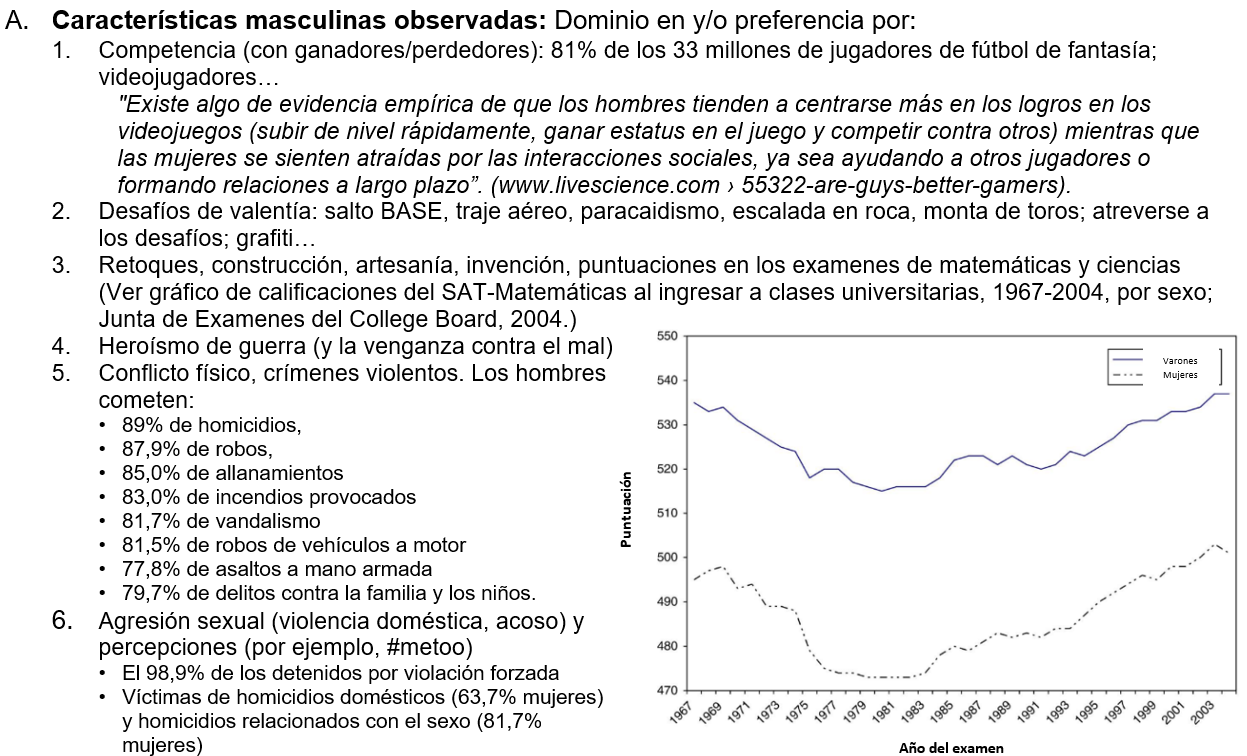 88
Pablo como padre y madre (I Tes 2)
7Más bien demostramos ser benignos entre ustedes, como una madre que cría con ternura a sus propios hijos.  8  Teniendo así un gran afecto por ustedes, nos hemos complacido en impartirles no solo el evangelio de Dios, sino también nuestras propias vidas, pues llegaron a ser muy amados para nosotros.  9  Porque recuerdan, hermanos, nuestros trabajos y fatigas, cómo, trabajando de día y de noche para no ser carga a ninguno de ustedes, les proclamamos el evangelio de Dios.  10  Ustedes son testigos, y también Dios, de cuán santa, justa e irreprensiblemente nos comportamos con ustedes los creyentes.  11  Saben además de qué manera los exhortábamos, alentábamos e implorábamos a cada uno de ustedes, como un padre lo haría con sus propios hijos,  12  para que anduvieran como es digno del Dios que los ha llamado a Su reino y a Su gloria.
89
Protector, Proveedor, Más Fuerte, Sacrificio
Ustedes, maridos, igualmente, convivan de manera comprensiva con sus mujeres, como con un vaso más frágil, puesto que es mujer, dándole honor por ser heredera como ustedes de la gracia de la vida, para que sus oraciones no sean estorbadas. (I Ped 3:7)
Booz le preguntó: «¿Quién eres?». Y ella respondió: «Soy Rut, su sierva. Extienda, pues, su manto sobre su sierva, por cuanto es pariente cercano» [guardián-redentor].” (Rut 3:9, y ver Ez 16:8)
25 Maridos, amen a sus mujeres, así como Cristo amó a la iglesia y se dio Él mismo por ella …28 Así deben también los maridos amar a sus mujeres, como a sus propios cuerpos. El que ama a su mujer, a sí mismo se ama. (Efesios 5:25,28)
90
D. Diferencias entre los carácteres masculinos y femeninos
Mujer
Hombre
Busca seguridad/cariño
Valora la experiencia
Quiere relaciones estables
Da más peso a los sentimientos 
Enfoque paralelo y en espiral
Se centra en los sentimientos
Emociones volátiles están bien
Cómo una cosa se dice que es lo más importante
Busca aprobación/respeto
Orientado hacia objetivos/logros
Quiere controlar las cosas
Prefiere la lógica (blanco/negro)
Lineal: razona hacia el punto final
Se centra en eventos/hechos externos
Admira el control emocional
Lo que se dice que es lo más importante
91
Tentaciones masculinas después de la caída
Requisitos de los ancianos
Busca aprobación/respeto
Orientado hacia objetivos/logros
Quiere controlar las cosas
Prefiere la lógica (blanco/negro)
Lineal: razona hacia el punto final

Se centra en eventos/hechos externos
Admira el control emocional
Lo que se dice que es lo más importante
Orgulloso; exige respeto
Ganar es lo más importante;menosprecia a los perdedores
Quiere dominar/buscar lo suyo
Siempre quiere "tener la razón"
Impaciente: no tolera la indecisión ni la vacilación.
Insensible a las preocupaciones "humanas"
Suprime las emociones simpáticas, las ve como debilidad.
Brutal en el habla y los modales.
…no se envanezca
No obstinado
No contencioso
No pendenciero
Hospitalario, amable
Conducta decorosa, no violento.
92
B. Hombres “Machos” de la Biblia
“…He dado muerte a un hombre por haberme herido, Y a un muchacho por haberme pegado. 
Si siete veces es vengado Caín, Entonces Lamec lo será setenta veces siete».
Lamec (Gén 4:19-24) 
Dos esposas; “venganza superior”, burlándose, jactándose
Esaú (ver Gén 27:41; Heb 12:16-17) 
Cazador, amante del aire libre; impulsivo, juicio afectado por sus deseos
Simeón y Leví (Gén 34:27)
Defendieron el “honor” familiar…con engaño y violencia
Sansón (Jue 14:1-3; 15:3-8) 
Gran ego; decisiones sexuales impulsivas; “venganza superior”; orgullo y confianza en sí mismo
Saúl (I Sam 18:7-11; 20:30-31) 
Ira inquieta (¿y depresión?) que estalla en violencia; competitivo por el poder
Nabal (I Sam 25:10-11) 
Superioridad basada en la fuerza; lenguaje/comportamiento intimidante
Roboam y consejeros (I Rey 12:12) 
Intención de dominar por la fuerza y la amenaza
Sus armas instrumentos de violencia. En su consejo no entre mi alma...
Porque en su ira mataron hombres, Y en su terquedad mutilaron bueyes. 
7 Maldita su ira porque es feroz; Y su furor porque es cruel.
“Mi dedo meñique es más grueso que los lomos de mi padre. 11  Por cuanto mi padre los cargó con un pesado yugo, yo añadiré al yugo de ustedes; mi padre los castigó con látigos, pero yo los castigaré con escorpiones”».
93
Personaje masculino mundano
El hombre natural no acepta las cosas del Espíritu
El ‘hombre natural' (1 Cor 2:14; Santiago 3:14-16)
Sigue inclinaciones naturales, ya que es 'natural'(sin ninguna autoridad superior)
Sobrevive en el modelo evolutivo: los más fuertes viven más tiempo
Vive para sí mismo: supervivencia, beneficio y deseos cumplidos
Propagado por la suposición de la sociedad
Una cultura “orientada a los derechos” (me aseguro de conseguir lo que es mío)
Motivaciones egocéntricas (el poder es lo que más se valora)
“Equidad” impuesta y negación de las diferencias entre hombres y mujeres
…celos amargos y ambición personal en su corazón…
terrenal, natural, diabólica
94
[Speaker Notes: I Cor 2:14 - Pero el hombre natural no recibe las cosas que son del Espíritu de Dios, porque para él son locura…
Santiago 3: 14-16 - Pero si tenéis amarga envidia y egoísmo en vuestro corazón, no os jactéis ni mientas contra la verdad.15Esta sabiduría no desciende de lo alto, sinoesterrenal, sensual, demoníaco.dieciséisPorque donde la envidia y el egoísmoexistir,confusión y toda cosa malasonallá.]
Responsabilidades del rol masculino en el Antiguo Testamento
Padre (Gén 2:24; 4:20-21; 9:18; Pro 1:8)
Establecer patrones culturales; gobernar el hogar; instructor de niños
Anciano (Éx 3:18)
Representante/defensor de un grupo, tomador de decisiones
Jueces/gobernantes “capaces” (Éx 18:21-22)
Resolver disputas entre israelitas
Sacerdote (Éx 28:1-3)
Oficio especial: intermediario entre Dios y el hombre
Líder/Cabeza (Núm 1:2-5, 16)
Gobernadores, comandantes en las iniciativas (por ej., batalla)
Soldados (Deut 20:8; 24:5; Jue 7:3)
Capitán/Oficial (Jos 23:2; Núm 31:12-14, y 21; 1 Sam 8:10-13)
Representantes, jueces, gobernadores, comandantes militares…
Juez (Jos 23:2, Jue 2:16-19)
Libertador y gobernador
Rey (Gén 14:18; 1 Sam 8:9-18)
Gobernante (debe ser en nombre de Dios)
Maestro (I Crón 25:7-9; Pro 5:12-14)
Hábil; capaz de enseñar conocimientos y aptitudes
Profeta (Núm 12:5-7; Jer 35:15-16)
Hablar por Dios (con poco poder para imponer)…a menudo enfrenta oposición
95
Roles del Nuevo Testamento
Apóstoles (Mateo 10:1ss; Hechos 1:20-26)
Ancianos (I Tim 3:1-7; I Pedro 5:1-4)
Diáconos (I Tim 3:8-13; Hechos 6:5-9)
Evangelistas (Efesios 4:11; II Tim 4:2-5)
Maestros (Hechos 13:1)
Líderes de adoración (I Cor 14:33-38; I Tim 2:8)
Maridos (Efesios 5:22-33; Col 3:19)
Padres  (Efesios 6:4; Col 3:21)
Ejemplos de hombres mayores/jóvenes (Tito 2:2, 6-8; I Tim 4:12)
96
Requisitos de los líderes
Abraham (Gén 18:19) – Declaración de Jehová:
Y Yo lo he escogido para que mande a sus hijos y a su casa después de él que guarden el camino del SEÑOR, haciendo justicia y juicio… (Génesis 18:19 - NVI)
Jueces bajo Moisés (Éx 18:19-21; Dt 1:15) – Consejo de Jetro:
…21escogerás de entre todo el pueblo hombres capaces, temerosos de Dios, hombres veraces que aborrezcan las ganancias deshonestas, y los pondrás sobre el pueblo como jefes de mil, de cien, de cincuenta y de diez. 
Soldados (Dt 20:8, y ver Jue 7:3) – Mandamiento de Moisés:
¿Quién es hombre medroso y de corazón apocado? Que salga y regrese a su casa para que no haga desfallecer el corazón de sus hermanos como desfallece el corazón suyo.
Rey David  (I Sam 16:7-8, y ver 1 Sam 13:14; Hechos 13:22) – Explicación de Samuel:
…porque el hombre mira la apariencia exterior, pero el SEÑOR mira el corazón.”
Rey Salomón (I Crónicas 28:9-10, y ver I Reyes 3:7) – Instrucciones de David:
…Salomón, hijo mío, reconoce al Dios de tu padre, y sírvele de todo corazón y con ánimo dispuesto; porque el SEÑOR escudriña todos los corazones, y entiende todo intento de los pensamientos. Si lo buscas, Él te dejará que lo encuentres; pero si lo abandonas, Él te rechazará para siempre. 10  Ahora pues, considera que el SEÑOR te ha escogido…
Protodiáconos (Hechos 6:3) – Instrucciones de los apóstoles:
…escojan de entre ustedes siete hombres de buena reputación, llenos del Espíritu Santo y de sabiduría, a quienes podamos encargar esta tarea.
Ancianos (I Tim 3:2-7; Tito 1:6-9) – Instrucciones de Pablo
…irreprochable/irreprensible…
Líderes de oración (I Tim 2:8) – Instrucciones de Pablo
Por tanto, quiero que en todo lugar los hombres oren levantando manos santas, sin ira ni discusiones. 
Maestros (I Tim 4:11-12) – Instrucciones de Pablo
Ejemplo en palabra, conducta, amor, fe.…
Hoja de puntuación de autoevaluación de carácter masculino
98
Experimento mental
Supongamos que usted es el padre (líder) de una familia en un país que ha sido tomado por una nación cruel y engañosa (astuta), que está procurando matar a los padres y capturar a los niños. Este enemigo ha tomado el control de todos los medios de comunicación, empresas y la mayoría de los espacios públicos. Usted se está escondiendo en un lugar secreto en una ciudad ocupada, tratando de evitar que le capturen. ¿Cómo podría proteger y preparar a sus hijos para que se mantengan a salvo?
 ¿Pasaría tiempo pensando/planificando cómo mantenerse a salvo?
 ¿Establecería reglas familiares sobre el qué, cuándo y dónde de las actividades?
 ¿Capacitaría a su familia sobre el enemigo y cómo mantenerse a salvo?
 ¿Practicaría qué hacer en caso de emergencia?
 ¿Intentaría encontrar a otras personas como su familia para que le ayuden?
 ¿Prepararía a su familia para lo que podría pasar si usted muriera?
99
¿Estamos en guerra? – Desafíos personales
…Y en verdad, todos los que quieren vivir piadosamente en Cristo Jesús, serán perseguidos. (II Tim 3:12)

Amados, les ruego como a extranjeros y peregrinos, que se abstengan de las pasiones carnales que combaten contra el alma. 12  Mantengan entre los gentiles una conducta irreprochable, a fin de que en aquello que les calumnian como malhechores, ellos, por razón de las buenas obras de ustedes, al considerarlas, glorifiquen a Dios en el día de la visitación. (I Pedro 2:11-12)

…para que sean irreprensibles y sencillos, hijos de Dios sin tacha en medio de una generación torcida y perversa, en medio de la cual ustedes resplandecen como luminares en el mundo. (Filipenses 2:15)
100
¿Estamos en guerra?
Porque en el hombre interior me deleito con la ley de Dios, 23  pero veo otra ley en los miembros de mi cuerpo que hace guerra contra la ley de mi mente, y me hace prisionero de la ley del pecado que está en mis miembros. (Romanos 7:22-23)

Porque todo lo que hay en el mundo, la pasión de la carne, la pasión de los ojos, y la arrogancia de la vida, no proviene del Padre, sino del mundo. (I Juan 2:16)

Sabemos que somos de Dios, y que el mundo entero está bajo el poder del maligno. (I Juan 5:19)
101
¿Estamos en guerra?
Por lo demás, fortalézcanse en el Señor y en el poder de su fuerza. 11  Revístanse con toda la armadura de Dios para que puedan estar firmes contra las insidias del diablo. 12  Porque nuestra lucha no es contra sangre y carne, sino contra principados, contra potestades, contra los poderes de este mundo de tinieblas, contra las fuerzas espirituales de maldad en las regiones celestes. 13  Por tanto, tomen toda la armadura de Dios, para que puedan resistir en el día malo, y habiéndolo hecho todo, estar firmes. (Efesios 6:10-13)
Pues aunque andamos en la carne, no luchamos según la carne. 4  Porque las armas de nuestra contienda no son carnales, sino poderosas en Dios para la destrucción de fortalezas; 5  destruyendo especulaciones y todo razonamiento altivo que se levanta contra el conocimiento de Dios, y poniendo todo pensamiento en cautiverio a la obediencia de Cristo… (II Corintios 10:3-5)
¿Cómo pueden las características masculinas (luchar, ganar, vencer el miedo, planear, ser más astuto, vengarse…) ser útiles para los hombres cristianos – para ellos y sus familias?
102
Lo que no es el objetivo del matrimonio y la familia…
El placer y felicidad personal
Permitir que florezca el amor romántico
Crear una sensación de realización o logro personal.
La prosperidad personal o seguridad financiera
La conveniencia social (aumentar el estatus y la aceptación)
Garantizar el éxito (prosperidad, o...) de los niños (próxima generación)
Vivir las ambiciones de los padres a través de los hijos
Mejorar la condición de la raza humana
103
La meta espiritual de las relaciones familiares
1 Corintios 7:13,16 – Y la mujer cuyo marido no es creyente, y él consiente en vivir con ella, no abandone a su marido…Pues ¿cómo sabes tú, mujer, si salvarás a tu marido? ¿O cómo sabes tú, marido, si salvarás a tu mujer? 
1 Pedro 3:1 – Asimismo ustedes, mujeres, estén sujetas a sus maridos, de modo que si algunos de ellos son desobedientes a la palabra, puedan ser ganados sin palabra alguna por la conducta de sus mujeres.
Efesios 6:4 – Y ustedes, padres, no provoquen a ira a sus hijos, sino críenlos en la disciplina e instrucción del Señor. 
Prov 23:13,14 – No escatimes la disciplina del niño; Aunque lo castigues con vara, no morirá. 14  Lo castigarás con vara, Y librarás su alma del Seol. 
III Juan 3,4 – Pues me alegré mucho cuando algunos hermanos vinieron y dieron testimonio de tu fidelidad a la verdad, esto es, de cómo andas en la verdad. 4  No tengo mayor gozo que este: oír que mis hijos andan en la verdad.
104
105
Hombres de sabiduría
¿Quiénes diría el mundo que son ejemplos de sabiduría?


Nombren algunos ejemplos bíblicos de personas sabias.
La sabiduría de Dios vs. la del hombre
¡Debemos elegir cuál sabiduría seguir!1. La sabiduría del hombre declara necedad la sabiduría de Dios – 1 Cor 1:182. Dios considera necia la sabiduría del hombre – 1:203. El fracaso de la sabiduría del hombre requirió una revelación de la sabiduría de Dios – 1:214. La necedad de Dios es más sabia que los hombres – 1:25
¡Cuánto amo Tu ley! Todo el día es ella mi meditación.98  Tus mandamientos me hacen más sabio que mis enemigos, Porque son míos para siempre.99  Tengo más discernimiento que todos mis maestros, Porque Tus testimonios son mi meditación.100  Entiendo más que los ancianos, Porque Tus preceptos he guardado.101  De todo mal camino he refrenado mis pies, Para guardar Tu palabra.102  No me he desviado de Tus ordenanzas, Porque Tú me has enseñado.103  ¡Cuán dulces son a mi paladar Tus palabras!, Sí, más que la miel a mi boca.104  De Tus preceptos recibo entendimiento, Por tanto aborrezco todo camino de mentira.
Salmo 119:97-104
¿Dónde se puede encontrar la verdadera sabiduría?
Proverbios 1:7 – El temor del SEÑOR es el principio de la sabiduría; Los necios desprecian la sabiduría y la instrucción. 
Proverbios 3:5-7 – Confía en el SEÑOR con todo tu corazón, Y no te apoyes en tu propio entendimiento. 6  Reconócelo en todos tus caminos, Y Él enderezará tus sendas. 7  No seas sabio a tus propios ojos; Teme al SEÑOR y apártate del mal. 
Ecl. 12:13-14 La conclusión, cuando todo se ha oído, es esta: Teme a Dios y guarda Sus mandamientos, Porque esto concierne a toda persona. 14  Porque Dios traerá toda obra a juicio, Junto con todo lo oculto, Sea bueno o sea malo.
¿Dónde se puede encontrar la verdadera sabiduría?
Job 42:3-4 “¿Quién es este que oculta el consejo sin entendimiento?”. Por tanto, he declarado lo que no comprendía, Cosas demasiado maravillosas para mí, que yo no sabía. 4  “Escucha ahora, y hablaré; Te preguntaré y Tú me instruirás”. 
Efesios 5:6-10 Que nadie los engañe con palabras vanas, pues por causa de estas cosas la ira de Dios viene sobre los hijos de desobediencia. 7  Por tanto, no sean partícipes con ellos; 8  porque antes ustedes eran tinieblas, pero ahora son luz en el Señor; anden como hijos de luz. 9  Porque el fruto de la luz consiste en toda bondad, justicia y verdad. 10  Examinen qué es lo que agrada al Señor…
1 Juan 4:1 Amados, no crean a todo espíritu, sino prueben los espíritus para ver si son de Dios, porque muchos falsos profetas han salido al mundo.
¿Dónde se puede encontrar la verdadera sabiduría?
Romanos 11:33-36 ¡Oh, profundidad de las riquezas y de la sabiduría y del conocimiento de Dios! ¡Cuán insondables son Sus juicios e inescrutables Sus caminos! Pues, ¿QUIÉN HA CONOCIDO LA MENTE DEL SEÑOR? ¿O QUIÉN LLEGO A SER SU CONSEJERO? ¿O QUIÉN LE HA DADO A ÉL PRIMERO PARA QUE SE LE TENGA QUE RECOMPENSAR? Porque de Él, por Él y para Él son todas las cosas. A Él sea la gloria para siempre. Amén. 
Filipenses 1:9-10 Y esto pido en oración: que el amor de ustedes abunde aún más y más en conocimiento verdadero y en todo discernimiento, a fin de que escojan lo mejor, para que sean puros e irreprensibles para el día de Cristo;
¿Dónde se puede encontrar la verdadera sabiduría?
Santiago 3:13-18 ¿Quién es sabio y entendido entre ustedes? Que muestre por su buena conducta sus obras en sabia mansedumbre.  14  Pero si tienen celos amargos y ambición personal en su corazón, no sean arrogantes y mientan así contra la verdad.  15  Esta sabiduría no es la que viene de lo alto, sino que es terrenal, natural, diabólica.  16  Porque donde hay celos y ambición personal, allí hay confusión y toda cosa mala.  17  Pero la sabiduría de lo alto es primeramente pura, después pacífica, amable, condescendiente, llena de misericordia y de buenos frutos, sin vacilación, sin hipocresía.  18  Y la semilla cuyo fruto es la justicia se siembra en paz por aquellos que hacen la paz.
Mateo 7:24 Por tanto, cualquiera que oye estas palabras Mías y las pone en práctica, será semejante a un hombre sabio que edificó su casa sobre la roca.
¿Cuáles son algunas de las decisiones importantes que tomaremos y que requieren sabiduría?
¿Seguiré a Jesús?
La selección de amigos - Proverbios 17:17; 12:26; 1 Co 15:33
La selección de un cónyuge - Proverbios 12:4
El lugar en dónde viviremos
La selección de una profesión - 1 Timoteo 6:6-10
La importancia de tomar decisiones sabias
Nuestra sabiduría se muestra en las decisiones que tomamos en la vida. Piense en las decisiones que tuvieron graves consecuencias para: Lot – al elegir dónde vivir - Gén 13:10-13
Conflicto y secuestro - Gén 14:11-12
Abrumado y atormentado por el pueblo de Sodoma – 2 Pedro 2:7-8
Pérdida de todo su hogar, muerte de su esposa e incesto con sus hijas – Gén 19:24-26, 32-33
La importancia de tomar decisiones sabias
David – eligió el adulterio con Betsabé – 2 Sam 11:1-4
Asesinato de un siervo leal – 2 Sam 12:9-12
La muerte de su hijo – 2 Sam 12:18
Una hija abusada sexualmente por su medio hermano – 2 Sam 13:14-16
Ese hijo asesinado por su hermano vengativo – 2 Sam 13:28-30
Una rebelión encabezada por ese hijo, que lo avergonzó públicamente, y cuya muerte trajo aún más dolor a David – 2 Sam 15-18
¿Cómo obtengo sabiduría y tomo decisiones sabias para mí y mi familia?
Temer a Dios - Proverbios 9:10
Desear la sabiduría - Proverbios 2:4
Pedirle ayuda a Dios
Santiago 1:5-8
Proverbios 2:1-9
Encontrar consejos sabios (Proverbios 11:14, Proverbios 12:15)
Ir a la palabra de Dios (Sal 1:1-3; Salmo 19:7)
Aprender de los errores de los demás
¿Qué hacemos cuando tomamos malas decisiones?
Arrepentirnos y servir
Ejemplo de Pablo – 1 Timoteo 1:12-16
Decidirnos a vivir para el Señor lo mejor que podamos – Filipenses 3:13-14
¿Cuáles son algunas barreras para alcanzar la sabiduría a través del estudio?

No tengo tiempo
No tengo la motivación ni la disciplina.
Me cuesta aplicar la Biblia a mi vida diaria.
Estoy intimidado
Es demasiado difícil
¿Cuáles son algunos beneficios de estudiar para mí y mi familia?

Estoy más equipado contra la tentación y el pecado.
Me esfuerzo por aplicar la Biblia a mi vida diaria.
Estoy más equipado para ayudar a mi familia y a los demás.
Lo que leo impacta y cambia mi vida.
Me asemejo cada vez más a Jesús
Soy un ejemplo positivo para mi cónyuge y mis hijos.
Ser cabeza requiere disciplina y valentía: es un trabajo duro
Protector/proveedor—valentía, habilidad, fuerza, previsión, perseverancia, sacrificio
Visionario—visión espiritual: conocimiento, fe y esperanza en la prueba, “discernir el bien y el mal”
Solucionador de problemas—tomar la iniciativa, primero en la confesión y el perdón, hacer sacrificios
Tomador de decisiones—tomar decisiones difíciles, llevarlas a cabo y asumir la culpa de ellas basándose en la confianza en valores inmutables (pero sin conocer el futuro)
Ejemplo de disciplina personal— autodisciplina personal, financiera y espiritual
Motivador—animar a otros a actuar, sin desanimarse ni disuadirse por la oposición o la dificultad
Sustentador—producir crecimiento y motivar la mejora (Ef 6:4)
Sacrificador—todas las acciones/decisiones no son en beneficio propio
121
Carácter masculino mandado
Características masculinas útiles

Fuerza
Conocimiento y aptitudes
Iniciativa, establecimiento de metas y planificación
Valentía
Dominio propio
Generalmente:
Manos santas, oración (I Tim 2:8)
Sobrios/disciplinados (Tito 2:2,6)
Ejemplo de integridad (Tito 2:7)
Sin ira ni discusiones (I Tim 2:8)
Ejemplos, respetables (Tito 2:7)
Palabra sana (Tito 2:8)

En el hogar:
Amor sacrificial para la esposa: purificando, honrando... (Ef 5:25-33)
Convivir con esposas de manera comprensiva (I Ped 3:7)
No amargo ni áspero con la esposa: emociones controladas (Col 3:19)
Dar honor a las esposas como a vaso más frágil (I Ped 3:7)
Gobernar [administrar] bien su casa, con dignidad (I Tim 3:4,5)
No exasperar a sus hijo ni desanimarlos (Col 3:21)
Criar, disciplinar, amonestar a sus hijos (Ef 6:4)
La enseñanza clave es el carácter requerido, no la imposición (por edicto) de la posición.
122
Hombres de oración
Enumere algunos ejemplos bíblicos de hombres que oraban con frecuencia
Jesús
Pablo
David
Daniel
Nehemías
Pablo exhortaba frecuentemente a los cristianos a ser diligentes en sus oraciones...
"Con toda oración y súplica oren en todo tiempo..." – Ef 6:18
"Perseveren en la oración, velando en ella con acción de gracias" – Col 4:2
“Oren sin cesar” – 1 Tes 5:17


La oración conduce al crecimiento espiritual. Ayuda a fortalecer nuestra fe, intensificar nuestra esperanza y profundizar nuestro amor. En resumen, la oración nos hace más parecidos a Jesús, que es la meta suprema de nuestras vidas (Ef 1:3-4; 4:13, 15; Rom 8:29).
¿Cuáles son algunas de las razones por las que acudes a Dios en oración?
Aquí están sus respuestas...
Para buscar la guía de Dios (27%)
Para agradecer a Dios (23%)
Para estar cerca de Dios (19%)
Para ayudar a otros (13%)
Para mejorar la vida de una persona (9%)
Otro (4%)
No lo sé (5%)
 
(Encuesta a 1000 personas que se identifican como religiosas)
El propósito de la oración
Adoración (alabanza)
Arrepentimiento (confesión de pecado)
Acción de gracias (agradecimiento)
Apelación (petición)
El propósito de la oración
Adoración – Expresar nuestra alabanza a Dios
Ejemplo de David – 1 Crónicas 29:10–13; Salmo 100:4-5
Arrepentimiento – La misericordia se encuentra en la confesión de nuestros pecados
Proverbios 28:13
1 Juan 1:7-10
Acción de gracias: el agradecimiento se enfatiza en nuestras oraciones
Col 4:2; 1 Tes 5:17-18; Ef 5:20
Apelación – sean dadas a conocer nuestras peticiones delante de Dios – Filipenses 4:6
Que se hagan plegarias por todos los hombres – 1 Ti 2:1-2
¿Qué podemos aprender sobre la oración a partir de los ejemplos de la vida de oración de Jesús?
Lucas 11:1
Mateo 19:13; Juan 17:9
Lucas 9:28
Lucas 5:16; Lucas 6:12
Lucas 18:1
Mateo 26:36-44 Mateo 26:36-44
El poder de la oración
Encontramos sabiduría de Dios – Santiago 1:5-8
Encontramos fuerza en Dios – Ef 3:14-16,20
Encontramos paz de Dios – Filipenses 4:6-7
Encontramos perdón de Dios – 1 Juan 1:9-10
Encontramos sanidad de Dios – Santiago 5:16
Encontramos valentía de Dios – Efesios 6:19-20
Aplicación
¿Cuáles son algunas maneras en que puedo evaluar mi vida de oración?



Piense en formas en las que puede mejorar su vida de oración a partir de hoy.
Aplicación
La oración es fundamental para nuestro propio bienestar espiritual y el de nuestra familia. Como líderes, ¿cómo podemos ayudar a inculcar el poder de la oración en nuestro cónyuge e hijos?
Aplicación
¿Cómo podemos superar las barreras a la oración, incluyendo:
• Distracciones
• Indiferencia
• Demasiado ocupado
• No sé qué decir?
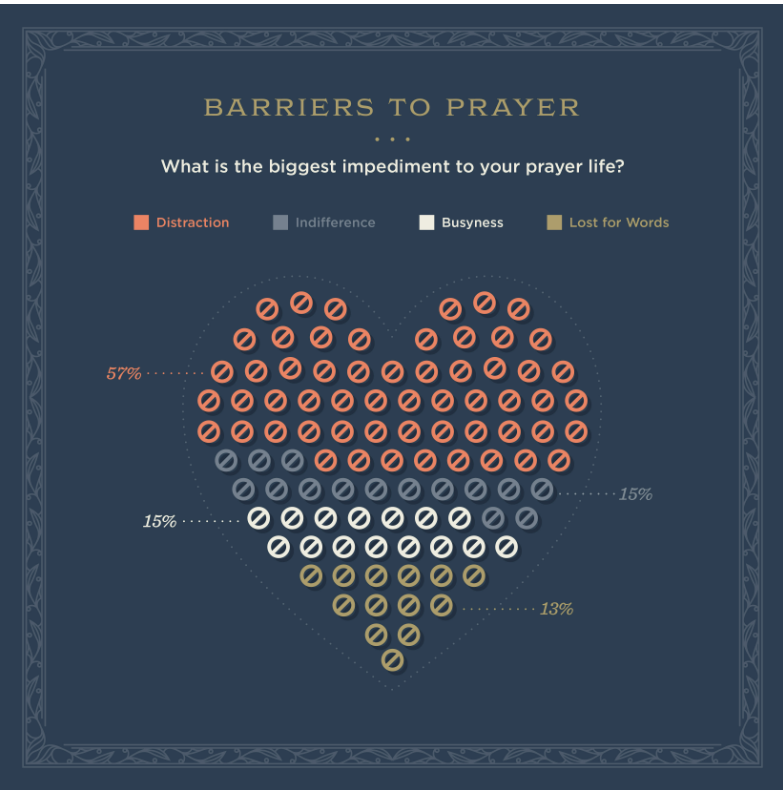 BARRERAS PARA LA ORACIÓN
¿Cuál es el mayor impedimento para tu vida de oración?
No sé qué decir
Ocupado
Distracción
Indiferencia
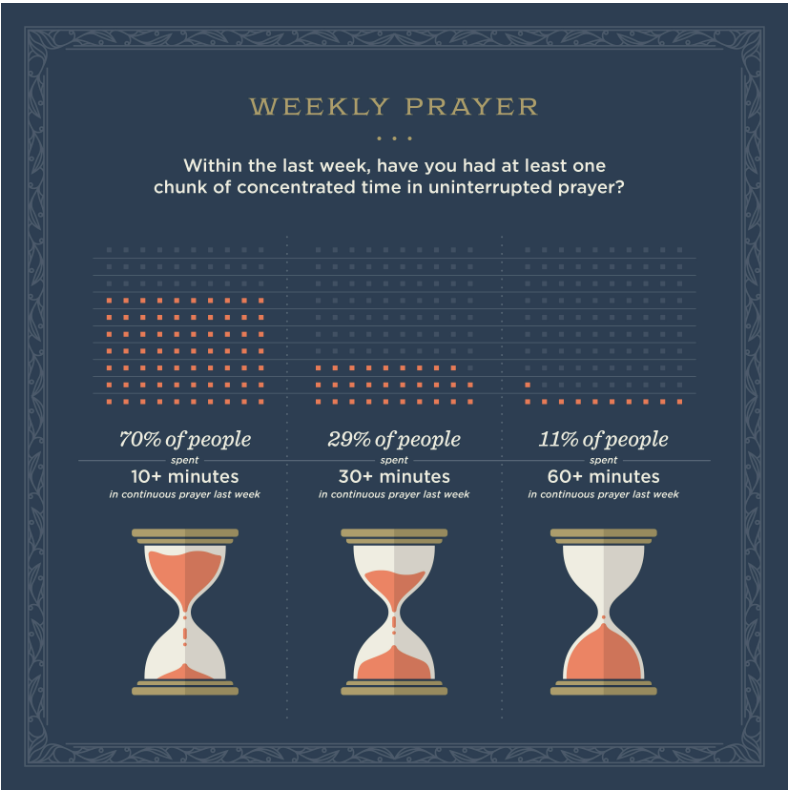 ORACIÓN SEMANAL
En la última semana, ¿has tenido por lo menos un bloque de tiempo concentrado en oración ininterrumpido?
70% de personas
29% de personas
11% de personas
pasó 60+ minutosen oración continua en la última semana
pasó 30+ minutosen oración continua en la última semana
pasó 10+ minutosen oración continua en la última semana
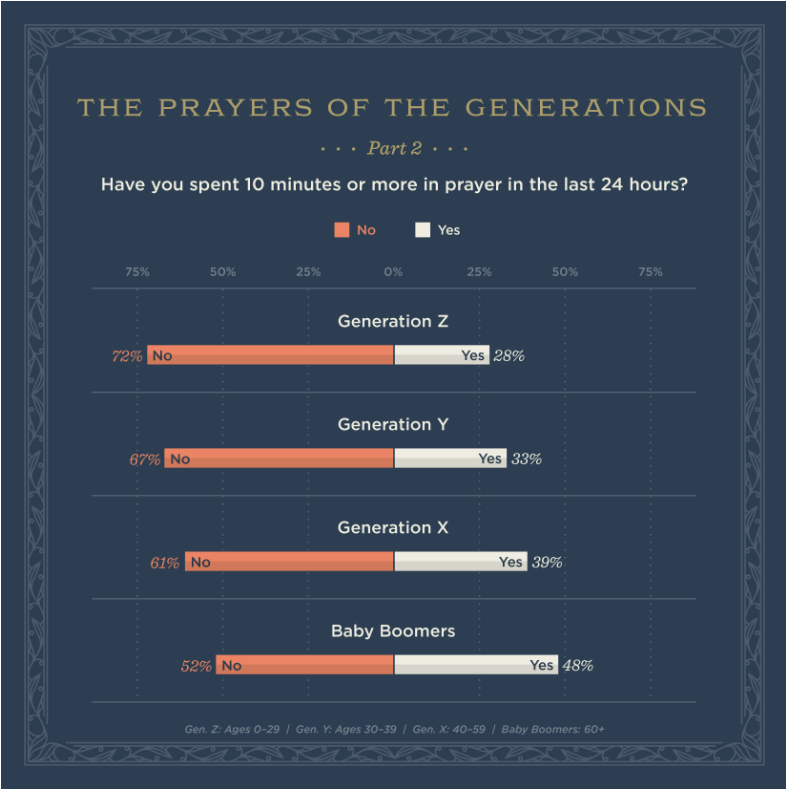 LAS ORACIONES DE LAS GENERACIONES
Parte 2
¿Has pasado 10 minutos o más en oración en las últimas 24 horas?
No
Sí
Edades 0-29
Edades 30-39
Edades 40-59
Edades 60+
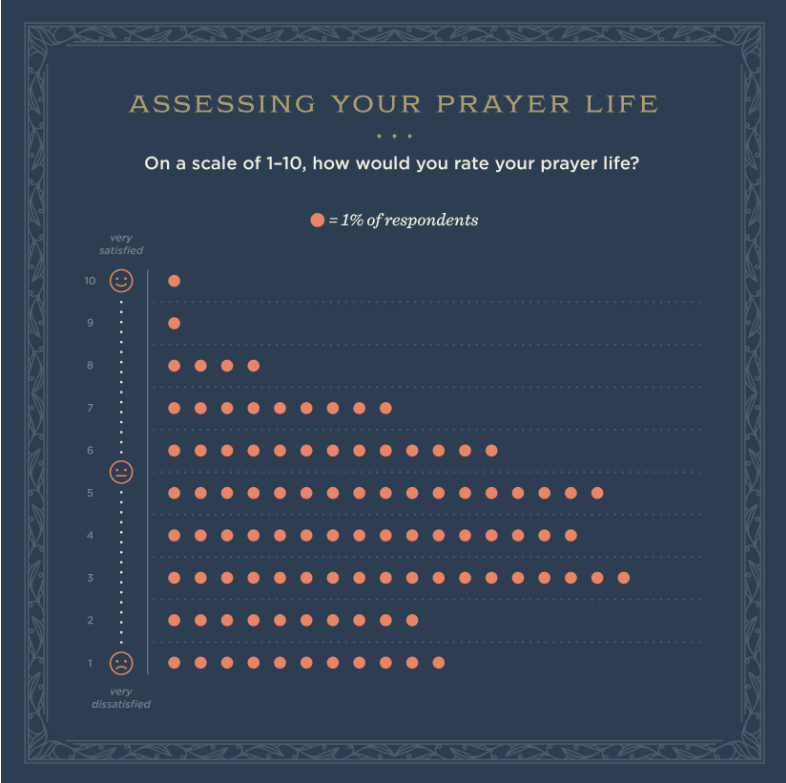 EVALUANDO TU VIDA DE ORACIÓN
En una escala de 1-10, ¿cómo calificarías tu vida de oración?
= 1% de encuestados
Muy satisfecho
2019 – 14K encuestados
Muy insatisfecho
Hombres de desinterés y sacrificio
Autoevaluación – Sacrificio/Servicio
Tomo todas las decisiones pensando primero (y principalmente) en lo que es mejor para mi familia.
Soy conocido por la gentileza y el cuidado de los que están a mi alrededor.
Pido tiempo libre o uso los días libres para atender las necesidades de mi esposa y mis hijos.
Tengo cuidado de no crear una carga para mi esposa debido a: mi falta de disponibilidad, horario impredecible, descuido personal u otras actividades egocéntricas.
Con frecuencia y de forma voluntaria ayudo a cocinar, lavar, limpiar, cuidar a los niños...
Me ofrezco a relevar a mi esposa de sus deberes (soy sensible a su sobrecarga).
Soy conocido por ser voluntario en la iglesia, especialmente para ayudar a los débiles y necesitados.
Todos mis pasatiempos personales y salidas “con los amigos” están sujetos a cancelación, según los deseos y necesidades de mi esposa (…y no me avergüenzo de esto).
Nunca me enfado cuando mis propuestas no se aprueban o no se siguen.
Nunca guardo rencor cuando los errores de los demás me impiden salirme con la mía.
Renuncio a oportunidades laborales e ingresos para priorizar tiempo en familia y servicio a los demás.
Pregunto sobre las necesidades y problemas de mi esposa e hijos (llamadas y conversaciones)
Soy conocido por mi atención a mis familiares necesitados.
El carro, ropa y herramientas para el trabajo doméstico de mi esposa son más seguros y mejores que los míos.
Soy visible sirviendo en la escuela, los clubes y otras actividades de mi hijo.
He provisto un seguro de vida y de salud adecuado, sacrificando mis ingresos.
Planifico todas las vacaciones y salidas para el máximo beneficio de mi esposa e hijos.
Me llevo muy bien (respetado, si no querido) con todos los que me conocen.
Me siento satisfecho cuando otros reciben crédito por su éxito, incluso si yo he tenido parte en el éxito.
Ejercicio en clase
¿Qué hace que una relación (amistad, asociación, matrimonio, etc.) prospere?

¿Qué causa que una relación (amistad, asociación, matrimonio, etc.) eventualmente termine?
¿En cuántos de estos
juega un papel el egoísmo?
Naturaleza altruista/sacrificial
¿Cuáles otras cualidades espirituales acompañan esta cualidad?

Ejemplos bíblicos:
Marcos 8:34-37
34 Llamando Jesús a la multitud y a Sus discípulos, les dijo: «Si alguien quiere venir conmigo, niéguese a sí mismo, tome su cruz, y sígame. 35  Porque el que quiera salvar su vida, la perderá; pero el que pierda su vida por causa de Mí y del evangelio, la salvará. 36  O, ¿de qué le sirve a un hombre ganar el mundo entero y perder su alma? 37  O, ¿qué dará un hombre a cambio de su alma?
142
Filipenses 2:1-5
Por tanto, si hay algún estímulo en Cristo, si hay algún consuelo de amor, si hay alguna comunión del Espíritu, si algún afecto y compasión, 2  hagan completo mi gozo, siendo del mismo sentir, conservando el mismo amor, unidos en espíritu, dedicados a un mismo propósito. 3  No hagan nada por egoísmo o por vanagloria, sino que con actitud humilde cada uno de ustedes considere al otro como más importante que a sí mismo, 4  no buscando cada uno sus propios intereses, sino más bien los intereses de los demás. 5  Haya, pues, en ustedes esta actitud que hubo también en Cristo Jesús,
143
Filipenses 2:1-5
Por tanto, si hay algún estímulo en Cristo, si hay algún consuelo de amor, si hay alguna comunión del Espíritu, si algún afecto y compasión, 2  hagan completo mi gozo, siendo del mismo sentir, conservando el mismo amor, unidos en espíritu, dedicados a un mismo propósito. 3  No hagan nada por egoísmo o por vanagloria, sino que con actitud humilde cada uno de ustedes considere al otro como más importante que a sí mismo, 4  no buscando cada uno sus propios intereses, sino más bien los intereses de los demás. 5  Haya, pues, en ustedes esta actitud que hubo también en Cristo Jesús,
144
1 Corintios 13:4-7
4El amor es paciente, es bondadoso. El amor no tiene envidia; el amor no es jactancioso, no es arrogante. 5  No se porta indecorosamente; no busca lo suyo, no se irrita, no toma en cuenta el mal recibido.6  El amor no se regocija de la injusticia, sino que se alegra con la verdad. 7  Todo lo sufre, todo lo cree, todo lo espera, todo lo soporta.
145
Santiago 3:13-18
13 ¿Quién es sabio y entendido entre ustedes? Que muestre por su buena conducta sus obras en sabia mansedumbre.  14  Pero si tienen celos amargos y ambición personal en su corazón, no sean arrogantes y mientan así contra la verdad.  15  Esta sabiduría no es la que viene de lo alto, sino que es terrenal, natural, diabólica.  16  Porque donde hay celos y ambición personal, allí hay confusión y toda cosa mala.  17  Pero la sabiduría de lo alto es primeramente pura, después pacífica, amable, condescendiente, llena de misericordia y de buenos frutos, sin vacilación, sin hipocresía.  18  Y la semilla cuyo fruto es la justicia se siembra en paz por aquellos que hacen la paz.
146
Roles masculinos en el matrimonio
23 Porque el marido es cabeza de la mujer, así como Cristo es cabeza de la iglesia, siendo El mismo el Salvador del cuerpo.  24  Pero así como la iglesia está sujeta a Cristo, también las mujeres deben estarlo a sus maridos en todo.  25  Maridos, amen a sus mujeres, así como Cristo amó a la iglesia y se dio Él mismo por ella,  26  para santificarla, habiéndola purificado por el lavamiento del agua con la palabra,  27  a fin de presentársela a sí mismo, una iglesia en toda su gloria, sin que tenga mancha ni arruga ni cosa semejante, sino que fuera santa e inmaculada.  28  Así deben también los maridos amar a sus mujeres, como a sus propios cuerpos. El que ama a su mujer, a sí mismo se ama.  29  Porque nadie aborreció jamás su propio cuerpo, sino que lo sustenta y lo cuida, así como también Cristo a la iglesia;  30  porque somos miembros de Su cuerpo.  31  POR ESTO EL HOMBRE DEJARÁ A SU PADRE Y A SU MADRE, Y SE UNIRÁ A SU MUJER, Y LOS DOS SERÁN UNA SOLA CARNE.  32  Grande es este misterio, pero hablo con referencia a Cristo y a la iglesia.  33  En todo caso, cada uno de ustedes ame también a su mujer como a sí mismo, y que la mujer respete a su marido. (Ef 5:23-33)
147
El marido: una cabeza como Cristo(Ef 5:22-33)
Hábitos
Cabeza (ver Col 2:19 – causa crecimiento)
23 	Salva
Ama (como Cristo a la iglesia)
25 	Se dio por
Santifica, lava
Presenta en gloria, santa, inmaculada
Ama como propio cuerpo
Sustenta (alimenta)
29  	Cuida (valora)
Unidos (en acción y propósito)
33 	Ama como a sí mismo
Inicia y fomenta el desarrollo
Protege de todas las consecuencias negativas; lleva la carga de sus carencias
Centro de pensamiento (ningún otro trabajo)
Prescinde, se disciplina, sacrifica el tiempo y las cosas
Perdona/olvida rápidamente; ve el bien; espera lo mejor
Alaba en privado y delante de otros
No crea/permite daño; comparte dolor simpáticamente
Detecta todas necesidades emocionales/físicas y las satisface
Ayuda, mima, agrada, motivado por el afecto
Comunicación constante para la unidad
Crea placer, satisfacción; alegría se comparte simpáticamente
148
Ser cabeza requiere disciplina y valentía: es un trabajo duro
Protector/proveedor—valentía, habilidad, fuerza, previsión, perseverancia, sacrificio
Visionario—visión espiritual: conocimiento, fe y esperanza en la prueba, “discernir el bien y el mal”
Solucionador de problemas—tomar la iniciativa, primero en la confesión y el perdón, hacer sacrificios
Tomador de decisiones—tomar decisiones difíciles, llevarlas a cabo y asumir la culpa de ellas basándose en la confianza en valores inmutables (pero sin conocer el futuro)
Ejemplo de disciplina personal— autodisciplina personal, financiera y espiritual
Motivador—animar a otros a actuar, sin desanimarse ni disuadirse por la oposición o la dificultad
Sustentador—producir crecimiento y motivar la mejora (Ef 6:4)
Sacrificador—todas las acciones/decisiones no son en beneficio propio
149
Carácter masculino mandado
Características masculinas útiles

Fuerza
Conocimiento y aptitudes
Iniciativa, establecimiento de metas y planificación
Valentía
Dominio propio
Generalmente:
Manos santas, oración (I Tim 2:8)
Sobrios/disciplinados (Tito 2:2,6)
Ejemplo de integridad (Tito 2:7)
Sin ira ni discusiones (I Tim 2:8)
Ejemplos, respetables (Tito 2:7)
Palabra sana (Tito 2:8)

En el hogar:
Amor sacrificial para la esposa: purificando, honrando... (Ef 5:25-33)
Convivir con esposas de manera comprensiva (I Ped 3:7)
No amargo ni áspero con la esposa: emociones controladas (Col 3:19)
Dar honor a las esposas como a vaso más frágil (I Ped 3:7)
Gobernar [administrar] bien su casa, con dignidad (I Tim 3:4,5)
No exasperar a sus hijo ni desanimarlos (Col 3:21)
Criar, disciplinar, amonestar a sus hijos (Ef 6:4)
La enseñanza clave es el carácter requerido, no la imposición (por edicto) de la posición.
150
Evaluación del desinterés
Indicadores externos:
Voluntariado, prioridad de tiempo
Actos de sacrificio (dinero, tiempo, esfuerzo, etc.)
Elección de amigos con necesidades
Soporta las dificultades sin quejarse
 

Indicadores internos:
Falta de preocupación por los derechos o comodidad personales
Preocupación y conciencia de las necesidades de los demás
Falta de amargura o resentimiento
Empatía y/o simpatía
Profunda conciencia del sacrificio de Cristo
151
Efesios 4:1-2, 32
Yo, pues, prisionero del Señor, les ruego que ustedes vivan de una manera digna de la vocación con que han sido llamados. 2  Que vivan con toda humildad y mansedumbre, con paciencia, soportándose unos a otros en amor...

32Sean más bien amables unos con otros, misericordiosos, perdonándose unos a otros, así como también Dios los perdonó en Cristo.
152
Tolerancia y perdón
Entonces, ustedes como escogidos de Dios, santos y amados, revístanse de tierna compasión, bondad, humildad, mansedumbre y paciencia; 13  soportándose unos a otros y perdonándose unos a otros, si alguien tiene queja contra otro. Como Cristo los perdonó, así también háganlo ustedes. (Col 3:12-13)
153
¿Cual? Tolerancia/perdón
Tu cónyuge...
es brusco(a) y eso te incomoda
te miente sobre un asunto menor
te miente sobre un asunto importante
tiene un hábito que te molesta
[el marido no se comunica, está retraído y frío]
[la esposa molesta con preguntas, críticas, habla demasiado]
continúa con ese hábito molesto después de pedirle que deje de hacerlo
accidentalmente pierde una gran cantidad de dinero
intencionalmente desperdicia una gran cantidad de dinero
no está de acuerdo contigo en que él/ella ha hecho algo mal
no tiene relaciones sexuales con tu frecuencia preferida
sigue en un hábito inmoral
te acusa falsamente ante los demás
154
La tolerancia
Griego, anecomai 
Literalmente: resistirse en contra
En sentido figurado: aguantar; soportar, tolerar, sobrellevar, sufrir.
Diccionario expositivo de Vine: “…la cualidad del autocontrol frente a una provocación, que no toma represalias apresuradas ni castiga con prontitud; opuesto a la ira, y se asocia con la misericordia”.
155
La tolerancia
Tolerar es aguantar con paciencia, sufrir con tolerancia, contener la reacción, demostrar autocontrol. La unidad se destruye al buscar fallas (Gál. 5:15; 1 Cor. 13:7; Rom. 15:1; 2:4). “Soportar” o “tolerar” es aguantar las faltas de los hermanos con una actitud de resistir, sostener y procurar ayudar en lugar de criticar. El juicio apresurado es antagónico a la paz. Permanecer imperturbable y firme ante las dificultades personales conduce a la unidad (Truth Commentaries: The Book of Ephesians 158).
156
Términos relacionados
Paciencia (Col 1:11, RV60) – [hupomone – permanecer bajo: perseverancia]
Longanimidad (Col 1:11, RV60) – [makrothumeo – genio largo]
Amor (ver I Cor 13…) – Base de la tolerancia
v 4 – “paciente” [makrothumeo – genio largo]
v 7 – “sufre” [stego – cubrir con techo (Lc 7:6): cubrir con silencio]
v 7 – “soporta” [hupomeno – permanecer bajo – aguantar]
4 El amor es paciente, es bondadoso. El amor no tiene envidia; el amor no es jactancioso, no es arrogante. 5  No se porta indecorosamente; no busca lo suyo, no se irrita, no toma en cuenta el mal recibido. 6  El amor no se regocija de la injusticia, sino que se alegra con la verdad. 7  Todo lo sufre, todo lo cree, todo lo espera, todo lo soporta.
¿Opuestos de la tolerancia?
157
Opuestos de tolerancia (I Cor 13:4-7)
Se porta indecorosamente
Busca lo suyo
Tiene envidia
Jactancioso [arrogante]
Se irrita
Toma en cuenta el mal recibido
Se regocija en la injusticia
158
La tolerancia de Jesús y Pablo
Jesús tuvo que “soportar” la debilidad de fe de los apóstoles, como lo demuestra su incapacidad para expulsar un demonio de un niño. Mat. 17:17 - Jesús respondió: «¡Oh generación incrédula y perversa! ¿Hasta cuándo estaré con ustedes? ¿Hasta cuándo tendré que soportarlos (anecō)? Tráiganmelo acá». 

Las persecuciones de Pablo: 1 Cor 4:11-12 - Hasta el momento presente pasamos hambre y sed, andamos mal vestidos, somos maltratados y no tenemos dónde vivir. Nos agotamos trabajando con nuestras propias manos. Cuando nos ultrajan, bendecimos. Cuando somos perseguidos, lo soportamos. (anecō)
159
La tolerancia de Dios
Pasó por alto los pecados
…a quien Dios exhibió públicamente como propiciación por Su sangre a través de la fe, como demostración de Su justicia, porque en Su tolerancia [anoche], Dios pasó por alto los pecados cometidos anteriormente…  (Rom 3:25)
Retiene el juicio
…Procuren con diligencia ser hallados por Él en paz, sin mancha e irreprensibles. Consideren la paciencia [makrothumia] de nuestro Señor como salvación (II Ped 3:14-15)
Guía al arrepentimiento
¿Y piensas esto, oh hombre, tú que condenas a los que practican tales cosas y haces lo mismo, que escaparás del juicio de Dios? 4  ¿O tienes en poco las riquezas de Su bondad y tolerancia y paciencia, ignorando que la bondad de Dios te guía al arrepentimiento?  (Rom 2:4)
160
Cuando se requiere tolerancia
Rom 15:1 – Así que, nosotros los que somos fuertes, debemos sobrellevar las flaquezas de los débiles y no agradarnos a nosotros mismos. 
Gál 6:2 – Lleven los unos las cargas de los otros, y cumplan así la ley de Cristo. 
II Cor 6:3-6 (ver v 6) No dando nosotros en nada motivo de tropiezo, para que el ministerio no sea desacreditado...en trabajos, en desvelos, en ayunos, 6  en pureza, en conocimiento, con paciencia, con bondad, … con amor sincero,
Ef 4:1-3 – vivan de una manera digna de la vocación con que han sido llamados. 2  Que vivan con toda humildad y mansedumbre, con paciencia, soportándose unos a otros en amor, 3  esforzándose por preservar la unidad del Espíritu en el vínculo de la paz.
161
Aplicaciones
Nuestros hermanos
Nuestros hijos (o padres)
Nuestros cónyuges
Miren cuán bueno y cuán agradable es Que los hermanos habiten juntos en armonía. 
Salmo 133:1 (NBLA)
162
¿Tolerancia?
Critica a los miembros frente a los niños
Gasta dinero en sí mismo(a) pero no en su cónyuge
Demasiado duro(a) o indulgente con la disciplina de los niños
Nunca inicia la devoción bíblica con la familia
Mira películas violentas frente a los niños
Anda por la casa cepillándose los dientes
Se burla del cónyuge
No ayuda con el trabajo de jardín
Conductor(a) terrible
Chistes groseros
No apoya al cónyuge cuando los niños son irrespetuosos
No deja que los niños vayan a devocionales para jóvenes
Quiere que los niños participen mucho en deportes o teatro
No se comunica cuando hay un problema
No pone al cónyuge primero
No quiere pasar tiempo con la familia de su cónyuge
Se queja por las decisiones de los ancianos delante de otros
Nunca hace ejercicio
Deja las luces de la casa encendidas
No comparte el mismo interés
No mantiene la casa limpia
Le gusta la comida rara como mayonesa
Duerme demasiado
Trabaja demasiado
Hábitos alimenticios
Habla demasiado
Se encorva en la silla
Come en el sofá
No se preocupa tanto por la apariencia
No limpia ni cocina como mi madre
No es tan hospitalario(a) como me gustaría
Los rasgos opuestos que antes atraían ahora se han vuelto molestos
Deja vasos y tazas por toda la casa
Nunca guarda los zapatos
Pone los platos en el fregadero y los deja
Siempre hablando por teléfono con amigos(as)
Siempre comprando cosas en línea
No tiene sexo con la frecuencia que prefiero
Acaparador(a) - nunca se deshace de nada
Nunca saca la basura
Rebota cheques
No ayuda a preparar a los niños para los servicios
Nunca quiere recibir a visitas
Nunca quiere salir con amigos
Demasiado crítico(a)
Perezoso(a) (¿según el estándar de quién?)
Mira televisión todo el tiempo.
Siempre se queja
Mal aliento
No cumple mis sueños y expectativas.
¿Conviene conversar con su comprometido, cónyuge, hijos, hermanos sobre acciones y comportamientos que nos agradan, molestan, enojan, etc.?
Si no mejora, ¿en qué momento debemos dejarlo pasar y tolerarlo?
¿Necesito yo mejorar?
163
Destructores de amorSuperando los hábitos que destruyen el amor romántico
Demandas egoístas
Hábitos molestos
Arrebatos de enojo
Juicios irrespetuosos
Comportamiento independiente
Deshonestidad
164
¿Cual? Tolerancia/perdón
Tu cónyuge...
es brusco(a) y eso te incomoda
te miente sobre un asunto menor
te miente sobre un asunto importante
tiene un hábito que te molesta
[el marido no se comunica, está retraído y frío]
[la esposa molesta con preguntas, críticas, habla demasiado]
continúa con ese hábito molesto después de pedirle que deje de hacerlo
accidentalmente pierde una gran cantidad de dinero
intencionalmente desperdicia una gran cantidad de dinero
no está de acuerdo contigo en que él/ella ha hecho algo mal
no tiene relaciones sexuales con su frecuencia preferida
sigue en un hábito inmoral
te acusa falsamente ante los demás
165
¿Cómo puedo aprender a tolerar?
Estar motivado por el amor (I Cor 13)
Entender que el propósito es el bienestar de otros
Recordar el ejemplo de Dios:
Cómo perdona:
no basado en el mérito o la perfección futura
sin buscar oportunidad para castigar...
Retiene el castigo  guía al arrepentimiento
Recordar que es temporal, como lo es toda la vida
Pensar en ti mismo en esa circunstancia - “regla de oro”
166
Síntomas de falta de tolerancia
Llevar la cuenta, recordar y buscar cosas para agregar...
Esperar a que el otro cambie primero, como condición…
Justificar el [enfado, chisme, falta de amor] de uno mismo por el pecado del otro
Juzgar el carácter completo por acciones/palabras específicas
Quejarnos de nuestra carga
Evitar a la persona o situación
Sentirse superior por los defectos del otro
(Recordatorio de la regla de oro)
167
Preguntas
¿Tengo que ser tolerante si estoy lastimado(a)?
I Cor. 4:12 - Nos agotamos trabajando con nuestras propias manos. Cuando nos ultrajan, bendecimos. Cuando somos perseguidos, lo soportamos [anecomai]
168
[Speaker Notes: Y siSigo siendo lastimado por estas cosas - tolerar es soportar cosas que no son agradables]
Preguntas
¿Qué pasa si estoy lastimado(a)?
¿Significa ‘la tolerancia’ tolerar el pecado?
1 Pedro 3:1 - Asimismo ustedes, mujeres, estén sujetas a sus maridos, de modo que si algunos de ellos son desobedientes a la palabra, puedan ser ganados sin palabra alguna por la conducta de sus mujeres 2  al observar ellos su conducta casta y respetuosa.
169
Preguntas
¿Qué pasa si estoy lastimado(a)?
¿Significa ‘la tolerancia’ tolerar el pecado?
¿Cuándo se debe afrontar el mal?
170
¿Cuándo se require la confrontación?
Para restaurar una relación
Mateo 18:15 – …Si tu hermano peca, ve y repréndelo a solas; si te escucha, has ganado a tu hermano. 
Para rescatar del pecado
Gálatas 6:1 – Hermanos , aun si alguien es sorprendido en alguna falta, ustedes que son espirituales, restáurenlo en un espíritu de mansedumbre, mirándote a ti mismo, no sea que tú también seas tentado. 
Jaime5:19-20 – Hermanos míos, si alguien de entre ustedes se extravía de la verdad y alguien le hace volver, 20  sepa que el que hace volver a un pecador del error de su camino salvará su alma de muerte, y cubrirá multitud de pecados.
171
El perdón
Griego, charizomai – conceder como favor, es decir, gratuitamente, en bondad, perdón o rescate; liberar, perdonar (francamente), dar (libremente), conceder.
172
Tolerancia y perdón
El perdón es:
Un momento determinado, no un proceso continuo (suspensión de la pena)
Una transacción (es decir, se pide y se da), en lugar de una actitud o intención.
Por una deuda específica, un daño, un pecado, más que una "tolerancia" continua.
La tolerancia es la base del perdón.
173
Proceso del perdón (¿?)
Se comete un mal
Se pone en una lista
Hay arrepentimiento
Se pide perdón
Se concede perdón
La relación es restaurada
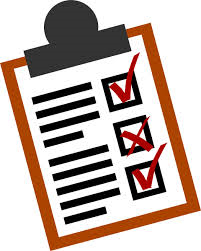 Problemas:
¿Una lista? (I Cor 13:5)
¿Y si no es un pecado?
¿Y si no está claro?
¿Y si es intencional?
174
Metáforas del perdón
Legal: Liberación de la pena debida
No “libertad condicional”, sino “cargos desestimados”
No juzguen, y no serán juzgados; no condenen, y no serán condenados; perdonen, y serán perdonados. (Luc 6:37)
Visual: Pasar por alto, desechar, cubrir
Bienaventurados aquellos cuyas iniquidades han sido perdonadas, y cuyos pecados han sido cubiertos (Rom. 4:7; Sal. 32:1) 
El resentimiento no continúa: el mal no se ve
Financiero: Eliminación de deuda, sin pago
Las obligaciones no se acumulan ni se retienen para un momento futuro.
“Y perdónanos nuestras deudas, como también nosotros hemos perdonado a nuestros deudores…Porque si ustedes perdonan a los hombres sus transgresiones, también su Padre celestial les perdonará a ustedes”. (Mat. 6:12,14)
Nuestro patrón de perdón
Col 3:12-13 – Entonces, ustedes como escogidos de Dios, santos y amados, revístanse de tierna compasión, bondad, humildad, mansedumbre y paciencia;  13  soportándose unos a otros y perdonándose unos a otros, si alguien tiene queja contra otro. Como Cristo los perdonó, así también háganlo ustedes. 
Ef 4:31-32 – Sea quitada de ustedes toda amargura, enojo, ira, gritos, insultos, así como toda malicia. 32  Sean más bien amables unos con otros, misericordiosos, perdonándose unos a otros, así como también Dios los perdonó en Cristo.
176
¿Qué cosas dependen del perdón?
Mateo 18:35 –…Y enfurecido su señor, lo entregó a los verdugos hasta que pagara todo lo que le debía. 35  Así también Mi Padre celestial hará con ustedes, si no perdonan de corazón cada uno a su hermano.
Mateo 6:14 – Porque si ustedes perdonan a los hombres sus transgresiones, también su Padre celestial les perdonará a ustedes. 
Marcos 11:25-26 –Y cuando estén orando, perdonen si tienen algo contra alguien, para que también su Padre que está en los cielos les perdone a ustedes sus transgresiones. 26  Pero si ustedes no perdonan, tampoco su Padre que está en los cielos perdonará sus transgresiones. 
Lucas 6:37 –Perdonen y serán perdonados.
177
Perdón: ¿Cuántas veces?
Mateo 18:21-22 – …No te digo hasta siete veces, sino hasta setenta veces siete. 
Lucas 17:3-4 – …si peca contra ti siete veces al día, y vuelve a ti siete veces, diciendo: “Me arrepiento”, perdónalo.
178
Preguntas
¿Qué condiciones debe cumplir una persona para ser perdonada?
179
Tomando la iniciativa
Por tanto, si estás presentando tu ofrenda en el altar, y allí te acuerdas que tu hermano tiene algo contra ti, 24  deja tu ofrenda allí delante del altar, y ve, reconcíliate primero con tu hermano, y entonces ven y presenta tu ofrenda. (Mateo 5:23-24)
Si tu hermano peca, ve y repréndelo a solas; si te escucha, has ganado a tu hermano. (Mateo 18:15)
180
¿Condiciones para el perdón?
Las instrucciones de Jesús: ¡Tengan cuidado! Si tu hermano peca, repréndelo; y si se arrepiente, perdónalo. 4  Y si peca contra ti siete veces al día, y vuelve a ti siete veces, diciendo: “Me arrepiento”, perdónalo. (Lucas 17:3,4)
El ejemplo de Dios: "Si confesamos nuestros pecados, Él es fiel y justo para perdonarnos los pecados y para limpiarnos de toda maldad”. (I Juan 1:9)
Entonces, ¿existe una cuenta de las “cosas no perdonadas”?
¿Hasta qué punto debe uno “demostrar su arrepentimiento” para ser perdonado?
Preguntas
¿Podemos perdonar a alguien que no ha pedido perdón ni se ha arrepentido?
Perdón voluntario
Y cuando estén orando, perdonen si tienen algo contra alguien, para que también su Padre que está en los cielos les perdone a ustedes sus transgresiones. 26  Pero si ustedes no perdonan, tampoco su Padre que está en los cielos perdonará sus transgresiones. (Marcos 11:25-26)
182
Romanos 4 y 5 sobre nuestra impiedad
Pero al que no trabaja, pero cree en Aquel que justifica al impío, su fe se le cuenta por justicia. 6  Como también David habla de la bendición que viene sobre el hombre a quien Dios atribuye justicia aparte de las obras:
7“Bienaventurados aquellos cuyas iniquidades han sido perdonadas,Y cuyos pecados han sido cubiertos;8Bienaventurado el hombre cuyo pecado el SEÑOR no tomará en cuenta”. (Rom. 4:5-8)

Porque mientras aún éramos débiles, a su tiempo Cristo murió por los impíos. (Rom. 5:6)
183
Preguntas
¿Cuáles deberían ser los cambios en nuestro comportamiento cuando perdonamos a otra persona?

¿Cómo debemos tratar a una persona que nos ha hecho daño y no ha pedido (o no pedirá) perdón?
184
Romanos 12:17-21
Nunca paguen a nadie mal por mal. Respeten lo bueno delante de todos los hombres. 18  Si es posible, en cuanto de ustedes dependa, estén en paz con todos los hombres. 19  Amados, nunca tomen venganza ustedes mismos, sino den lugar a la ira de Dios, porque escrito está: «MÍA ES LA VENGANZA, YO PAGARÉ», dice el Señor. 
	20  «PERO SI TU ENEMIGO TIENE HAMBRE, DALE DE COMER; 
	Y SI TIENE SED, DALE DE BEBER, 
	PORQUE HACIENDO ESTO, CARBONES ENCENDIDOS 	AMONTONARÁS SOBRE SU CABEZA». 
21  No seas vencido por el mal, sino vence el mal con el bien.
185
I Pedro 2:19-24
Porque esto halla gracia, si por causa de la conciencia ante Dios, alguien sobrelleva penalidades sufriendo injustamente. 20  Pues ¿qué mérito hay, si cuando ustedes pecan y son tratados con severidad lo soportan con paciencia? Pero si cuando hacen lo bueno sufren por ello y lo soportan con paciencia, esto halla gracia con Dios. 21  Porque para este propósito han sido llamados, pues también Cristo sufrió por ustedes, dejándoles ejemplo para que sigan Sus pasos, 
	22  EL CUAL NO COMETIÓ PECADO, 
	NI ENGAÑO ALGUNO SE HALLÓ EN SU BOCA; 
23  y quien cuando lo ultrajaban, no respondía ultrajando. Cuando padecía, no amenazaba, sino que se encomendaba a Aquel que juzga con justicia. 24  Él mismo llevó nuestros pecados en Su cuerpo sobre la cruz, a fin de que muramos al pecado y vivamos a la justicia, porque por Sus heridas fueron ustedes sanados.
186
Identificando (la falta de) el perdón
Indicadores externos:
Cualquier castigo todavía infligido (de manera expresa o sutil)
Daño causado o favores negados
Devaluación verbal
Favores exigidos como restitución
Mención continua de los errores (por ejemplo, a otros)
Interpretación de los acontecimientos presentes y las 'incógnitas' a la luz del pasado
No actuar para restaurar la relación y/o rescatar al otro del pecado

Indicadores internos:
Resentimiento por la “deuda” soportada
Justificación de los propios pecados de uno o del maltrato al otro
Pensamientos orgullosos de superioridad propia o desprecio por el otro
Patrones de pensamiento continuos – volver a pensar en el mal recibido
Estar pendiente (¿anticipar? ¿esperar?) de que se repita el pecado
187
Amor vs mal (I Cor 13)
“Todo lo cree, todo lo espera”
Espera el mejor resultado
Da el beneficio de la duda (tal vez podamos hacerlo realidad)
No busca continuas justificaciones para la desconfianza.
“Es paciente, todo lo sufre, todo lo soporta”
No le preocupa que se aproveche de él.
“No toma en cuenta el mal recibido”
No se asegura de que se administre el castigo adecuado
No se venga
No crea ni aprovecha una deuda 
“No busca lo suyo”
No exige derechos personales y respeto
No le preocupa que se aprovechen de él
“Es paciente, es bondadoso”
Piensa en las necesidades del otro
(¿Cuáles son éstas cuando el otro está atrapado en el pecado?)
“No se regocija de la injusticia”
Carácter necesario para poder perdonar
Lleno de fe (“ustedes que son espirituales” – Gál 6:1,2)
El objetivo es salvar almas, un propósito “invisible”
Sin miedo a las consecuencias terrenales. (Hijas de Sara, I Ped 3:6)
Humildad, basada en mis propios defectos
Mat 7:2-4 – Primero saca cualquier “viga” que tenga
Stg 5:16 – Incluye la confesión de los propios pecados de uno
Reconocimiento del valor del otro ante Dios
Desinterés (falta de egoísmo) – Dispuesto a soportar la ‘deuda’ —Recordando el ejemplo de Jesús (I Ped 2:19-25)
Soportó dolores, sufrió injustamente, lo aguantó con paciencia
Sin pecado ni engaño
No amenazó
Se encomendó a Dios
Sufrió para salvarnos
"Padre, perdónalos..."
Puntos resumidos sobre el perdón
La tolerancia y el perdón son realmente equivalentes.
El pecado contra otra persona crea deuda (dolor) y alguien lo tendrá que pagar (soportar). Cristo requiere que nosotros lo soportemos.
Las personas piadosas toman la iniciativa en el perdón
Cuando ofenden (Mat 5:23-26)
Cuando son ofendidos (Mat 18:15-20)
El perdón requiere rehusar:
Castigar directamente
Castigar indirectamente
Guardar mala voluntad dentro de nosotros
Tenemos responsabilidades similares hacia nuestros enemigos.
La confrontación es con el fin de:
Restaurar la relación (Mat 18:15)
Rescatar del pecado (Gál 6:1)
El perdón se puede (debe) conceder antes de que se sienta, basado en:
Una comprensión de nuestra pecaminosidad
Un reconocimiento de la humanidad del perdonado
190
191
CÓMO DAR Y RECIBIR CRÍTICAS CONSTRUCTIVAS
"Mira primero la viga en tu ojo..." Mat 7:1-5
 Sin embargo, uno no debe tratar solo con uno mismo.
 “Fieles son las heridas del amigo“. Pro 27:6
 “Amonestarse unos a otros”. Romanos 15:14
 "¡El silencio puede ser dorado, pero a veces es simplemente amarillo!"
 El viejo dicho: "Si no tienes nada bueno que decir, no digas nada en absoluto" no es cierto. A veces se necesita valor para advertir o instruir a una persona para que sea edificada espiritualmente. Puede que sea lo que más se necesita.
192
CÓMO DAR Y RECIBIR CRÍTICAS CONSTRUCTIVAS
INSTRUCCIONES BÍBLICAS
Pro 12:1 “¡El que odia la reprensión es torpe!"
Pro 12:15 "El que escucha consejos es sabio”.
Pro 3:11 "Ni aborrezcas Su reprensión".
Pro 13:18 "Pobreza y vergüenza vendrán al que desprecia la instrucción".
Pro 25:12 "Como pendiente de oro y adorno de oro fino Es el sabio que reprende al oído atento".
Pro 27:6 “Fieles son las heridas del amigo”
Ef 4:15 "Hablar la verdad en amor".
¡TODOS SOMOS IMPERFECTOS Y NECESITAMOS AYUDA! ESTO ES VERDAD EN CADA RELACIÓN -¡A todos nos falta crecer!
Esposos y esposas, padres e hijos, etc. necesitan ayuda unos de otros.
Todos necesitamos la ayuda de otras personas que periódicamente arrojen luz sobre nuestros puntos ciegos.
Prov 16:2 -  Todos los caminos del hombre son limpios ante sus propios ojos. (El autoengaño es el peor tipo de engaño.)
El problema no son las críticas, sino las críticas destructivas. Muchas veces no sabemos cómohacerlo bien, así que lo evitamos por completo.
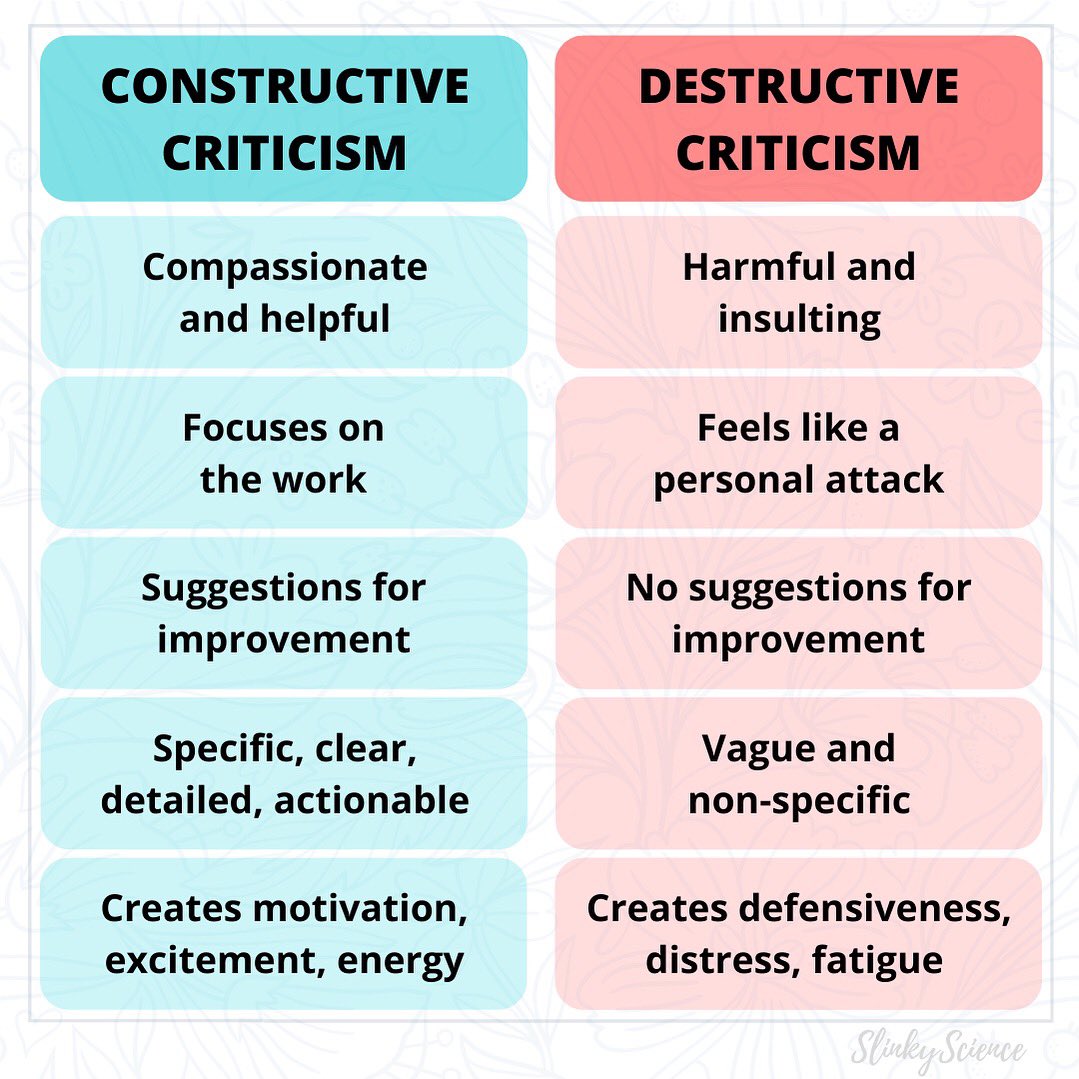 CRÍTICASCONSTRUCTIVAS
CRÍTICASDESTRUCTIVAS
Compasivas y útiles
Dañinas e insultantes
Se centran en la tarea
Sienten como un ataque personal
Sugerencias para mejorar
Ninguna sugerencia para mejorar
Específicas, claras, detalladas, prácticas
Ambiguas y no específicas
Crean motivación, emoción, energía
Ponen a la defensiva, crean estrés, fatiga
193
LAS CRÍTICAS
La investigación ha encontrado que la disminución significativa de las críticas y comentarios negativos de nuestras relaciones familiares es incluso más importante que aprender a expresar el amor positivamente. ¡No es de extrañar que Pablo enfatice que debemos concentrarnos en lo positivo! “Por lo demás, hermanos, todo lo que es verdadero, todo lo digno, todo lo justo, todo lo puro, todo lo amable, todo lo honorable, si hay alguna virtud o algo que merece elogio, en esto mediten” Fil 4:8. Una de las razones por las que esto es tan importante es que se necesitan muchas caricias positivas para compensar un solo comentario crítico. Entonces, mantenga las críticas al mínimo y expréselas sólo si cree que es realmente necesario. “Que cada uno sea pronto para oír, tardo para hablar, tardo para la ira” Stg 1:19.
 
Intente prometerle a su pareja que usted nunca dirá una palabra crítica sobre él o ella, ni hará chistes sobre él o ella, ni hablará de ninguna manera con crueldad sobre él o ella ni traicionará su relación. ¡Y pídale a su pareja que haga lo mismo!
194
Una familia que funciona es un resultado de que cada persona se esfuerza por mejorar
Me comprometo al crecimiento personal.
2 Ped 3:18 - Crezcan en la gracia y el conocimiento de nuestro Señor y Salvador Jesucristo.
Me comprometo a la transformación del carácter. Colosenses 3
¿Mantendré puesta la mira en las cosas de arriba? (2)
¿Moriré al pecado? (5)
¿Me despojaré del enojo y la deshonestidad? (7)
¿Me revestiré de un corazón de compasión y perdón? (12-13)  
¿Estaré lleno de amor, paz, sabiduría y la palabra de Dios? (14-17)
Gálatas 5:22-24 - Pero el fruto del Espíritu es amor, gozo, paz, paciencia, benignidad, bondad, fidelidad, 23  mansedumbre, dominio propio; contra tales cosas no hay ley. 24  Pues los que son de Cristo Jesús han crucificado la carne con sus pasiones y deseos. 
1 Pedro 3:7-9 – Ustedes, maridos, igualmente, convivan de manera comprensiva con sus mujeres, como con un vaso más frágil, puesto que es mujer, dándole honor por ser heredera como ustedes de la gracia de la vida, para que sus oraciones no sean estorbadas. 8  En conclusión, sean todos de un mismo sentir, compasivos, fraternales, misericordiosos, y de espíritu humilde; 9  no devolviendo mal por mal, o insulto por insulto, sino más bien bendiciendo, porque fueron llamados con el propósito de heredar bendición.
195
Creando familias piadosas
Lección 1 - Origen de la familia: Edén y la caída
Lección 2 - Familias llenas del Espíritu en un mundo caído
Lección 3 - Roles de marido y mujer
Lección 4 - Temperamento masculino y roles asignados
Lección 5 - Hombres que dirigen con sabiduría
Lección 6 - Hombres que dirigen sin egoísmo y con sacrificio
Lección 7 - Hombres que dirigen con oración
Lección 8 - Hombres que dirigen con tolerancia y perdón
Lección 9 - Hombres que dirigen con contentamiento y bondad
Lección 10 - El patrón de Dios de ser padre
Lección 11 - Estudios de caso: Molestias y expectativas insatisfechas, 			liderazgo y prioridades espirituales
196
La piedad definida
Griego: eusebia– literalmente, “adorar bien”, “ser muy devoto”
Thayer: "Reverencia. Respeto; en la Biblia en todas partes se trata de la piedad hacia Dios”.
Vine: “piedad… caracterizada por una actitud en pos de Dios; hace aquello que le es agradable a Él”
Vivir centrado en Dios: aprender y obedecer.Todas las decisiones y acciones informadas por una responsabilidad ante Dios y el deseo de agradarle.
"Actitud"
c. la posición de una aeronave o nave espacial determinada por la relación entre sus ejes y un dato de referencia (como el horizonte o una estrella en particular) 	- Diccionario Merriam-Webster
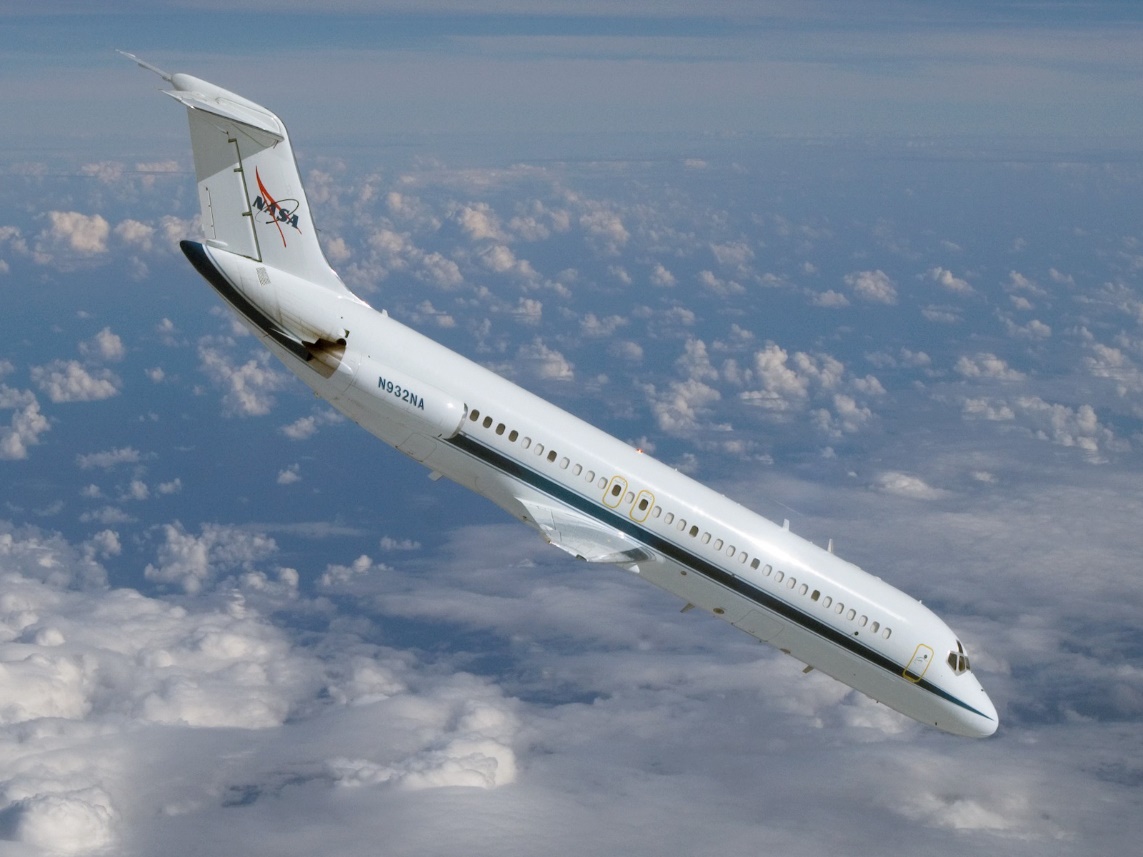 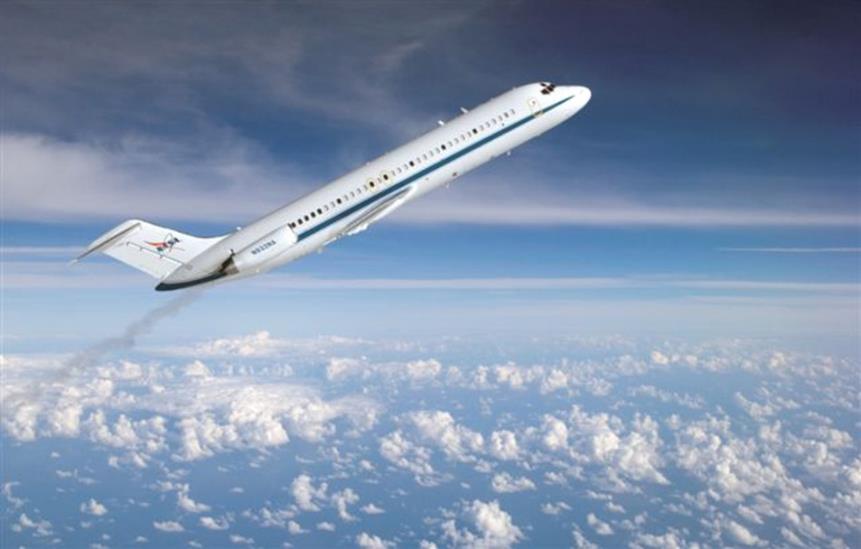 Una “actitud en pos de Dios” significa que nuestros pensamientos siempre están dirigidos hacia Dios.
Prioridades/dependencias
Tutores
Ropa de moda
Fiestas, discotecas
Frenos, maquillaje
Lecciones de música
Entrenadores deportivos
¿POR QUÉ?
Sacar buenas notas
Aprender aptitudes sociales
Estar saludable
Aprender musica
Ser atlético
Obtener educación impresionante
Hacer cosas sociales
Ser atractivo
Tener talentos
Sobresalir en los deportes
¿CÓMO?
Tener un buen trabajo
Conocer a la gente correcta
Vivir en el lugar correcto
Casarse bien
Ser popular (tal vez famoso)
Ganar dinero
Obtener poder
Tener amigos/ compañeros
Conseguir más
Divertirse
Placer – ser feliz
Prioridades/dependencias
Educación
Hacer ejercicio
Recreo/pasatiempos
Aprender la moda...
¿POR QUÉ?
Conseguir capacitación
Tener un
trabajo
Tener una casa
Mantenerse saludable
Obtener aptitudes sociales
Cultivar aptitudes
Apoyar a la
Familiar
Tener tiempo
Actividades sociales
¿CÓMO?
Devoción personal
Trabajar en una iglesia
Casarse
Tener hijos
Tener amigos
Crecer
Espiritualmente
Enseñar a otros
Edificar a otros
Salvarse
Salvar a otros
1 Tim 4:16
Agradar a Dios (II Cor 5:9)
1 Tim 2:1-2
¿Se manda la piedad? ¿Cómo se expresa?
Exhorto, pues, ante todo que se hagan plegarias, oraciones, peticiones y acciones de gracias por todos los hombres, 2  por los reyes y por todos los que están en autoridad, para que podamos vivir una vida tranquila y sosegada con toda piedad y dignidad.
Una forma de vida
201
1 Tim 2:8-10
Por tanto, quiero que en todo lugar los hombres oren levantando manos santas, sin ira ni discusiones. 9  Asimismo, que las mujeres se vistan con ropa decorosa, con pudor y modestia, no con peinado ostentoso, no con oro, o perlas, o vestidos costosos, 10  sino con buenas obras, como corresponde a las mujeres que profesan la piedad.
Expresada en acciones& apariencia
202
Salmo 1:1-2
¿Cómo se desarrolla la piedad?
¡Cuán bienaventurado es el hombre que no anda en el consejo de los impíos, Ni se detiene en el camino de los pecadores, Ni se sienta en la silla de los escarnecedores, Sino que en la ley del SEÑOR está su deleite, Y en Su ley medita de día y de noche!
Basada en el deleite y la meditación en la ley de Dios
203
¿Para qué es útil la piedad? – 1 Tim 4:8
Porque el ejercicio físico aprovecha poco, pero la piedad es provechosa para todo, pues tiene promesa para la vida presente y también para la futura. 

 		II Pedro 3:11
Puesto que todas estas cosas han de ser destruidas de esta manera, ¡qué clase de personas no deben ser ustedes en santa conducta y en piedad…
Tiene aplicación en todo,
anticipa el juicio
Vivir centrado en Dios: aprender y obedecer
204
Evaluando la piedad
Indicadores externos:
Moralidad
Conducta: vestimenta, lenguaje, música, lectura, hábitos
Elección de amigos e influencias
Prioridad dada al culto público
Énfasis evangelístico

Indicadores internos:
Oración y meditación
Estudio y motivo de estudio (¿cuándo, de qué tipo, por qué?)
Moralidad privada
Metas y valores (expresados ​​en emociones y expectativas)
205
El contentamiento
Griego: autarkeia – satisfacción con lo que uno tiene

Thayers: Suficiente para uno, lo suficientemente fuerte o poseedor de lo suficiente como para no necesitar ayuda o apoyo, independientemente de las circunstancias externas.
206
1 Timoteo 6:6-10
Pero la piedad, en efecto, es un medio de gran ganancia cuando va acompañada de contentamiento. 7  Porque nada hemos traído al mundo, así que nada podemos sacar de él. 8  Y si tenemos qué comer y con qué cubrirnos, con eso estaremos contentos. 9  Pero los que quieren enriquecerse caen en tentación y lazo y en muchos deseos necios y dañosos que hunden a los hombres en la ruina y en la perdición. 10  Porque la raíz de todos los males es el amor al dinero, por el cual, codiciándolo algunos, se extraviaron de la fe y se torturaron con muchos dolores.
¿Con qué se combina el contentamiento en el v. 6?
Según Pablo, ¿qué debe ser suficiente para producir contentamiento? ¿Qué razón da?
¿Cuál es el problema de simplemente desear ser rico? Enumere las posibles consecuencias.
207
Filipenses 4:10-13
Me alegré grandemente en el Señor de que ya al fin han reavivado su cuidado para conmigo. En verdad, antes se preocupaban, pero les faltaba la oportunidad. 11  No que hable porque tenga escasez, pues he aprendido a contentarme cualquiera que sea mi situación. 12  Sé vivir en pobreza, y sé vivir en prosperidad. En todo y por todo he aprendido el secreto tanto de estar saciado como de tener hambre, de tener abundancia como de sufrir necesidad. 13  Todo lo puedo en Cristo que me fortalece.
1. ¿Qué dice Pablo que ha aprendido? ¿Ofrece alguna limitación a esta lección? Dadas las circunstancias de su vida, ¿es este un mensaje poderoso?
2. ¿De qué más dice Pablo que es capaz (v. 13)?
208
Fuentes de descontento
La industria del entretenimiento
Los medios de comunicación social
La ansiedad
El movimiento feminista
El egoísmo
Las comparaciones (cónyuge, posesiones materiales, trabajo, hijos)
Las expectativas insatisfechas
La falta de fe y de piedad
209
“El contentamiento” - aplicación
¿Cuáles son las circunstancias estresantes que enfrentan muchos matrimonios donde el nivel de contentamiento de uno o ambos cónyuges tendrá un efecto profundo en si la circunstancia difícil se maneja de manera piadosa? 

¿Qué factores del entorno de una persona antes del matrimonio tienden a tener una influencia significativa en su actitud hacia las cosas materiales?

El contentamiento en realidad comienza con una relación correcta con Dios. El verdadero contentamiento en realidad se encuentra sólo en Dios, no en nuestro cónyuge ni en nuestros familiares.
210
¿Qué es el contentamiento en la familia?
No es aceptación sin deseo de mejora (Heb 10:24)
Debemos trabajar para mejorarnos a nosotros mismos y a los demás, pero esto no se logra por...
La amargura (Colosenses 3:19)
La contención (Proverbios 21:9; 21:19; 27:15; 25:24)
Las comparaciones desfavorables (Efesios 4:29)
Negar la intimidad (I Cor. 7:2-5)
Las amenazas y violencia
Hablar mal del otro (Prov. 31:12)
Es una adaptación alegre a una situación incluso si no se puede cambiar. (Filipenses 4:10-13)
Agradecimiento por lo que tenemos (1 Tes. 5:18; Fil. 4:6)
211
Bondad
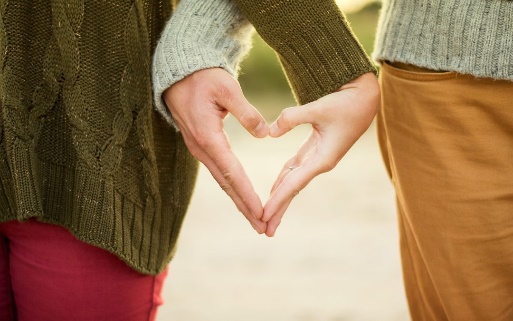 Griego: chrestotes– bondad de corazón, amable

También traducido como “benignidad” o “amabilidad”. Por ejemplo, Gálatas 5:22 – se traduce benignidad (NBLA, RV60), gentileza (NTV) o amabilidad (NVI)

Gál. 5:22 - Pero el fruto del Espíritu es amor, gozo, paz, paciencia, benignidad, bondad, fidelidad… (NBLA)
212
La bondad
“Es un atributo que pone al otro en primer lugar y se define por la acción más que por la emoción”. (Ravi Zacharias - Yo, Isaac, te acepto, Rebeca, pág. 51).
La bondad de Dios no está sólo en las palabras o las emociones. En vez de eso, ¡Su bondad está en la acción!
La bondad de Dios se muestra al:
Enviar a Su Hijo (Romanos 5:8)
Guiarnos a la salvación (Romanos 2:4)
Salvarnos (Tito 3:4-6)
I Cor. 13:4 - El amor es paciente, es bondadoso
213
Colosenses 3:12-14
Entonces, ustedes como escogidos de Dios, santos y amados, revístanse de tierna compasión, bondad, humildad, mansedumbre y paciencia; 13  soportándose unos a otros y perdonándose unos a otros, si alguien tiene queja contra otro. Como Cristo los perdonó, así también háganlo ustedes. 14  Sobre todas estas cosas, vístanse de amor, que es el vínculo de la unidad.
Efesios 4:31-32
Sea quitada de ustedes toda amargura, enojo, ira, gritos, insultos, así como toda malicia. 32  Sean más bien amables unos con otros, misericordiosos, perdonándose unos a otros, así como también Dios los perdonó en Cristo.
Nótese en ambos pasajes la relación entre la bondad y la tolerancia o el perdón.
 
¿Cuáles palabras o cualidades se asocian con la bondad en estos dos pasajes?
214
Mateo 7:12
“Por eso, todo cuanto quieran que los hombres les hagan, así también hagan ustedes con ellos, porque esta es la ley y los profetas”.
¿Serviría la Regla de Oro como norma útil para la bondad en nuestros matrimonios?
Romanos 2:4, 11:22 (la bondad de Dios)
4¿O tienes en poco las riquezas de Su bondad y tolerancia y paciencia, ignorando que la bondad de Dios te guía al arrepentimiento? 
22 Mira, pues, la bondad y la severidad de Dios: severidad para con los que cayeron, pero para ti, bondad de Dios si permaneces en Su bondad. De lo contrario también tú serás cortado.
Cuando somos bondadosos, imitamos el carácter de Dios y demostramos que somos discípulos de Cristo.
215
“La bondad” - aplicación
Debe ser una prioridad en la familia y especialmente por parte del líder.
¿Estoy tratando a mi esposa de una manera que muestre que la amo a través de mis acciones, no sólo con palabras? (1 Cor. 13:4)
La bondad sana las relaciones y resuena en la vida de los miembros de nuestra familia.
¿Qué papel juega la lengua en el ejercicio de la bondad? Santiago 3:5-12
¿Qué nos dificulta mantener la bondad en una relación? ¿Mostramos a menudo más bondad hacia la gente fuera de nuestra familia?
¿Podemos enumerar las expresiones de bondad (de acción y verbales) que le hemos mostrado a nuestra familia?
Ore cuando esté tentado a no ser amable.
¿Ejemplos bíblicos? Booz, buen samaritano, David perdona la vida a Mefiboset (2 Sam 21:7)
216
“La bondad” - aplicación
Gentileza - ¿Es su tono de voz áspero y abrupto? ¿Es usted argumentativo y desafiante? Su gentileza debe ser evidente para su cónyuge (Filipenses 4:5)
Respeto - El respeto a menudo se expresa a través de nuestras palabras. El sarcasmo o los comentarios degradantes poco a poco cortan el corazón de nuestro cónyuge. Honre y afirme mientras habla con él o ella. Hable bien de ellos frente a otros también.
Honestidad - Decirle la verdad a su cónyuge en amor muestra amabilidad y genera confianza.
Compasión - Significa sufrir o sentir con otra persona. Es más que empatía o simpatía. La compasión se identifica con el dolor que otra persona está pasando y procura brindar alivio.
Consideración - Cuando identifique un dolor en la vida de su cónyuge, pregúntele si quiere hablar sobre ello. Entonces simplemente escuche. Haga preguntas.
Tocar - A veces, un toque suave en el hombro, la mano o la pierna puede comunicar más que las palabras.
217
La bondad es:
Controlar la ira—Efesios 4:31-32;26
Amabilidad—I Cor 13:4,5; 1 Pedro 2:2-3
Compasión—Col 3:12
Disposición—Marcos 10:51; Mateo 11:30
Cortesía
Tolerancia (Efesios 4:2, Col. 3:13)
La regla de oro—Mateo 7:12
Creando familias piadosas
Lección 1 - Origen de la familia: Edén y la caída
Lección 2 - Familias llenas del Espíritu en un mundo caído
Lección 3 - Roles de marido y mujer
Lección 4 - Temperamento masculino y roles asignados
Lección 5 - Hombres que dirigen con sabiduría
Lección 6 - Hombres que dirigen sin egoísmo y con sacrificio
Lección 7 - Hombres que dirigen con oración
Lección 8 - Hombres que dirigen con tolerancia y perdón
Lección 9 - Hombres que dirigen con contentamiento y bondad
Lección 10 - El patrón de Dios de ser padre
Lección 11 - Estudios de caso: Molestias y expectativas insatisfechas, 			liderazgo y prioridades espirituales
219
B.1. La meta espiritual de las relaciones familiares
1 Cor 7:13,16 – Y la mujer cuyo marido no es creyente, y él consiente en vivir con ella, no abandone a su marido…Pues ¿cómo sabes tú, mujer, si salvarás a tu marido? ¿O cómo sabes tú, marido, si salvarás a tu mujer? 
1 Ped 3:1 – Asimismo ustedes, mujeres, estén sujetas a sus maridos, de modo que si algunos de ellos son desobedientes a la palabra, puedan ser ganados sin palabra alguna por la conducta de sus mujeres.
Ef 6:4 – Y ustedes, padres, no provoquen a ira a sus hijos, sino críenlos en la disciplina e instrucción del Señor. 
Pro 23:13,14 – No escatimes la disciplina del niño; Aunque lo castigues con vara, no morirá. 14  Lo castigarás con vara, Y librarás su alma del Seol. 
III Juan 3,4 – Pues me alegré mucho cuando algunos hermanos vinieron y dieron testimonio de tu fidelidad a la verdad, esto es, de cómo andas en la verdad. 4  No tengo mayor gozo que este: oír que mis hijos andan en la verdad.
220
Deberes de los padres
¿Cómo se pueden desarrollar habilidades y conocimientos para estos deberes?
Instrucciones/Ejemplos/Implicaciones
 I Tim 3:4-5 – Gobernar bien la casa; hijos sujetos con dignidad 
 Ef 6:4 – No provocar a ira; criar; instruir (en el Señor)
 Col 3:21 – No exasperar, para que no se desalienten
 Heb 12:7,10 – Disciplinar, para su bien… para santidad
 Pro 13:24 – Mostrar amor por disciplina diligente (u oportuna o bien pensada)
Dt 6:6-9; 20ss – Enseñar diligentemente; hablar, atar, escribir; contestar (20ss)
 Pro 1:8 (y ver 22:6) – Dar instrucción; adiestrar para años venideros
 I Tes 2:10,11 [El ejemplo de Pablo] – Ser un modelo a seguir: devoto, justo, irreprensibleI Tes 2:10,11 [El ejemplo de Pablo] – Exhortar, consolar [animar], encarecer
221
Deberes y habilidades de los padres
¿Cómo podemos desarrollar estas habilidades?
Deberes
Aprender autodisciplina: uso del tiempo, dinero, energía
Trabajar con (y aprender de) niños
I Tim 3:4-5 – Gobernar bien la casa; hijos sujetos con dignidad 
Ef 6:4 – No provocar a ira; criar e instruir (en el Señor)
Col 3:21 – No exasperar/frustrar, para que no se desalienten
Heb 12:7,10 – Disciplinar, para su bien… para justicia (santidad)
Pro 13:24 – Amar mediante disciplina diligente (u oportuna o bien pensada)
Dt 6:6-9; 20ss – Enseñar diligentemente; hablar, atar, escribir; contestar (20ss)
Pro 1:8 (y ver 22:6) – Dar instrucción; adiestrar para años venideros
I Tes 2:10,11 – Ejemplo irreprensible; exhortar, animar, encarecer [implorar]
Intentar ver el mundo como lo ve un niño y recordar…(Mateo 18:4-6)
Aprender de los niños (mayores y menores) sobre la motivación
Pedir consejo a expertos en crianza de hijos
Observar los efectos del refuerzo positivo/negativo
Buscar críticas de otros sobre el comportamiento de uno
Hacer preguntas y buscar respuestas a preguntas difíciles (y relevantes)
Observar las respuestas y técnicas de maestros expertos
Desarrollar la habilidad de explicar cosas espirituales sin poner a la otra persona a la defensiva.
Construir la “cadena” de influencia hacia abajo y hacia arriba
Estar conciente de la “apariencia” (impresiones implícitas dejadas)
222
Dios es nuestro [verdadero] Padre
Jer 3:19 – Yo había dicho: 
		“¡Cómo quisiera ponerte entre Mis hijos, Y darte una tierra 			deseable, La más hermosa heredad de las naciones!”. 
		Y decía: “Padre Mío me llamarán, Y no se apartarán de		seguirme”. 
Mat 5:48 – Por tanto, sean ustedes perfectos como su Padre celestial es perfecto. 
Mat 6:9 – Ustedes, pues, oren de esta manera: “Padre nuestro que estás en los cielos, Santificado sea Tu nombre. 
1 Ped 1:17 – Y si invocan como Padre a Aquel que imparcialmente juzga según la obra de cada uno, condúzcanse con temor durante el tiempo de su peregrinación.
223
El patrón de Dios de ser Padre
Mat 5:48 – Perfecto, como Padre celestial
1 Ped 1:16 – Santo 
Stg 1:13 – No tienta
Rom 9:14 – Sin injusticia
Stg 1:17b – Sin cambio: consistencia diario
Nú 23:19; Tit 1:2 – Sin mentiras/variación
Rom 3:3,4 – Veraz, aunque todo hombre sea mentiroso
Rom 11:22 – Bueno y severo: justo y bondadoso 
1 Pe 1:17 – Juzga sin parcialidad
 
Ro 8:31 – [Siempre obrando para nuestro bien] “Si Dios está por nosotros, ¿quién estará contra nosotros?”
Stg 1:17a; Mat 7:11; Luc 11:11-13 – Da los dones que se necesitan
Jer 31:8,9 – Guía, protege de caídas
Heb 12:7 – Disciplina para bien de los hijos
Dt 1:31 – Lleva a su hijo en las dificultades
Mat 5:45 – Bendiciones incondicionales (para merecedores e inmerecedores)
Stg 3:17 – Puro, pacífico, amable
Sal 103:13; Lc 6:36; Sal 145:8,9 – siente piedad; misericordioso; lleno de gracia, compasivo, lento para la ira, bondadoso
Os 11:1-4 – Atrae a los infieles con amor
II Co 1:3,4 – Fuente de misericordia, consolación
II Tes 2:16 – Da consolación y esperanza
1 Jn 3:1; 4:9-10 – Amó tanto que nos adoptó, nos llama hijos, envió a Su Hijo
Rom 5:8 – Nos amó, a pesar de nuestra rebeldía (aun cuando éramos enemigos)
Rom 8:15,16 – No una relación de esclavitud y miedo, sino intimidad de “Abba, Padre” 
Mat 6:8,32 – Consciente de todas las necesidades de Sus hijos (omnisciente)
Rom 11:33 – Sabiduría y conocimiento profundos (entiende todo, no se confunde ni se equivoca)
Mat 10:29,30 – Ve y sabe todo (vigila, observa)
Mc 14:36 – Todo lo puede [capaz/fuerte]
Ef 3:20 – Capaz de superar expectativas
CUALIDADES INTRÍNSECAS
NATURALEZA BENEVOLENTE
CAPACIDADES
224
El carácter sin defecto de Dios
Por tanto, sean ustedes perfectos como su Padre celestial es perfecto.
Mat 5:48 – Perfecto (¡el contexto es el amor a los enemigos!)
1 Ped 1:16 – Santo (por dentro y por fuera)
Stg 1:13 – No es tentado, y no tienta a otros (sólo una influencia para el bien)
Rom 9:14 – Sin injusticia (sin pecados pasados, presentes o futuros)
Stg 1:17b – Sin cambio: consistencia diario
Núm 23:19; Tito 1:2 – Sin mentiras/promesas rotas (solo habla la verdad, cumple promesas)
Rom 3:3,4 – Veraz, aunque todo hombre sea mentiroso
Rom 11:22 – Bueno y severo: justo y bondadoso (odia el mal, ama el bien)
1 Ped 1:17 – Juzga sin parcialidad
…Porque Dios no puede ser tentado por el mal y Él mismo no tienta a nadie.
Toda buena dádiva y todo don perfecto viene de lo alto, desciende del Padre de las luces, con el cual no hay cambio ni sombra de variación.
…conforme a la fe de los escogidos de Dios y al pleno conocimiento de la verdad que es según la piedad, 2  con la esperanza de vida eterna, la cual Dios, que no miente, prometió desde los tiempos eternos
225
La generosidad, falta de egoísmo de Dios…
Pues si ustedes, siendo malos, saben dar buenas dádivas a sus hijos, ¿cuánto más su Padre que está en los cielos dará cosas buenas a los que le piden?
Rom 8:31 – [Siempre obrando para nuestro bien] “Si Dios está por nosotros, ¿quién estará contra nosotros?”
Stg 1:17a; Mat 7:11; Luc 11:11-13 – Da los dones que se necesitan
Jer 31:8,9 – Guía, protege de caídas
Heb 12:7 – Disciplina para bien de los hijos
Dt 1:31 – Lleva a su hijo en las dificultades
Mat 5:45 – Bendiciones incondicionales (para merecedores e inmerecedores)
Stg 3:17 – Puro, pacífico, amable
Sal 103:13; Lc 6:36; Sal 145:8,9 – Siente piedad; misericordioso; lleno de gracia, compasivo, lento para la ira, bondadoso
Os 11:1-4 – Atrae a los infieles con amor
II Co 1:3,4 – Fuente de misericordia y consolación
II Tes 2:16 – Da consolación y esperanza
I Jn 3:1; 4:9-10 – Amó tanto que nos adoptó, nos llama hijos, envió a Su Hijo
Rom 5:8 – Nos amó, a pesar de nuestra rebeldía (como enemigos)
Rom 8:15,16 – No una relación de esclavitud y miedo, sino intimidad de “Abba, Padre”
Sean ustedes misericordiosos, así como su Padre es misericordioso. (Lucas 6:36)
Como un padre se compadece de sus hijos, Así se compadece el SEÑOR de los que le temen. (Sal 103:13)
Clemente y compasivo es el SEÑOR, Lento para la ira y grande en misericordia. 
9  El SEÑOR es bueno para con todos, Y su compasión, sobre todas Sus obras.
Miren cuán gran amor nos ha otorgado el Padre: que seamos llamados hijos de Dios.
226
La competencia, fuerza y capacidad de Dios
Porque su Padre sabe lo que ustedes necesitan antes que ustedes lo pidan.
Mat 6:8,32 – Consciente de todas las necesidades de Sus hijos (omnisciente)
Rom 11:33 – Sabiduría y conocimiento profundos (entiende todo, no se confunde ni se equivoca)
Mat 10:29,30 – Ve y sabe todo (vigila, observa)
Mc 14:36 – Todo lo puede [capaz/fuerte]
Ef 3:20 – Capaz de superar expectativas
Que el Padre celestial sabe que ustedes necesitan todas estas cosas.
¿No se venden dos pajarillos por una monedita? Y sin embargo, ni uno de ellos caerá a tierra sin permitirlo el Padre. 
30  Y hasta los cabellos de la cabeza de ustedes están todos contados.
¡Abba, Padre! Para Ti todas las cosas son posibles
227
Autoevaluación - Espiritualidad
Creo que Dios existe, que Jesús es Su Hijo (que se sacrificó por mis pecados, resucitó y ahora reina en el cielo), y he obedecido al Evangelio.
Creo que la Biblia es la Palabra revelada de Dios: que debe ser leída, comprendida y obedecida en todo.
Oro por mi cuenta con frecuencia.
Estudio la Biblia por mi cuenta.
Inicio la asistencia al culto, incluidos servicios y reuniones especiales en otras congregaciones, y trabajo para asegurarme de que la familia esté lista y llegue a tiempo.
Inicio estudios bíblicos y devocionales familiares.
Ofrendo de manera sacrificial (lo que incluye primeramente sacrificios personales), y eso incluye donaciones secretas.
Soy ejemplo de honestidad en todas las transacciones comerciales y personales.
Mis hábitos personales (entretenimiento, lenguaje, pasatiempos) son puros y están mejorando.
Soy paciente y pacífico, aun cuando las cosas van mal o cuando los demás están enojados.
Resisto los celos, la codicia, el materialismo, la avaricia, el orgullo y el deseo de venganza.
Soy ejemplo de pensar y hablar lo mejor de los demás, de no juzgar los motivos prematuramente y de no chismear ni criticar a los demás para derribarlos.
Soy ejemplo de disciplina personal en todos los aspectos de la vida (forma física, agudeza mental, uso del tiempo) sin hábitos ofensivos ni perjudiciales.
228
Autoevaluación – Sacrificio/servicio
Tomo todas las decisiones pensando primero y principalmente en lo mejor para mi familia.
Soy conocido por la gentileza y el cuidado de los que están a mi alrededor.
Tomo tiempo libre o uso días libres para atender las necesidades de mi esposa y mis hijos.
Tengo cuidado de no crear una carga para mi esposa debido a: mi falta de disponibilidad, horario impredecible, descuido personal u otras actividades egocéntricas.
Con frecuencia y voluntariamente ayudo con las tareas del hogar: cocinar, lavar, limpiar, cuidar a los niños.
Me ofrezco a relevar a mi esposa de sus deberes (soy sensible a su sobrecarga).
Soy conocido por ser voluntario en la iglesia, especialmente para ayudar a los débiles y necesitados.
Todos mis pasatiempos personales y salidas “con los chicos” están sujetos a cancelación, según los deseos y necesidades de mi esposa (…y no me avergüenzo de esto).
Nunca me enojo cuando mis propuestas no son aprobadas o no son seguidas.
Nunca guardo rencor cuando los errores de los demás me impiden salirme con la mía.
Renuncio a oportunidades laborales e ingresos por tiempo en familia y servicio a los demás.
Pregunto sobre las necesidades y problemas de mi esposa y mis hijos en llamadas y conversaciones frecuentes.
Apoyo todos los esfuerzos de mi esposa por disciplinar y enseñar a nuestros hijos.
Soy conocido por mi atención a nuestros familiares necesitados.
El carro, la ropa y las herramientas para el trabajo doméstico de mi esposa son más seguros y mejores que los míos.
Soy visible sirviendo en la escuela, los clubes y otras actividades de mi hijo.
He provisto un seguro de vida y de salud adecuado, sacrificando mis ingresos.
Planifico todas las vacaciones y salidas para el máximo beneficio de mi esposa e hijos.
Me llevo muy bien (respetado, si no querido) con todos los que me conocen.
Me siento satisfecho cuando otros reciben crédito por su éxito, incluso si yo he tenido parte.
229
Autoevaluación – Habilidades/fortalezas
Mi conocimiento de la Biblia es profundo y amplio.
Tengo un buen conjunto de herramientas de estudio bíblico (libros y otros recursos).
Mi familia a menudo me hace preguntas bíblicas, como “¿dónde está este versículo” o “¿qué dice la Biblia acerca de…”, y puedo contestarlas.
Inicio conversaciones bíblicas espontáneas relacionadas con eventos actuales o noticias familiares.
Soy capaz de enseñar un estudio bíblico en casa para mi familia.
Mi salud y mi condición física son lo suficientemente fuertes como para realizar todas las actividades requeridas con energía y fuerza de sobra para cuidar a los demás.
Soy competente para reparar (o hacer arreglos para que se reparen) los carros y electrodomésticos.
Obtengo ingresos suficientes para mantener a mi familia.
Entiendo las finanzas del hogar, presupuestos, seguros, impuestos e inversiones.
Administro los gastos de la familia para que estén dentro de nuestros ingresos, incluidas las contribuciones liberales, los ahorros a largo plazo y los fondos de emergencia a corto plazo.
Soy bueno a la hora de tomar la iniciativa en la resolución de conflictos entre mi esposa y yo y entre miembros de nuestra familia extendida.
Soy hábil para administrar disciplina a los niños, en perfecta armonía con los esfuerzos de mi esposa, para que se sientan corregidos pero también más amados y alentados por ello.
He estudiado las fortalezas y debilidades de mi esposa y comprendo sus miedos y esperanzas.
He encontrado maneras de ayudar a mi esposa a sobresalir en áreas de servicio para las que es adecuada.
He estudiado a mis hijos para conocer sus fortalezas, debilidades y características únicas, por lo que sé cómo enseñar, aconsejar, proteger, consolar, animar y advertirles.
230
E. Entrevista de trabajo
¿Cuál es su evaluación de esta organización?
¿Cuáles son las fortalezas (internas/externas) de esta organización?
¿Cuáles son los problemas más urgentes a resolver?
¿Cuáles son sus planes a corto plazo para remediar estos problemas?
¿Cuál es su visión de lo que esta organización debería llegar a ser?
¿Cuál es la estrategia a largo plazo (conjunto de objetivos intermedios) para lograr la visión?
¿Qué cambios (añadir, quitar) se necesitan para lograr la visión?
¿Cuáles son las mayores barreras para lograr esa visión?
¿Qué riesgos se avecinan para el éxito y la supervivencia?
231
Estableciendo la dirección y tomando la iniciativa
Evaluación realista
¿Hay problemas inmediatos que necesitan atención de emergencia?¿Qué acciones puede usted realizar?
¿Cuáles son las fortalezas espirituales de su familia sobre las que se puede ir edificando? ¿Debilidades para defender y sanar? (Conocimiento, fe, influencias, hábitos, actitudes, valores implícitos)
¿Qué tendencias ve que sean alentadoras? ¿Desalentadoras o inquietantes?
Planificación estratégica
Imagínese, en 5 a 10 años: ¿dónde estará la familia, idealmente, en términos de crecimiento espiritual?
¿Qué parece difícil de lograr en esta imagen ideal? ¿Qué barreras existen?
Iniciativas (tácticas) a corto plazo – ¿Qué hay que hacer?
[Su ejemplo] y pautas/estándares específicos para: entretenimiento, lenguaje, comportamiento, asociaciones, prácticas financieras, uso del tiempo, integridad
Prácticas diarias, semanales y mensuales (incluida, por ejemplo, la asistencia al culto)
Expresiones de tanto cariño como también dirección (más hábitos para empezar).
232
¿Cómo aprenden los niños las prioridades?
Lo que les decimos, más…
Inversión de tiempo y esfuerzo
Temas de nuestras conversaciones
Preparación y provisión para lo que es de alta prioridad
Fracasos que nos preocupan o enojan
Decisiones cuando las prioridades entran en conflicto
Ganas y anticipación versus falta de deseo y aburrimiento
Sacrificios hechos (por cosas de alta prioridad)
Facilidad de dejar una cosa dada (de baja prioridad)
233
¿Cómo enseñamos prioridades?
Metas académicas versus metas de conocimiento bíblico
Diligencia para estudios bíblicos y devocionales versus tareas, piano, deportes...
Elogios o críticas por desempeño en la escuela/deportes versus comportamiento moral, conocimiento bíblico, carácter demostrado...
Moda versus modestia en el vestir
Énfasis en el sueño para la escuela versus los estudios bíblicos de la iglesia
De qué hablamos (cantidad) mientras estamos “en el camino”
Lo que elogiamos (p. ej., la conversación en el almuerzo del domingo)
Materiales de lectura (y otros medios de comunicación) en el hogar
Quiénes son los héroes
234
¿Cómo enseñamos prioridades?
Lo que nos entusiasma: películas, eventos deportivos, estrellas de rock, celebridades... en comparación con la oportunidad de escuchar predicaciones, estudiar
Alrededor de qué cosas se planean vacaciones
Esfuerzo realizado para estar con cristianos (para adultos y niños)
Sacrificio conocido por una necesidad espiritual
Lo que más nos causa inseguridad: ¿La pérdida del empleo? ¿De salud?
Esfuerzo por asistir a clases bíblicas y adoración – establecimiento de hábitos
Si presionamos para participar en cosas “puramente sociales”… (o racionalizarlas)
Consejos sobre elegir un curso y lugar de estudios
235
A. Carácter masculino piadoso
Pero el fruto del Espíritu es amor, gozo, paz, paciencia, benignidad, bondad, fidelidad, 23  mansedumbre, dominio propio; contra tales cosas no hay ley. 24  Pues los que son de Cristo Jesús han crucificado la carne con sus pasiones y deseos. (Gál 5:22-24)
En general:
Manos santas, oración (I Tim 2:8)
Sin ira ni discusiones (I Tim 2:8)
Sobrios, dignos, prudentes, sanos en la fe, amor, perseverancia (Tito 2:2)
Prudentes (Tito 2:6)
Ejemplo en obras/doctrina, altaintegridad, dignidad, paciencia (Tit 2:7)
Palabra sana  (Tit 2:8)
En casa:
Gobernar [administrar] bien su casa, con dignidad (I Tim 3:4,5)
Amor sacrificial para la esposa: purificando, honrando... (Ef 5:25-33)
No amargo ni áspero con la esposa: emociones controladas (Col 3:19)
Convivir con esposas de manera comprensiva (I Ped 3:7)
Dar honor a las esposas como a vaso más frágil (I Ped 3:7)
No exasperar a sus hijos ni desalentarlos (Col 3:21)
Criar, disciplinar, amonestar a sus hijos (Ef 6:4)
Pero la sabiduría de lo alto es primeramente pura, después pacífica, amable, condescendiente, llena de misericordia y de buenos frutos, sin vacilación, sin hipocresía. 18  Y la semilla cuyo fruto es la justicia se siembra en paz por aquellos que hacen la paz. (Santiago 3:17-18)
236
Molestias y expectativas no cumplidas
Leonard y Loni llevan 5 años de casados y tienen un hijo de tres años y una hija de nueve meses. Leonard es contador: disciplinado, puntual, buen planificador, tiene una gran carrera, tiene un impresionante conocimiento de la Biblia y habilidad para hablar, da clases y se ocupa de la predicación de vez en cuando, y recientemente fue nombrado diácono. Loni es muy bonita (por eso se fijó en ella), de buen carácter y viene de una familia numerosa y cariñosa. Sin embargo, Loni nunca fue una buena estudiante y apenas terminó la escuela secundaria. Después de la secundaria, comenzó a trabajar en la tienda de su padre, donde conoció a Leonard, mientras él auditaba los libros del papá de ella. No es muy buena para mantener las cosas organizadas. Llega tarde a todo, especialmente ahora con los niños, y le cuesta mantener la casa en orden y no puede explicar a dónde va el dinero. Leonard se frustra a menudo, y ha intentado imponer el orden en forma de horarios, listas de verificación, cuadernos de bitácora, sistemas de archivo, etc., pero con poco éxito.
Con sus deberes aumentados, Leonard siente que realmente necesita que todo esté organizado y a tiempo. Como cabeza de familia, y por el bien de la familia, ha comenzado a dejarle listas de 'cosas que hacer' por la mañana, llamarla durante el día para verificar su progreso y recordarle que anote los gastos y hacerle preguntas al final del día sobre cómo invirtió todo su tiempo. Esta forma de tratar de solucionar el problema no ha mejorado la relación.Loni está desanimada y se pregunta si en algún momento estará a la altura de sus expectativas. El domingo pasado, Leonard les mencionó a algunos de sus amigos en la iglesia lo difícil que era tener las cosas bajo control en casa, ella se molestó mucho y, sin avisar, llevó a los niños a la casa de su mamá por la tarde.
237
Leonard
Principios bíblicos
Col 3:19 no sean ásperos con ellas [no se amarguen contra ella, RV2015]
Ef 5:27-28 – “presentársela…en toda su gloria … Así…también los maridos”
Ef 5:25 – Amor sacrificial, como Cristo
I Ped 3:7 … “de manera comprensiva” “heredera como ustedes de la gracia de la vida”
Marcos 10:42-43 – La grandeza no es “enseñorearse”, sino servicio
Pecados: mostró una falta de respeto en público
Acciones inmediatas: Pedir disculpas por sus comentarios (¿corregirlo con otros?)
Leonard - Sugerencias
Piedad 
Reevaluar las metas y expectativas: ¿Cuánto “órden” se necesita?
Mirar su propio manejo de tiempo (¿demasiados compromisos?)
¿Cuáles son las metas espirituales colectivas?
Falta de egoísmo
¿Cómo se está usando el rol de cabeza? ¿De quién son las necesidades que están siendo cumplidas?  
Ayudar – sacrificar su propio tiempo
“Comprar” ayuda con el trabajo doméstico, contabilidad, niños
Tolerancia y perdón
Soportar las “fallas”
Perdonarla por haberse ido
Bondad y contentamiento
Considerar los sentimientos de ella (inseguridades, temores, esperanzas…)
Estar satisfecho con bendiciones (mucho de que estar agradecido)
Fortalecimiento de la relación y formación de emociones
Investigar los sentimientos, las preferencias, las expectativas
Alabar y celebrar (personalidad, belleza, familia) públicamente y en privado
Loni
Principios bíblicos
I Ped 3:5-6 – respetar a su esposo, obedecer (como Sara a Abraham)
Ef 5:22; Col 3:18 – estar sujeta
I Tim 5:14 – Gobernar (cuidar) la casa, amar a sus hijos
Tito 2:4-5 – Aprender de las mujeres mayores: métodos prácticos, incluyendo ser “hacendosa en el hogar” (NBLA)
Proverbios 31 – diligencia al administrar los asuntos
Rom 12:17-19 – no pagar mal por mal; vencer el mal con el bien
Pecado: Irse sin aviso  (¿volviendo la falta de respeto?)
Acción inmediata: Pedir disculpas por haberse ido (¿tal vez corregir frente a otros, también?)
Loni - Sugerencias
Piedad
¿Superar el miedo? ¿Reevaluar las lealtades familiares?
Falta de egoísmo
¿Cuáles son las necesidades de él? ¿Expectativas? ¿Cómo se pueden cumplir?
¿Cuáles mejoras/sacrificios puede hacer?
Tolerancia y perdón
No guardar resentimiento ni tratar de desacreditarlo
Buscar la manera de tratar de satisfacer sus expectativas (pasos pequeños)
Buscar ayuda de parte de mujeres mayores (posiblemente familia), o mujeres en la iglesia en los asuntos prácticos (los niños, el trabajo doméstico, el presupuesto)
Bondad y contentamiento
Volver el bien por el mal.  Honra por deshonra.
Considerar la bendición de la relación
Fortalecimiento de la relación y formación de emociones
Muchos motivos por los que honrarlo: provisión, disciplina, habilidades. ¡Que lo exprese!
Liderazgo espiritual y prioridades
Rob y Ramona se conocieron en el trabajo cuando tenían poco más de veinte años y llevan seis años de casados. Tienen dos hijas pequeñas, de 3 y 5 años. Rob se crió en una iglesia denominacional, es honesto y puro, pero es muy débil en su conocimiento de la Biblia. Es extrovertido y agradable, un tipo divertido y realmente disfruta pasar tiempo con las niñas. Ha cambiado de trabajo aproximadamente cada dos años, se arriesga en empresas comerciales (algunas sin éxito), pero siempre ha mantenido adecuadamente a la familia a pesar de estos frecuentes cambios de planes. La gran noticia es que obedeció el evangelio hace unos meses. Al principio estaba muy entusiasmado con su nueva vida en Cristo y todos sus nuevos hermanos y hermanas, quienes lo acogieron en la iglesia local.
Ramona se queda en casa cuidando a las niñas. Es una buena organizadora y le gusta tener un plan y seguirlo. Ella “creció en la iglesia” y conoce bien la Biblia. Generalmente está satisfecha con su nivel de vida, pero a menudo se preocupa por el futuro: la universidad de los niños, los gastos de emergencia, la jubilación, etc. Después de la conversión de Rob, las expectativas de estabilidad y espiritualidad familiar de Ramona se dispararon. Ella imaginó que comenzarían muchas actividades espirituales de familia y ha hecho varias sugerencias para que comiencen devociones, etc., a lo que Rob responde: “Claro, claro”, pero no realiza ninguna acción. Desesperada, Ramona ha comenzado a dirigir un estudio bíblico cada noche (sobre grandes personajes bíblicos) y dirige oraciones con las niñas justo antes de acostarse. Rob no se ha opuesto, pero por lo general se va a otra habitación y luego parece algo apagado. Rob recientemente hizo el comentario de que parece que su conversión ha "dañado la relación, en lugar de ayudarla”.
242
Rob
Principios bíblicos
Ef 6:4 – padres: criar, disciplinar e instruir (… del Señor)
I Ped 3:8 – “de manera comprensiva”  (… de muchas cosas)
I Tim 2:8 – “levantando manos santas” (dirigiendo en la oración)
I Ped 2:2 – los cristianos deseamos la leche de la palabra

¿Pecado?
Crítica implícita del esfuerzo de Ramona por iniciar estudios
Incumplimiento de su compromiso

Acción inmediata
Pedir disculpas por su comentario (y promesas rotas) y afirmar intención de remediar.
Rob - Sugerencias
Piedad
Aumentar conocimiento bíblico y deseo
Establecer metas para la familia
Empezar estudio personal (tal vez con ayuda de parte de nuevos hermanos), compartir resultados 
Dirigir la devoción familiar en maneras sencillas: oración, lectura
Aprovechar la nueva familia en la iglesia (para enseñar de vez en cuando)
Falta de egoísmo
Descubrir fuente de propia frustración (ego, miedo al fracaso, vergüenza por ignorancia, falta de fe …)
Considerar la necesidad de Ramona de seguridad y orden (por contraste con su propia impaciencia)
Tolerancia y perdón
Aceptar la ‘insistencia’ de Ramona (Ver fortalecimiento de la relación a continuación)
Bondad y contentamiento
[disciplina/sobriedad] – Pensar en la estabilidad y contentamiento
Fortalecimiento de la relación y formación de emociones
Iniciar una conversación con Ramona para formar un plan, procurar ayuda
Iniciar y dirigir un estudio, pero dejar que su esposa prepare (buscar material)
[Avanzado] Conversar sobre sentimientos de inseguridad, tomar riesgos, …
Ramona
Principios bíblicos
I Tim 5:14 – responsabilidad de gobernar la casa, amar a sus hijos
Tito 2:4 – aprender a amar a maridos e hijos (de mujeres mayores)
I Ped 3:1-6 – abordar a un marido con menor interés espiritual:  “sin palabra alguna”, espíritu tierno y sereno, honrar, llamarlo señor (dejar que él dirija).
I Ped 3:5-6 – esposas no deben tener miedo (ansiosas por el futuro, p.ej. por las finanzas)
I Tim 2:8 – hombres deben “levantar manos santas” (dirigir las oraciones)
Ef 6:4 – padres deben dirigir: “disciplina, instrucción…del Señor”
¿Pecado?
¿Usurpación de deberes? (en realidad es asunto de la voluntad de él)
Acción inmediata
Pedir disculpas por quitarle la dirección si eso anula su autoridad, pedirle ayuda en cuanto a cómo proceder.
Ramona - Sugerencias
Piedad
Estudiar en otros momentos con las niñas (¿no se ha hecho esto desde siempre?)
Lidiar con su propia inseguridad (en cuanto a los ingresos, futuro)
Falta de egoísmo
Honrar a Rob por: su obediencia, su provision, su personalidad, su ser padre
Poner ejemplo para las niñas de respeto y honra
Ofrecer buscar material “fácil de usar” – buscar la manera de hacer que él se vea bien
Tolerancia y perdón
Aprender a tolerar la procrastinación / toma de riesgos
Bondad y contentamiento
Manejar sus propias expectativas en cuanto a su crecimiento (y cambio de personalidad)
Alegrarse por las fortalezas de él: extrovertido, sin miedo a los riesgos/cosas nuevas, le gusta la gente, atención para las niñas
Superar la molestia que siente con su toma de riesgos, impaciencia, inmadurez espiritual
Fortalecimiento de la relación y formación de emociones
Elogiar sus fortalezas, mayormente frente a otros
[Avanzado] Conversar sobre sentimientos de inseguridad, tomar riesgos, …
La comunicación
Objetivos para esta clase
¿Qué es la comunicación?
¿Por qué es importante? Mayormente en las familias piadosas.
¿Por qué es difícil?
¿Cómo vencer y tener comunicación efectiva?
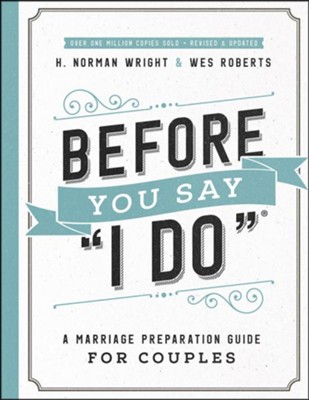 La comunicación
Se define como: El proceso de compartirse a uno mismo, tanto verbal como no verbalmente, de forma que la otra persona pueda aceptar y comprender lo que se comparte.
¿Qué tan importante es la comunicación?
La comunicación es para el amor lo que la sangre es para la vida. ¿Alguna vez lo había pensado así usted? Es imposible tener ningún tipo de relación si no hay comunicación. Eso es cierto para usted y su cónyuge además de para su relación con Dios.
La comunicación
"Un matrimonio puede compararse a una gran casa con muchas habitaciones que una pareja hereda el día de su boda. Su esperanza es usar y disfrutar de estas habitaciones, como hacemos con las habitaciones de una casa cómoda, de manera que sirvan para las muchas actividades que componen su vida en común. Pero en muchos matrimonios, las puertas se encuentran cerradas con llave: representan áreas de la relación que la pareja es incapaz de explorar junta. Los intentos de abrir esas puertas conducen al fracaso y a la frustración. No se encuentra la llave adecuada. Así que la pareja se resigna a vivir junta en unas pocas habitaciones que pueden abrirse fácilmente, dejando el resto de la casa, con todas sus prometedoras posibilidades, sin explorar y sin utilizar.
"Sin embargo, existe una llave maestra que abre todas las puertas. No es fácil de encontrar. O, más correctamente, tiene que ser forjada por la pareja, los dos trabajando juntos, y esto puede ser muy difícil. Es el gran arte de la comunicación conyugal eficaz".
La comunicación
¿Por qué es tan difícil para las parejas? ¿Cuáles son algunas causas de la comunicación inefectiva?
Fallamos a la hora de escuchar y hablar
La comunicación
¿Qué ganamos al escuchar?
     Un escuchar infectivo:
Durante toda la conversión estamos pensando en lo que vamos a decir cuando dejen de hablar. 
Peor todavía, en mi opinión, es cuando estamos escuchando como lo hace un abogado en un caso, analizando cada palabra en busca de puntos débiles en el argumento, reuniendo nuestros contrapuntos y esperando nuestro turno para mostrarles dónde no han convencido al jurado. 
Mientras hagamos cualquiera de estas cosas estaremos en guerra, el objetivo final de una guerra es ganar la batalla. ¿A qué precio? 
No sabemos escuchar. Normalmente cuando las parejas tienen problemas en su comunicación hay un procedimiento de
Ataque "No estoy escuchando”
Defensa "No estoy escuchando”
Retirada "No estoy escuchando”
Cuando esto sucede no hay comunicación y todo se apaga.
Si no podemos comunicarnos entre nosotros, no sólo habremos perdido la parte esencial de la relación, sino también la capacidad de sanar las heridas. ¿Qué ocurre cuando no se deja sanar una herida?
[Speaker Notes: As long as we do either of these we will be at war, the end game of a war is to win the battle. At what cost? I know of a couple marriage over fifty years that can’t speak to one another. Every word they speak to one another was a match set to dynamite.]
La comunicación
¿Qué queremos decir al hablar de un “escuchar efectivo”?
"Del castigo al insolente, el imprudente aprende; el sabio aprende con la sola explicación." (Pro. 21:11).
"Es una necedad y una vergüenza responder antes de escuchar" (Proverbios 18:13, DHH).
“Todos ustedes deben estar listos para escuchar (un oyente presto)..." (Santiago 1:19, DHH).

¿Qué entendemos por “escuchar”? Cuando escuchamos de verdad a otra persona, no estamos pensando en lo que vamos a decir cuando deje de hablar. No estamos ocupados formulando nuestra respuesta. Nos concentramos en lo que se dice. Escuchar es también aceptar sin juzgar lo que se dice o cómo se dice. A menudo no escuchamos el mensaje porque no nos gusta el mensaje o el tono de voz. Reaccionamos y nos perdemos el significado de lo que se está compartiendo.

La aceptación no significa estar de acuerdo con todo lo que se dice. La aceptación significa entender que lo que la otra persona está diciendo es algo que siente. Escuchar de verdad significa que deberíamos ser capaces de repetir tanto lo que la otra persona ha dicho como lo que pensábamos que estaba sintiendo cuando nos hablaba.

La comunicación no es sólo una técnica, es una actitud del corazón. Si usted escucha a la otra persona, será porque le importa lo que le está intentando decir.
[Speaker Notes: We will talk how it is said]
La comunicación
¿Qué dice la palabra de Dios sobre la comunicación? ¿Es la manera en que nos comunicamos y el por qué hablamos importante?
Proverbios 18:21 Muerte y vida están en poder de la lengua, Y los que la aman comerán su fruto. Proverbios 12:18 Hay quien habla sin tino como golpes de espada, Pero la lengua de los sabios sana.  
Proverbios 15:4 La lengua apacible es árbol de vida, Pero la perversidad en ella quebranta el espíritu. 
Proverbios 15:28 El corazón del justo medita cómo responder, Pero la boca de los impíos habla lo malo. 
Proverbios 15:31 Aquel cuyo oído escucha las reprensiones de la vida Morará entre los sabios. 
Proverbios 18:13 El que responde antes de escuchar, Cosecha necedad y vergüenza. 
Proverbios 19:20 Escucha el consejo y acepta la corrección, Para que seas sabio el resto de tus días. 
Santiago 1:19 Esto lo saben, mis amados hermanos. Pero que cada uno sea pronto para oír, tardo para hablar, tardo para la ira; 
Proverbios 14:29 El lento para la ira tiene gran prudencia, Pero el que es irascible ensalza la necedad. 
Proverbios 16:32 Mejor es el lento para la ira que el poderoso, Y el que domina su espíritu que el que toma una ciudad. 
Proverbios 29:20  ¿Ves a un hombre precipitado en sus palabras? Más esperanza hay para el necio que para él. 
Proverbios 18:2 El necio no se deleita en la prudencia, Sino solo en revelar su corazón. 
Proverbios 21:9 Mejor es vivir en un rincón del terrado Que en una casa con mujer rencillosa. 
Proverbios 15:1 La suave respuesta aparta el furor, Pero la palabra hiriente hace subir la ira. 
Santiago 3:6 También la lengua es un fuego, un mundo de iniquidad. La lengua está puesta entre nuestros miembros, la cual contamina todo el cuerpo, es encendida por el infierno e inflama el curso de nuestra vida.
[Speaker Notes: When you are quick to pick a fight or disagree, you are quarrelsome. Toddlers are often quarrelsome. So are couples, at least with each other. If you know that quarrel means to argue or fight, then this is an easy word to figure out. People who are quarrelsome seem to constantly get in fights.
Of course, there are honest disagreements and agree-to-disagree propositions, but that's not what the Bible means by quarreling. Quarrels, at least in Proverbios, are unnecessary arguments, the kind that honorable men stay away from (Prov. 17:14; 20:3).]
La comunicación
Consideremos otro aspecto de la comunicación. En nuestra comunicación enviamos mensajes. Cada mensaje tiene tres componentes: el contenido verdadero, el tono de voz y la comunicación no verbal. Con cambios en el tono de voz o en el componente no verbal, es posible expresar muchos mensajes diferentes utilizando la misma palabra, afirmación o pregunta. La comunicación no verbal incluye la expresión facial, la postura corporal y las acciones. Un ejemplo de comunicación no verbal que debe evitarse es sostener un libro delante de la cara mientras se habla.

Los tres componentes de la comunicación deben ser complementarios. Un investigador ha sugerido el siguiente desglose de la importancia de los tres componentes.  Los porcentajes indican qué parte del mensaje se transmite a través de cada uno de ellos.
Contenido / 7%
Tono / 38%
No verbal / 55%
A menudo se envían mensajes confusos porque los tres componentes se contradicen entre sí. (ejemplos)
Nuestra comunicación no verbal y nuestro tono de voz son elementos esenciales para transmitir nuestros mensajes. Si usted no está consciente de su tono de voz, puede utilizar una grabadora para registrar algunas de sus conversaciones. Luego reprodúzcalas y preste atención a su tono de voz y a lo que implica.
Communication
En su libro Why Am I Afraid to Tell You Who I Am? (¿Por qué tengo miedo de decirte quién soy?), John Powell afirma que nos comunicamos en cinco niveles diferentes. Los cinco niveles de comunicación son:
 
Nivel cinco: Conversación cliché. Este tipo de conversación es muy segura. Usamos frases como "¿Cómo estás?" "¿Cómo está el perro?" "¿Dónde has estado?" "Me gusta tu vestido". En este tipo de conversación no se comparte nada personal. Cada persona se siente seguro, permaneciendo detrás de sus defensas.
Nivel cuatro: Informar sobre los hechos de los demás. En este tipo de conversación, nos contentamos con contar a los demás lo que otra persona ha dicho, pero no ofrecemos información personal sobre estos hechos. Informamos de los hechos como si fueran las noticias de las seis de la tarde. Compartimos chismes y pequeñas narraciones, pero no nos comprometemos en cuanto a lo que sentimos al respecto.
Nivel tres: Ideas y juicios. Aquí comienza a desarrollarse la verdadera comunicación. La persona está dispuesta a salir de su aislamiento y arriesgarse a contar algunas de sus ideas y decisiones. Sigue teniendo cuidado. Si percibe que lo que dice no es aceptado, se retira.
Nivel dos: sentimientos o emociones. En este nivel, la persona comparte lo que siente sobre hechos, ideas y juicios. Se revelan sus sentimientos acerca de estas áreas. Para que una persona realmente se comparta con otra, debe pasar al nivel de compartir sus sentimientos.
Nivel uno: Comunicación emocional y personal completa. Toda relación profunda debe basarse en la franqueza y la honestidad absolutas. Esto puede ser difícil de conseguir porque implica un riesgo: el riesgo de ser rechazado. Pero es vital para que las relaciones crezcan. Habrá ocasiones en las que este tipo de comunicación no sea tan completa que podría ser.
25  Ambos estaban desnudos, el hombre y su mujer, pero no se avergonzaban. 

Siendo criaturas nuevas, con la ayuda de Dios podemos empezar a aproximarnos a esta idea con Dios y nuestro cónyuge, así como era en el principio.
Creando familias piadosasObjetivos del estudio (lo que creeremos o haremos de manera diferente)
[Todos] Rededicarnos a la misión de contrarrestar los efectos dañinos y amenazantes del mundo en nuestras familias.
[Hombres] Dirigir los temperamentos que Dios nos ha dado para desarrollar carácter, conocimiento y habilidades para convertirnos en líderes en nuestra batalla espiritual.
[Mujeres] Aprender mejor cómo Dios quiere que Le sirvamos a Él y a otros y desarrollar herramientas que nos preparen para ese servicio. 
[Todos] Aumentar nuestra determinación de aprender y seguir los planes de Dios (roles y deberes) para sobrevivir, victoriosos en un mundo caído.
[Todos] Implementar las cualidades del nuevo hombre en Cristo en nuestras relaciones familiares.
256
Principios fundamentales
Confiamos en el plan de Dios. 
Dios creó la familia: tiene la autoridad para establecer las reglas.
Los mandamientos de Dios son los mejores para el hombre.
La Biblia tiene prioridad sobre cualquier otra fuente. (p.ej., “consejo amistoso”)
Nos esforzamos por lo ideal. 
Deberíamos visualizar y trabajar por lo que se acerque más al plan de Dios.
No buscar escapatorias para permitir nuestras preferencias.
Somos responsables de nuestras acciones. 
Podemos hacer lo correcto, nada puede obligarnos a hacer lo malo.
Podemos cambiar nuestro comportamiento y naturaleza.
Somos responsables ante Dios de nuestras decisiones.
Buscamos primero los intereses de los demás. 
Dios manda que desechemos al yo y que sirvamos a los demás.
Es la clave (requisito previo) para relaciones exitosas.
Agradar a Dios es el fundamento.
Es el propósito de la vida.
Es la base de todas las decisiones.
Es la fuente de fortaleza en las dificultades.
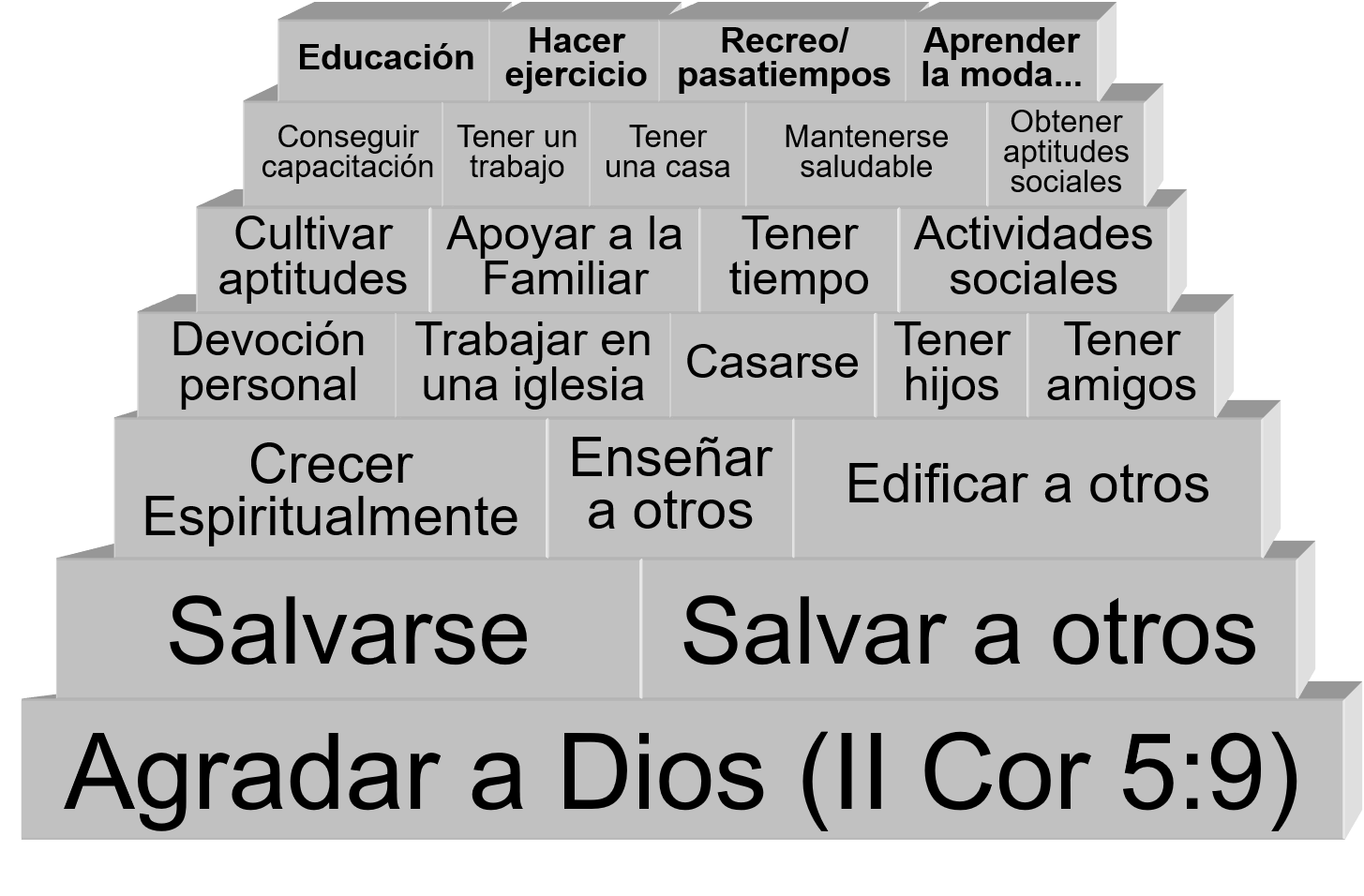 257
[Speaker Notes: 1.
2. Asuma la responsabilidad de hacer lo correcto.
No hay excusas basadas en los problemas o el comportamiento de los cónyuges.
No condicional, no un contrato: “sólo si él/ella está dispuesto(a) a…”
No "tengo derecho a..."
No venganza, castigo, contabilidad y acumulación de deuda.
3. Mantenga la salvación como meta.
No mi felicidad personal, comodidad o beneficio.
No la felicidad, la comodidad, el beneficio de los demás.
No mi orgullo personal (hazme lucir mejor)
Ni siquiera la longevidad de la relación
No el camino más fácil
4. La fe en Dios es tu fortaleza.
No los amigos, consejeros, experiencias previas.
Ningún escape mundano, distracción, anestesia.
Ni siquiera la esperanza de un futuro ideal]